Caro Professor,



Este material de apoio é gratuito e para uso exclusivo em sala de aula. Não pode ser comercializado.

Ele não contém vírus ou qualquer instrumento de controle sobre seu uso.

Queremos ouvir sua opinião e suas sugestões sobre como aprimorar esta ferramenta e esperamos com ela contribuir para o sucesso de sua aula.

Por favor, escreva para apoio@blucher.com.br


Boa aula!
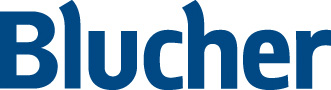 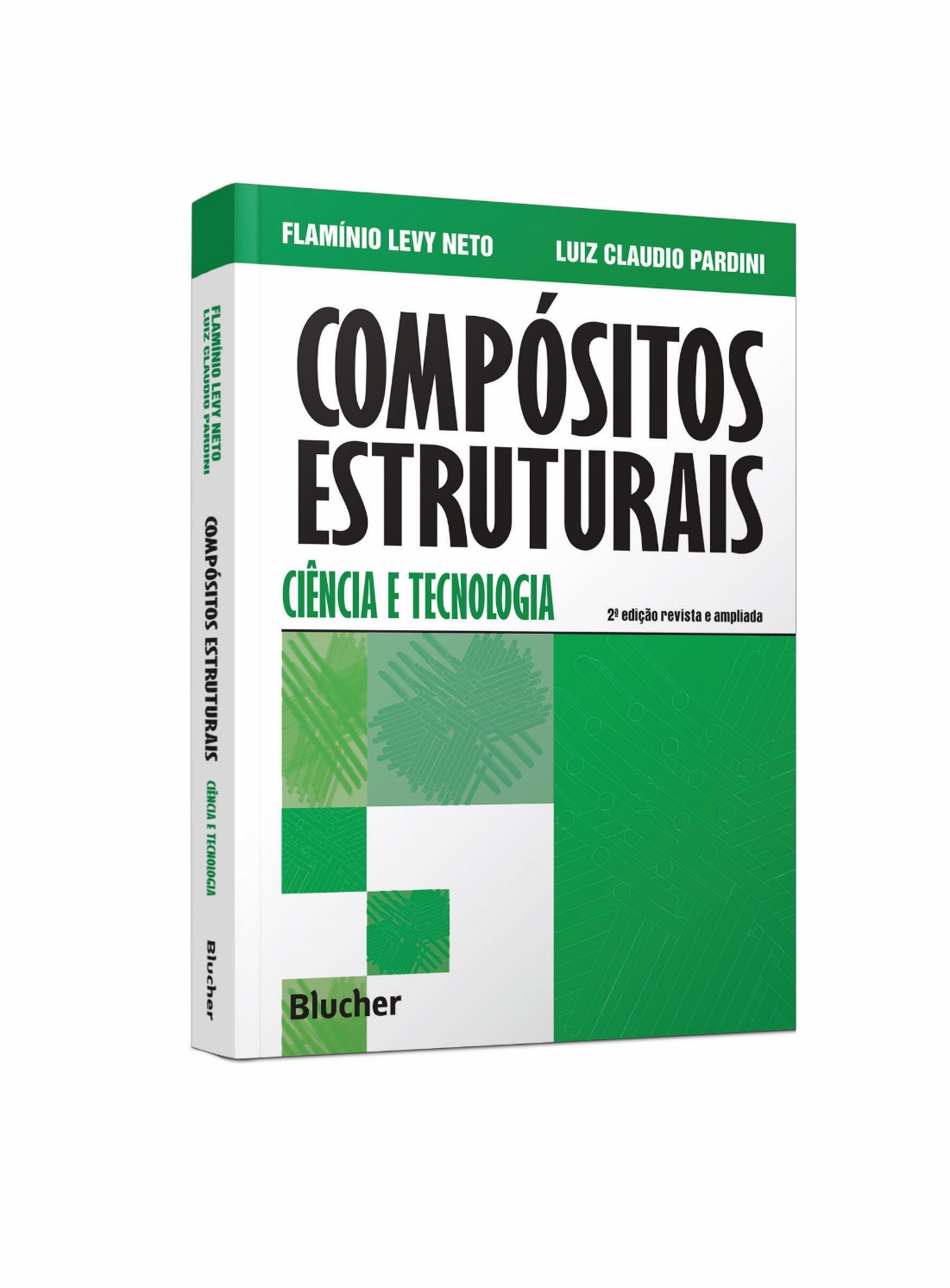 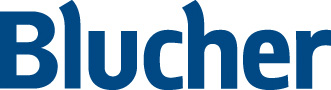 Compósitos estruturais   –  Flamínio Levy Neto / Luiz Claudio Pardini
COMPÓSITOS ESTRUTURAIS:
ciência e tecnologia – 2ª edição
Capítulo 1
Considerações gerais e estado da arte
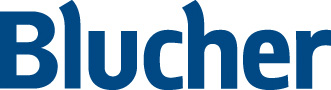 Compósitos estruturais   –  Flamínio Levy Neto / Luiz Claudio Pardini
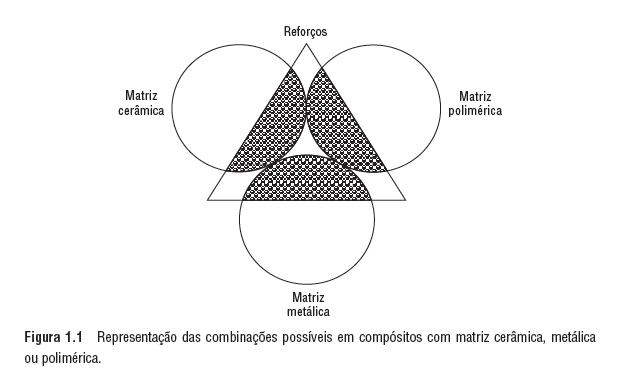 Adicione aqui o Texto
Compósitos estruturais   –  Flamínio Levy Neto / Luiz Claudio Pardini
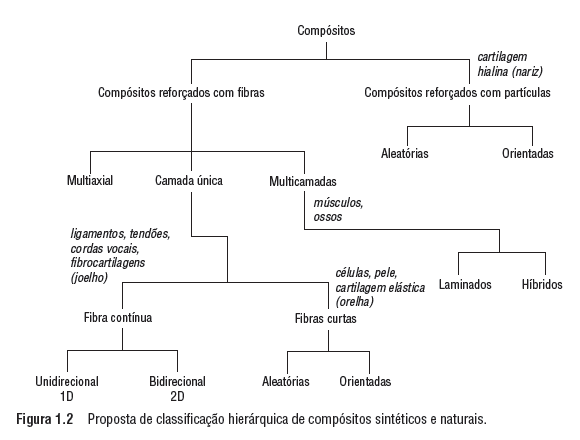 Adicione aqui o Texto
Compósitos estruturais   –  Flamínio Levy Neto / Luiz Claudio Pardini
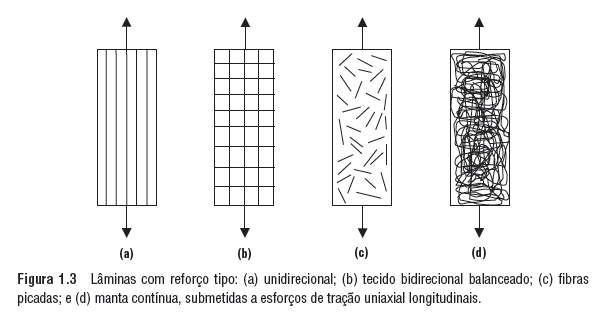 Adicione aqui o Texto
Compósitos estruturais   –  Flamínio Levy Neto / Luiz Claudio Pardini
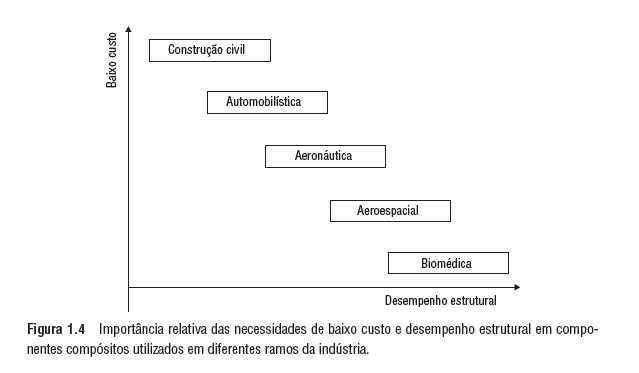 Adicione aqui o Texto
Compósitos estruturais   –  Flamínio Levy Neto / Luiz Claudio Pardini
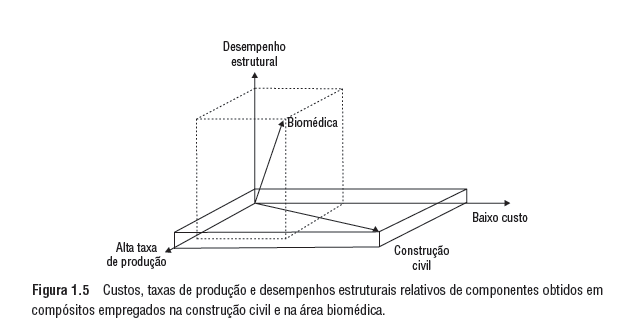 Adicione aqui o Texto
Compósitos estruturais   –  Flamínio Levy Neto / Luiz Claudio Pardini
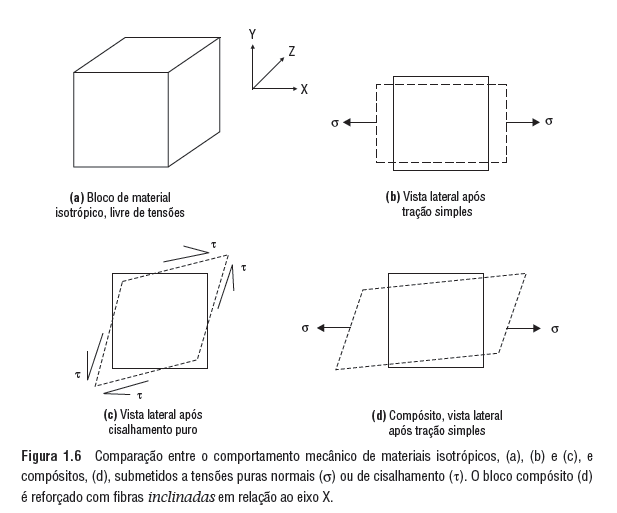 Adicione aqui o Texto
Compósitos estruturais   –  Flamínio Levy Neto / Luiz Claudio Pardini
COMPÓSITOS ESTRUTURAIS:
ciência e tecnologia – 2ª edição
Capítulo 2
Matrizes para compósitos
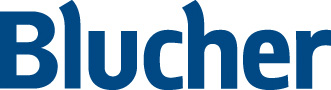 Compósitos estruturais   –  Flamínio Levy Neto / Luiz Claudio Pardini
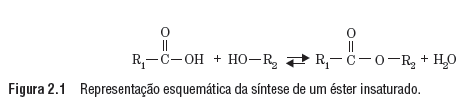 Adicione aqui o Texto
Compósitos estruturais   –  Flamínio Levy Neto / Luiz Claudio Pardini
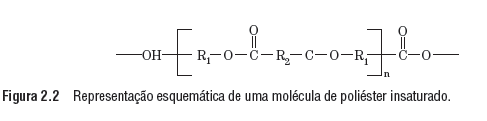 Adicione aqui o Texto
Compósitos estruturais   –  Flamínio Levy Neto / Luiz Claudio Pardini
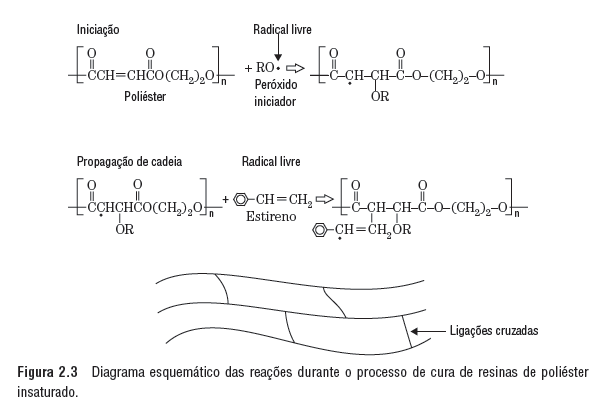 Adicione aqui o Texto
Compósitos estruturais   –  Flamínio Levy Neto / Luiz Claudio Pardini
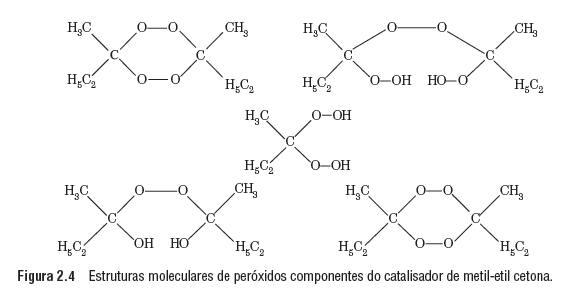 Adicione aqui o Texto
Compósitos estruturais   –  Flamínio Levy Neto / Luiz Claudio Pardini
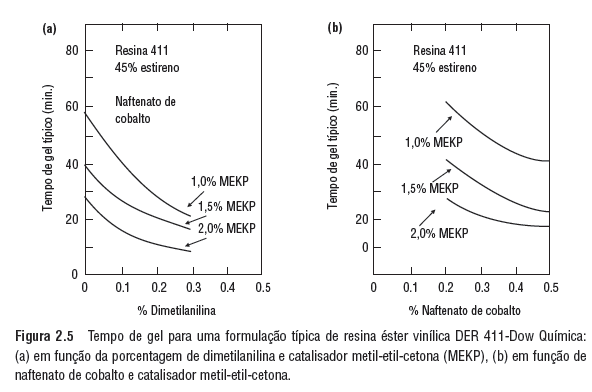 Adicione aqui o Texto
Compósitos estruturais   –  Flamínio Levy Neto / Luiz Claudio Pardini
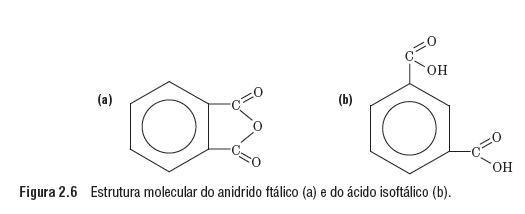 Adicione aqui o Texto
Compósitos estruturais   –  Flamínio Levy Neto / Luiz Claudio Pardini
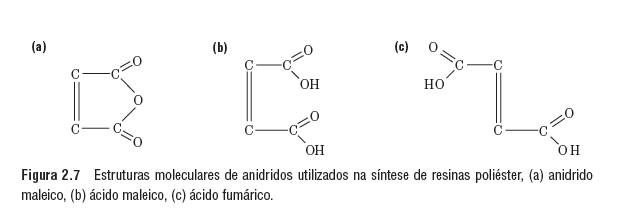 Adicione aqui o Texto
Compósitos estruturais   –  Flamínio Levy Neto / Luiz Claudio Pardini
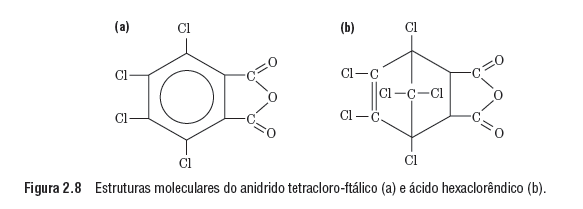 Adicione aqui o Texto
Compósitos estruturais   –  Flamínio Levy Neto / Luiz Claudio Pardini
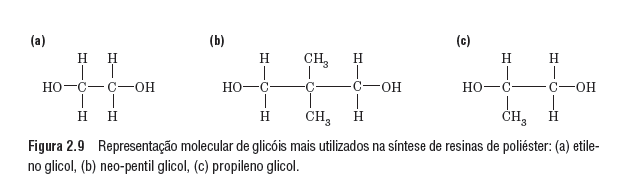 Adicione aqui o Texto
Compósitos estruturais   –  Flamínio Levy Neto / Luiz Claudio Pardini
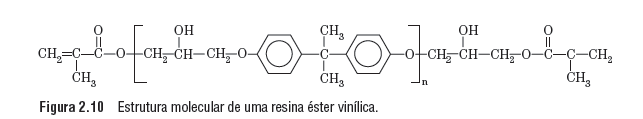 Adicione aqui o Texto
Compósitos estruturais   –  Flamínio Levy Neto / Luiz Claudio Pardini
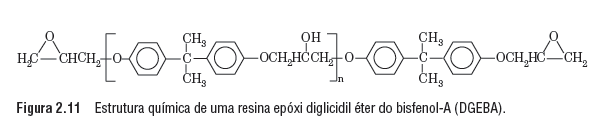 Adicione aqui o Texto
Compósitos estruturais   –  Flamínio Levy Neto / Luiz Claudio Pardini
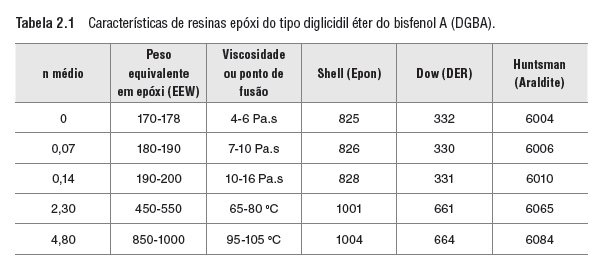 Adicione aqui o Texto
Compósitos estruturais   –  Flamínio Levy Neto / Luiz Claudio Pardini
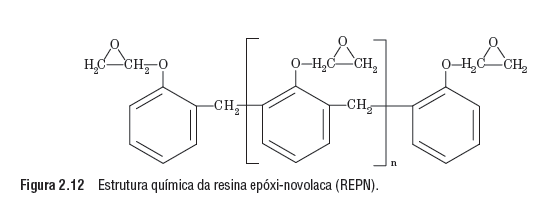 Adicione aqui o Texto
Compósitos estruturais   –  Flamínio Levy Neto / Luiz Claudio Pardini
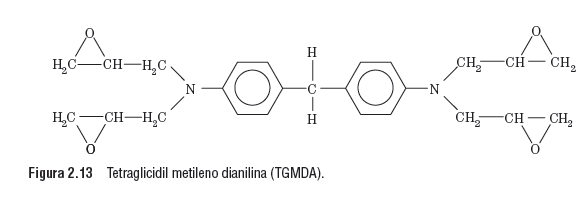 Adicione aqui o Texto
Compósitos estruturais   –  Flamínio Levy Neto / Luiz Claudio Pardini
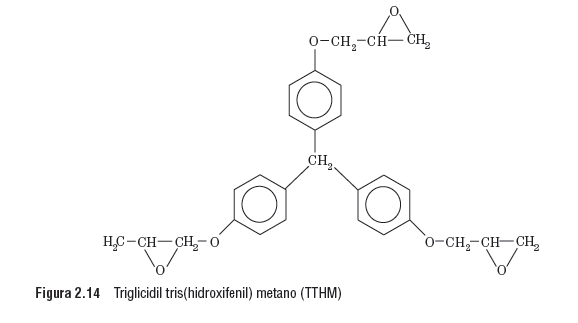 Adicione aqui o Texto
Compósitos estruturais   –  Flamínio Levy Neto / Luiz Claudio Pardini
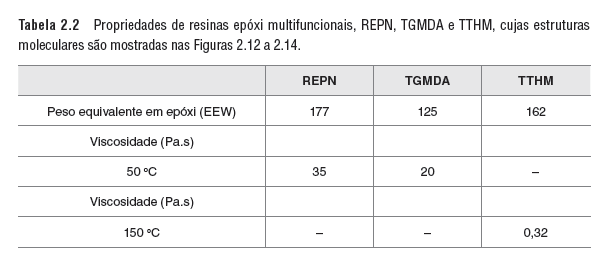 Adicione aqui o Texto
Compósitos estruturais   –  Flamínio Levy Neto / Luiz Claudio Pardini
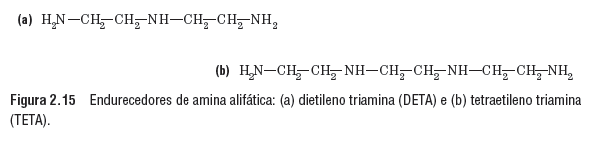 Adicione aqui o Texto
Compósitos estruturais   –  Flamínio Levy Neto / Luiz Claudio Pardini
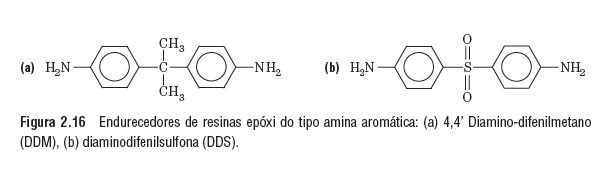 Adicione aqui o Texto
Compósitos estruturais   –  Flamínio Levy Neto / Luiz Claudio Pardini
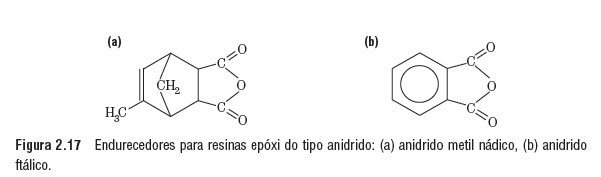 Adicione aqui o Texto
Compósitos estruturais   –  Flamínio Levy Neto / Luiz Claudio Pardini
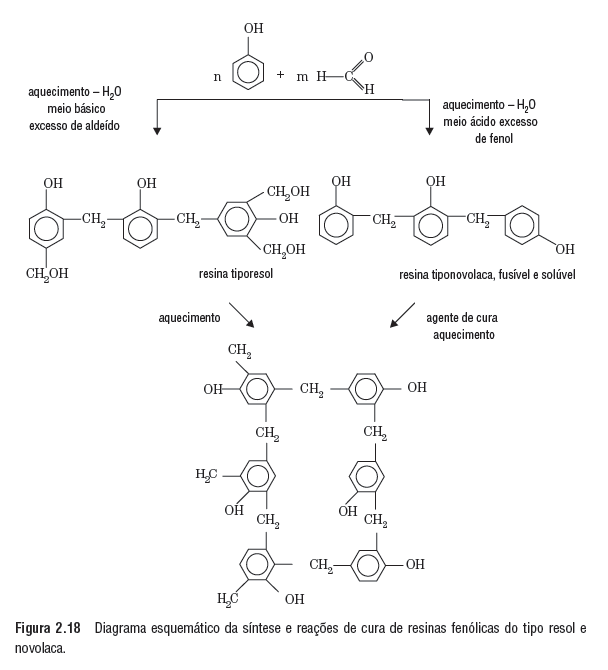 Adicione aqui o Texto
Compósitos estruturais   –  Flamínio Levy Neto / Luiz Claudio Pardini
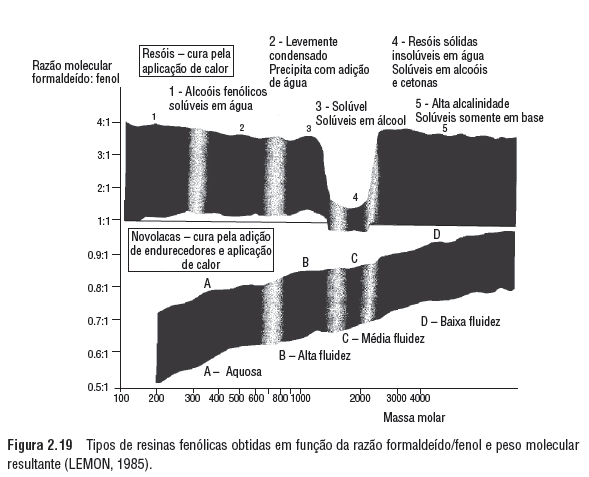 Adicione aqui o Texto
Compósitos estruturais   –  Flamínio Levy Neto / Luiz Claudio Pardini
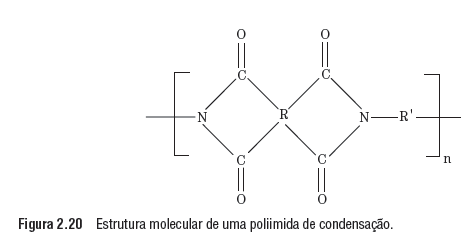 Adicione aqui o Texto
Compósitos estruturais   –  Flamínio Levy Neto / Luiz Claudio Pardini
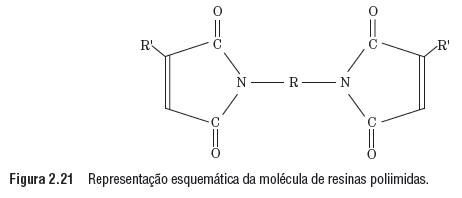 Adicione aqui o Texto
Compósitos estruturais   –  Flamínio Levy Neto / Luiz Claudio Pardini
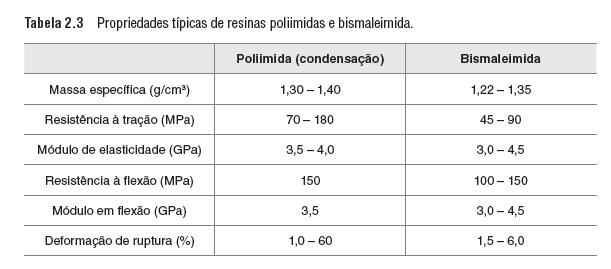 Adicione aqui o Texto
Compósitos estruturais   –  Flamínio Levy Neto / Luiz Claudio Pardini
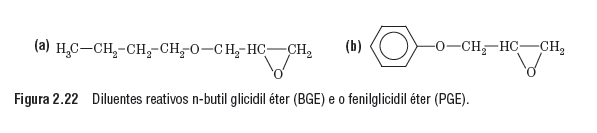 Adicione aqui o Texto
Compósitos estruturais   –  Flamínio Levy Neto / Luiz Claudio Pardini
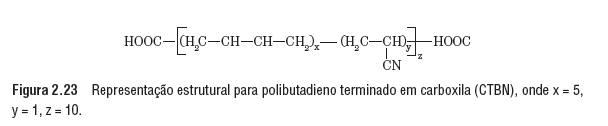 Adicione aqui o Texto
Compósitos estruturais   –  Flamínio Levy Neto / Luiz Claudio Pardini
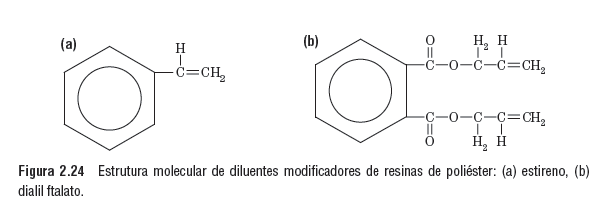 Adicione aqui o Texto
Compósitos estruturais   –  Flamínio Levy Neto / Luiz Claudio Pardini
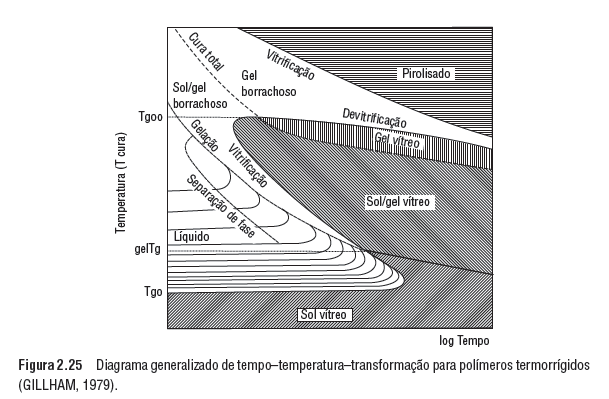 Adicione aqui o Texto
Compósitos estruturais   –  Flamínio Levy Neto / Luiz Claudio Pardini
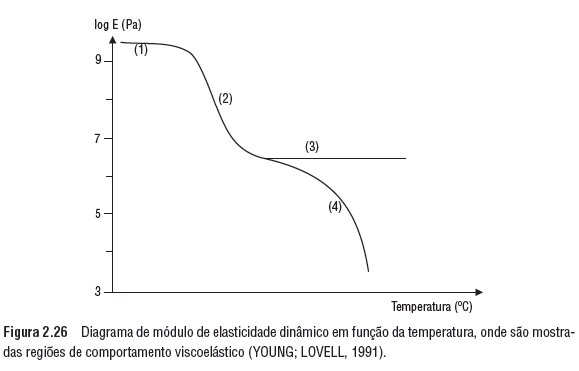 Adicione aqui o Texto
Compósitos estruturais   –  Flamínio Levy Neto / Luiz Claudio Pardini
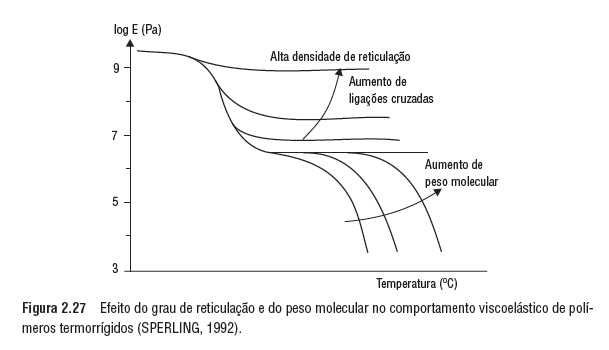 Adicione aqui o Texto
Compósitos estruturais   –  Flamínio Levy Neto / Luiz Claudio Pardini
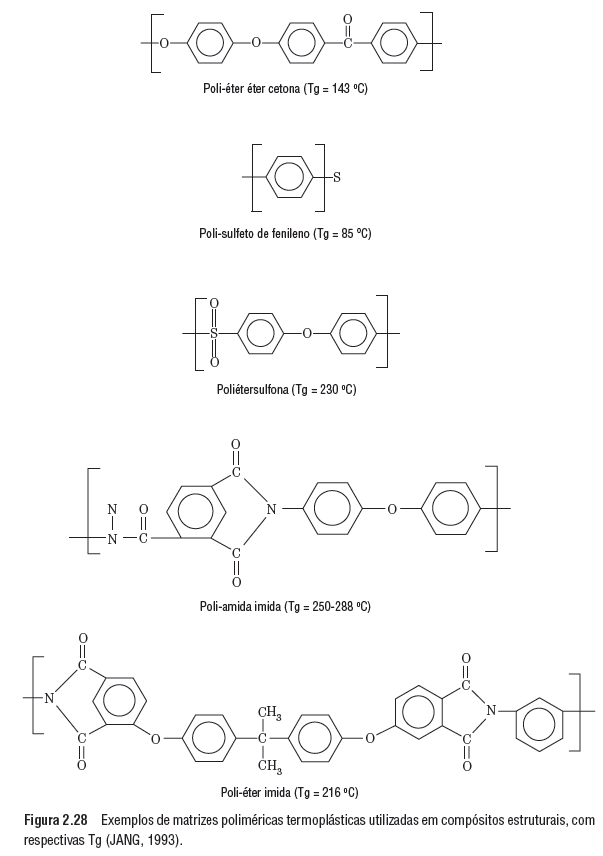 Adicione aqui o Texto
Compósitos estruturais   –  Flamínio Levy Neto / Luiz Claudio Pardini
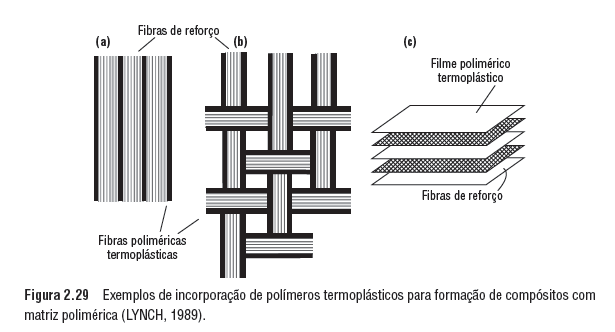 Adicione aqui o Texto
Compósitos estruturais   –  Flamínio Levy Neto / Luiz Claudio Pardini
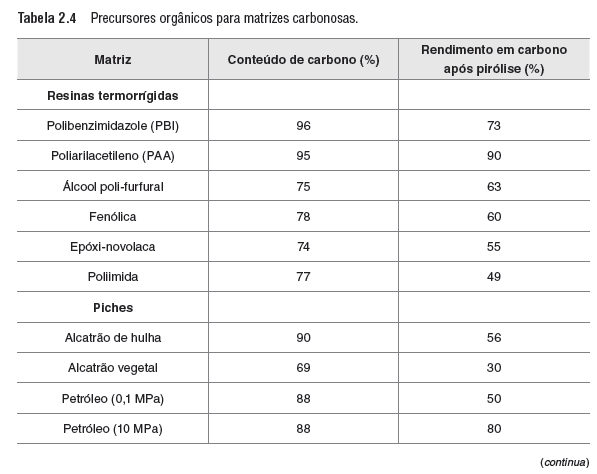 Adicione aqui o Texto
Compósitos estruturais   –  Flamínio Levy Neto / Luiz Claudio Pardini
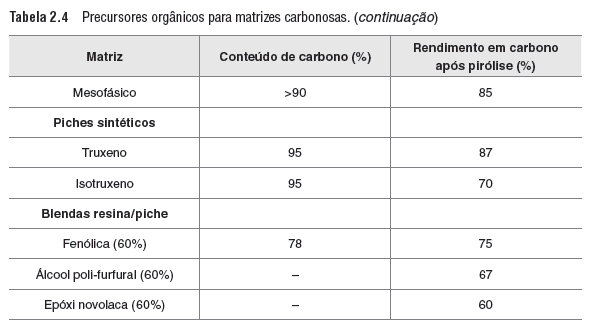 Adicione aqui o Texto
Compósitos estruturais   –  Flamínio Levy Neto / Luiz Claudio Pardini
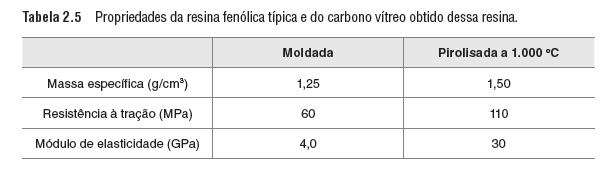 Adicione aqui o Texto
Compósitos estruturais   –  Flamínio Levy Neto / Luiz Claudio Pardini
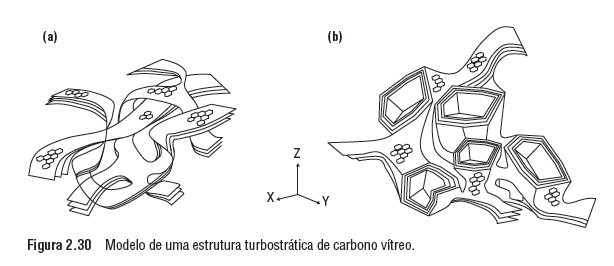 Adicione aqui o Texto
Compósitos estruturais   –  Flamínio Levy Neto / Luiz Claudio Pardini
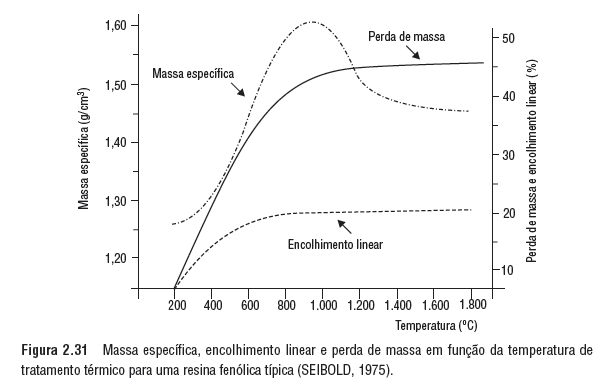 Adicione aqui o Texto
Compósitos estruturais   –  Flamínio Levy Neto / Luiz Claudio Pardini
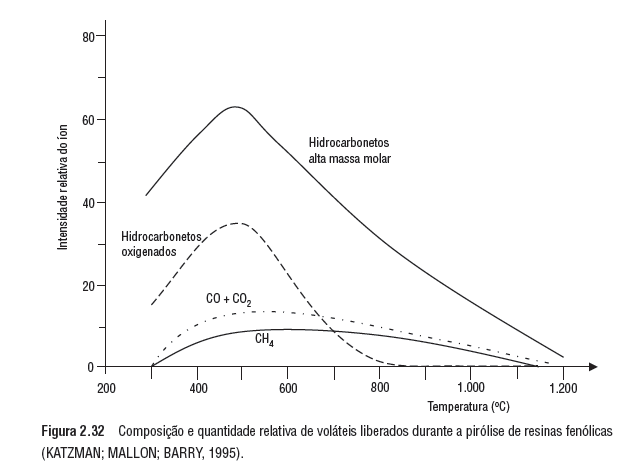 Adicione aqui o Texto
Compósitos estruturais   –  Flamínio Levy Neto / Luiz Claudio Pardini
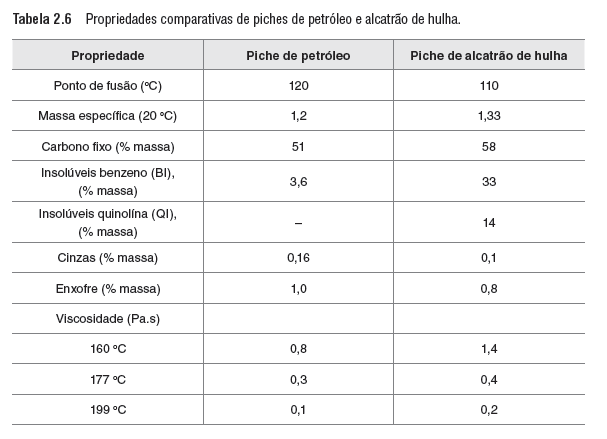 Adicione aqui o Texto
Compósitos estruturais   –  Flamínio Levy Neto / Luiz Claudio Pardini
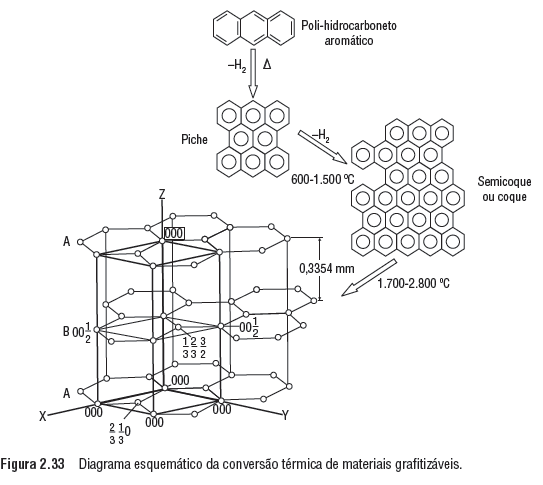 Adicione aqui o Texto
Compósitos estruturais   –  Flamínio Levy Neto / Luiz Claudio Pardini
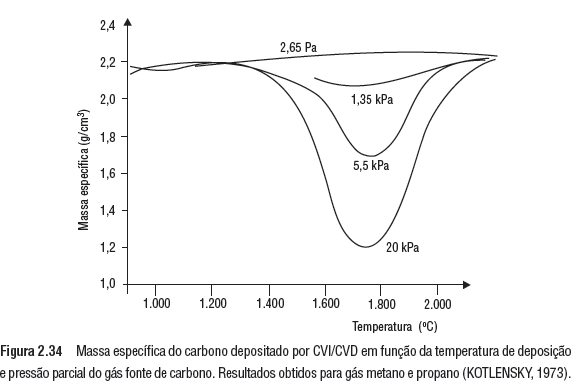 Adicione aqui o Texto
Compósitos estruturais   –  Flamínio Levy Neto / Luiz Claudio Pardini
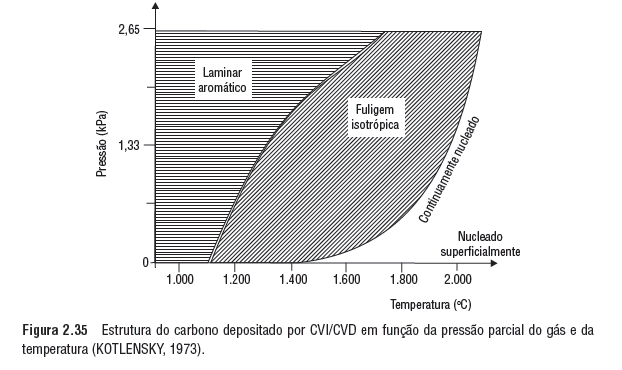 Adicione aqui o Texto
Compósitos estruturais   –  Flamínio Levy Neto / Luiz Claudio Pardini
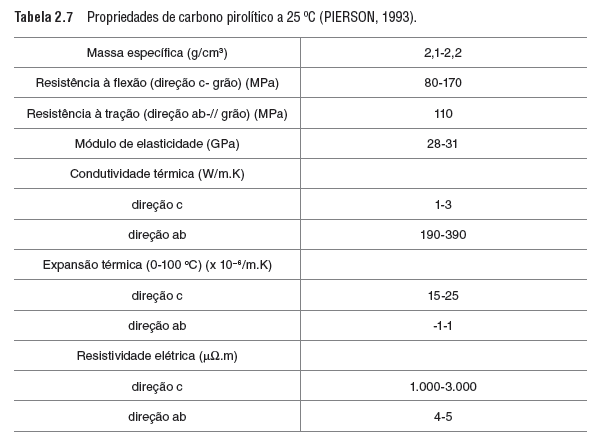 Adicione aqui o Texto
Compósitos estruturais   –  Flamínio Levy Neto / Luiz Claudio Pardini
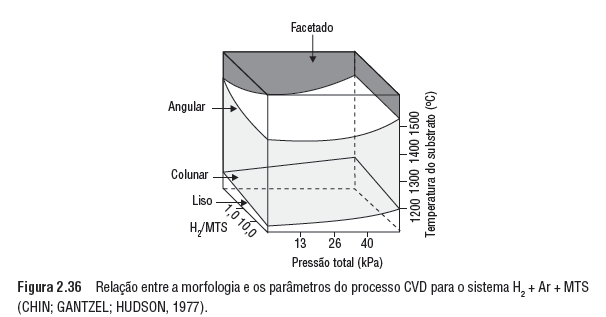 Adicione aqui o Texto
Compósitos estruturais   –  Flamínio Levy Neto / Luiz Claudio Pardini
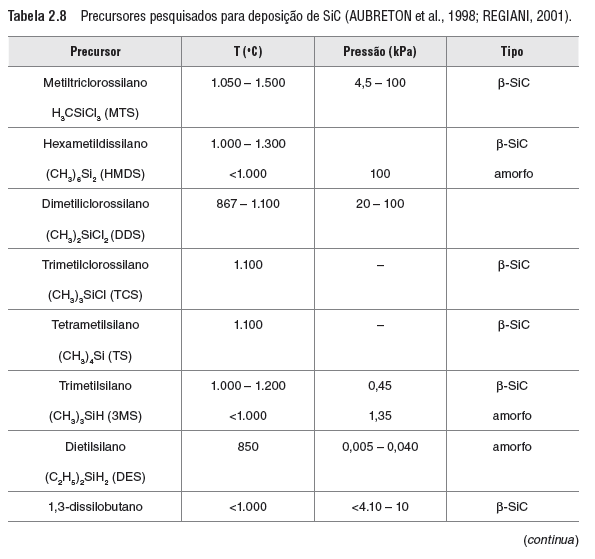 Adicione aqui o Texto
Compósitos estruturais   –  Flamínio Levy Neto / Luiz Claudio Pardini
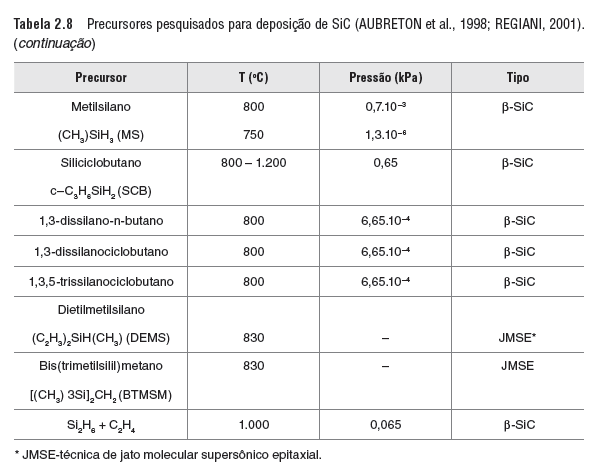 Adicione aqui o Texto
Compósitos estruturais   –  Flamínio Levy Neto / Luiz Claudio Pardini
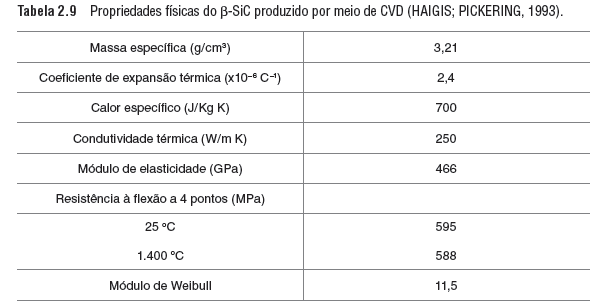 Adicione aqui o Texto
Compósitos estruturais   –  Flamínio Levy Neto / Luiz Claudio Pardini
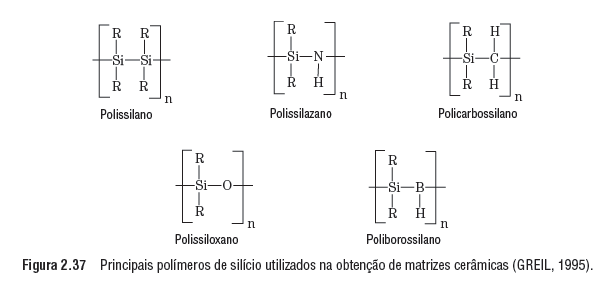 Adicione aqui o Texto
Compósitos estruturais   –  Flamínio Levy Neto / Luiz Claudio Pardini
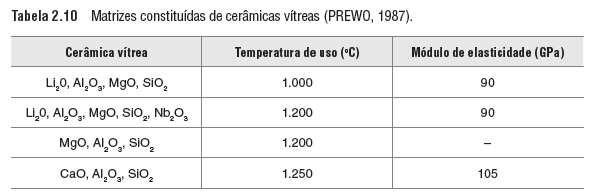 Adicione aqui o Texto
Compósitos estruturais   –  Flamínio Levy Neto / Luiz Claudio Pardini
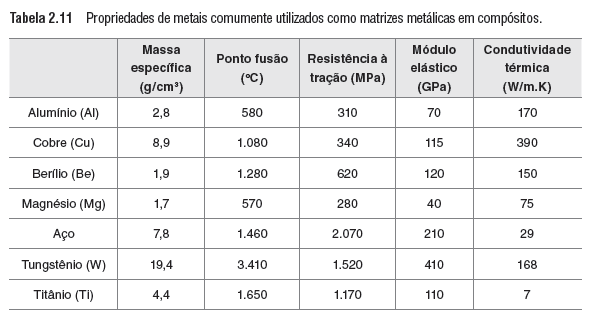 Adicione aqui o Texto
Compósitos estruturais   –  Flamínio Levy Neto / Luiz Claudio Pardini
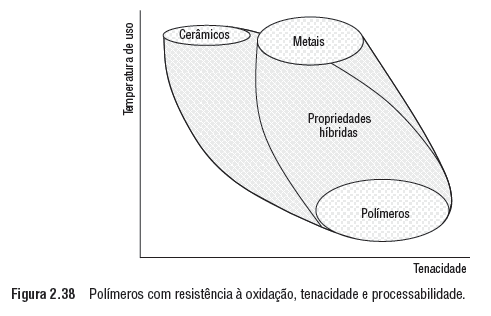 Adicione aqui o Texto
Compósitos estruturais   –  Flamínio Levy Neto / Luiz Claudio Pardini
COMPÓSITOS ESTRUTURAIS:
ciência e tecnologia – 2ª edição
Capítulo 3
Reforços para compósitos
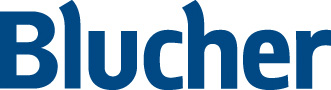 Compósitos estruturais   –  Flamínio Levy Neto / Luiz Claudio Pardini
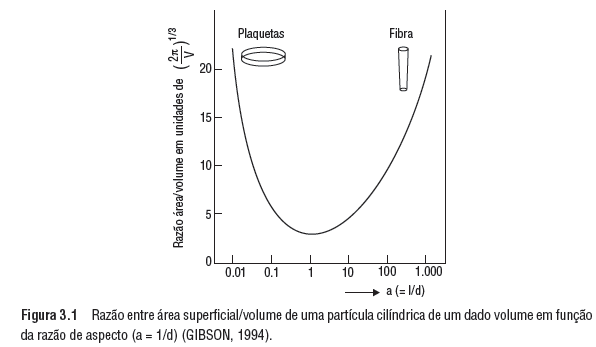 Adicione aqui o Texto
Compósitos estruturais   –  Flamínio Levy Neto / Luiz Claudio Pardini
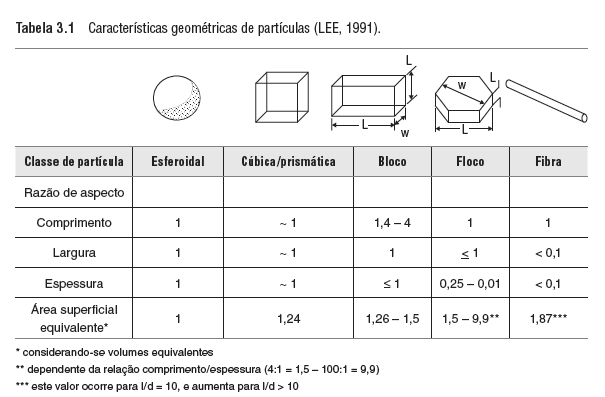 Adicione aqui o Texto
Compósitos estruturais   –  Flamínio Levy Neto / Luiz Claudio Pardini
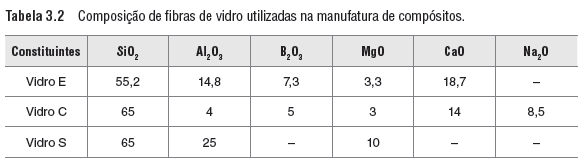 Adicione aqui o Texto
Compósitos estruturais   –  Flamínio Levy Neto / Luiz Claudio Pardini
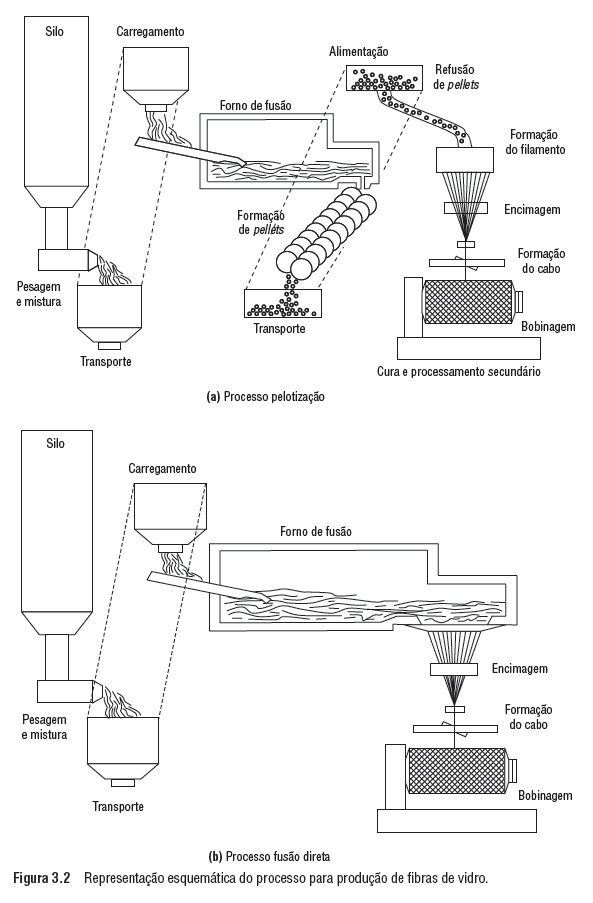 Adicione aqui o Texto
Compósitos estruturais   –  Flamínio Levy Neto / Luiz Claudio Pardini
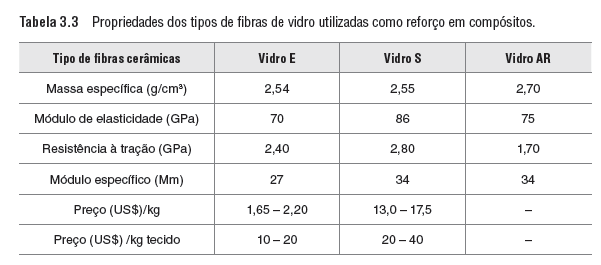 Adicione aqui o Texto
Compósitos estruturais   –  Flamínio Levy Neto / Luiz Claudio Pardini
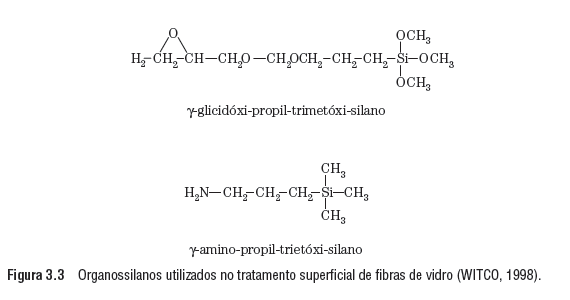 Adicione aqui o Texto
Compósitos estruturais   –  Flamínio Levy Neto / Luiz Claudio Pardini
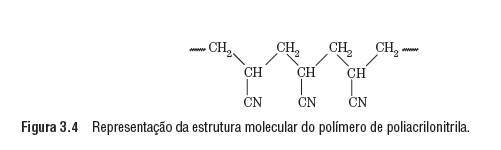 Adicione aqui o Texto
Compósitos estruturais   –  Flamínio Levy Neto / Luiz Claudio Pardini
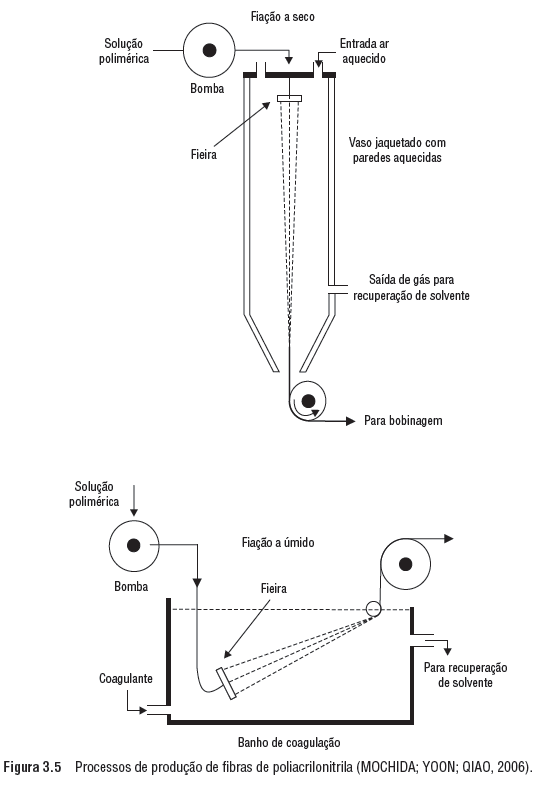 Adicione aqui o Texto
Compósitos estruturais   –  Flamínio Levy Neto / Luiz Claudio Pardini
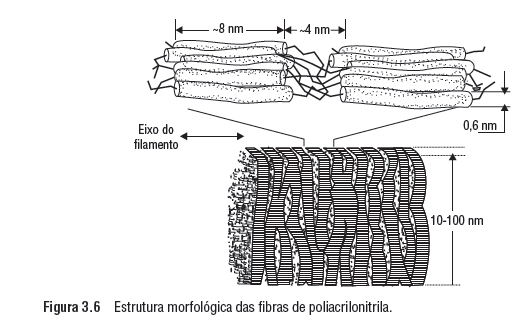 Adicione aqui o Texto
Compósitos estruturais   –  Flamínio Levy Neto / Luiz Claudio Pardini
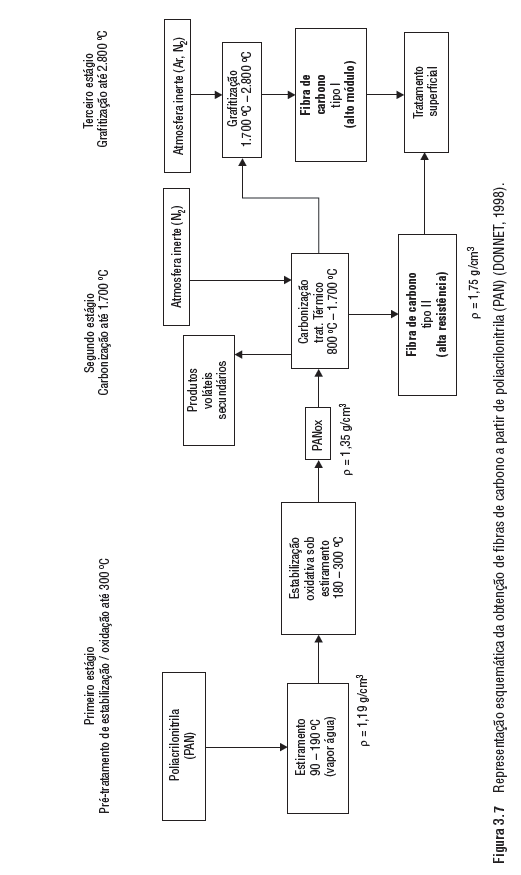 Adicione aqui o Texto
Compósitos estruturais   –  Flamínio Levy Neto / Luiz Claudio Pardini
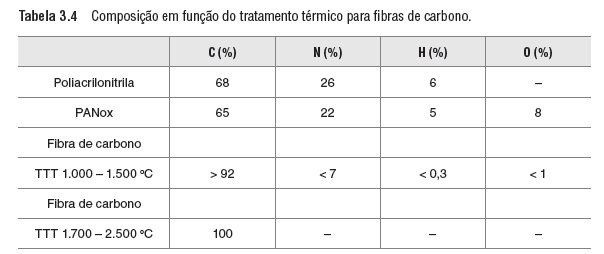 Adicione aqui o Texto
Compósitos estruturais   –  Flamínio Levy Neto / Luiz Claudio Pardini
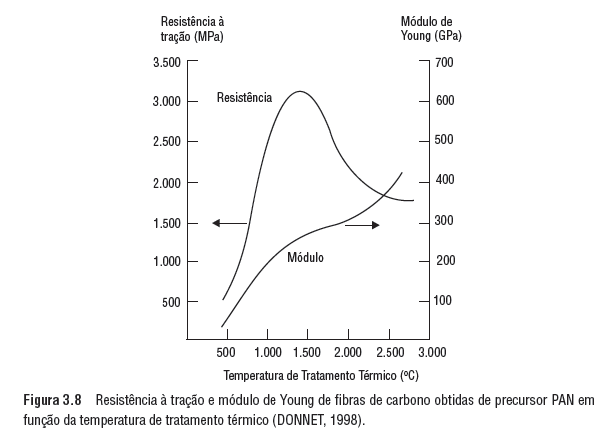 Adicione aqui o Texto
Compósitos estruturais   –  Flamínio Levy Neto / Luiz Claudio Pardini
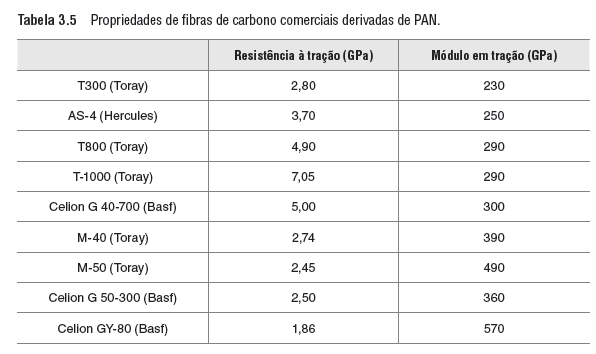 Adicione aqui o Texto
Compósitos estruturais   –  Flamínio Levy Neto / Luiz Claudio Pardini
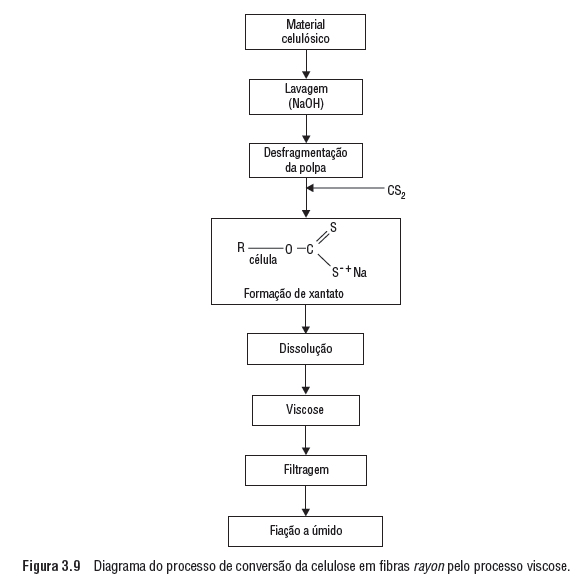 Adicione aqui o Texto
Compósitos estruturais   –  Flamínio Levy Neto / Luiz Claudio Pardini
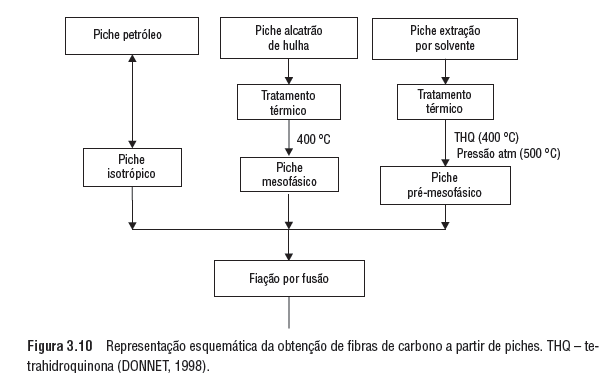 Adicione aqui o Texto
Compósitos estruturais   –  Flamínio Levy Neto / Luiz Claudio Pardini
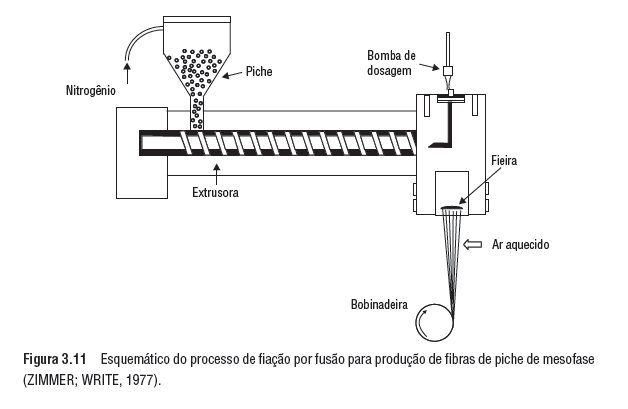 Adicione aqui o Texto
Compósitos estruturais   –  Flamínio Levy Neto / Luiz Claudio Pardini
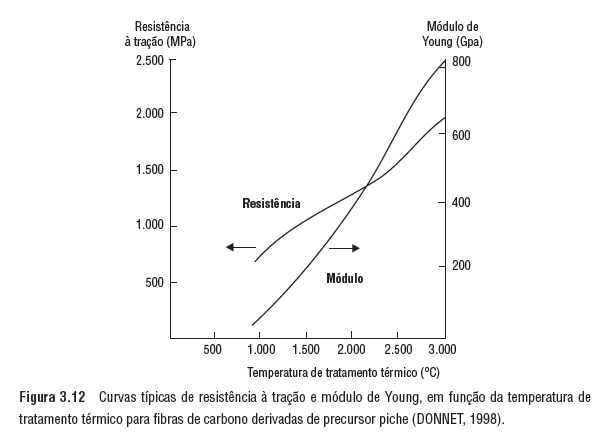 Adicione aqui o Texto
Compósitos estruturais   –  Flamínio Levy Neto / Luiz Claudio Pardini
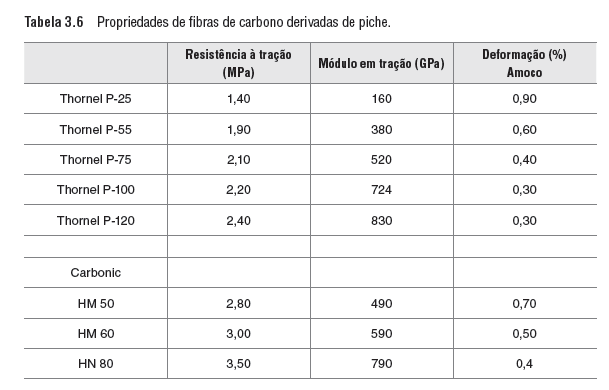 Adicione aqui o Texto
Compósitos estruturais   –  Flamínio Levy Neto / Luiz Claudio Pardini
Adicione aqui o Texto
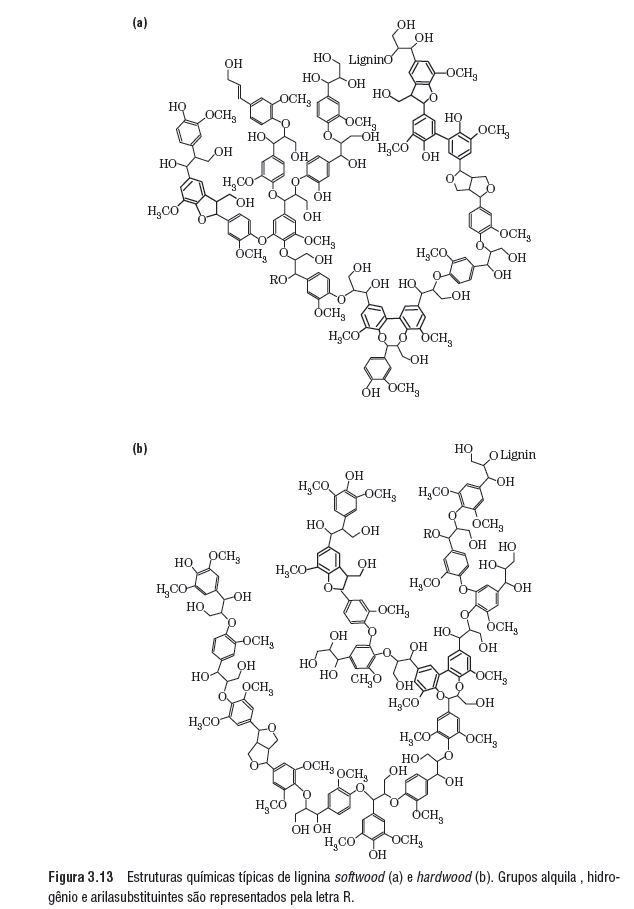 Compósitos estruturais   –  Flamínio Levy Neto / Luiz Claudio Pardini
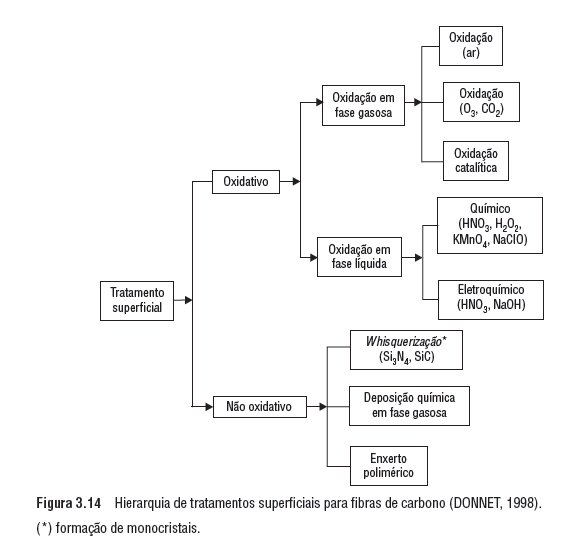 Adicione aqui o Texto
Compósitos estruturais   –  Flamínio Levy Neto / Luiz Claudio Pardini
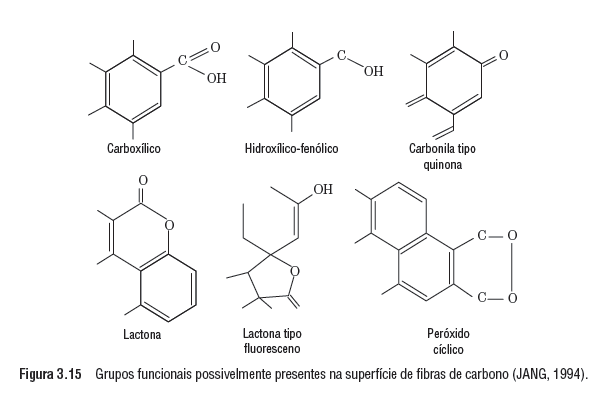 Adicione aqui o Texto
Compósitos estruturais   –  Flamínio Levy Neto / Luiz Claudio Pardini
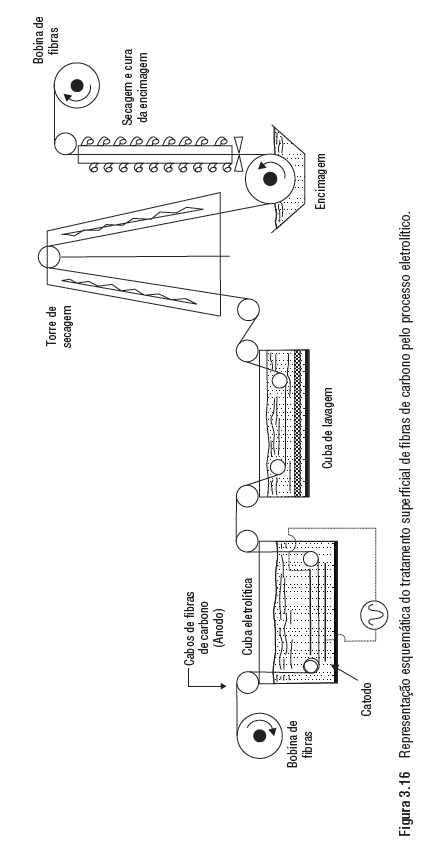 Adicione aqui o Texto
Compósitos estruturais   –  Flamínio Levy Neto / Luiz Claudio Pardini
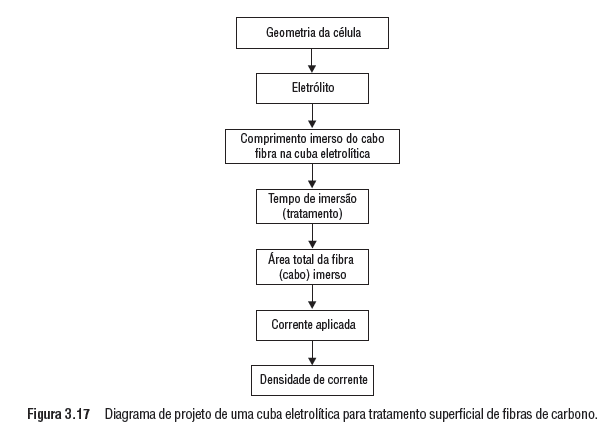 Adicione aqui o Texto
Compósitos estruturais   –  Flamínio Levy Neto / Luiz Claudio Pardini
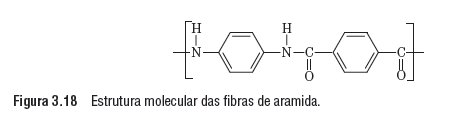 Adicione aqui o Texto
Compósitos estruturais   –  Flamínio Levy Neto / Luiz Claudio Pardini
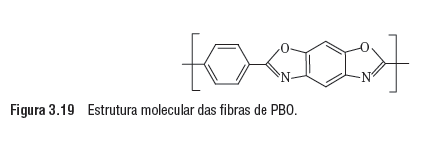 Adicione aqui o Texto
Compósitos estruturais   –  Flamínio Levy Neto / Luiz Claudio Pardini
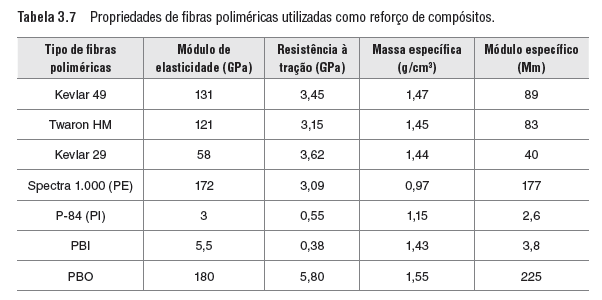 Adicione aqui o Texto
Compósitos estruturais   –  Flamínio Levy Neto / Luiz Claudio Pardini
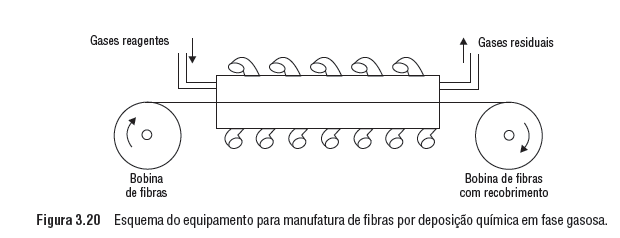 Adicione aqui o Texto
Compósitos estruturais   –  Flamínio Levy Neto / Luiz Claudio Pardini
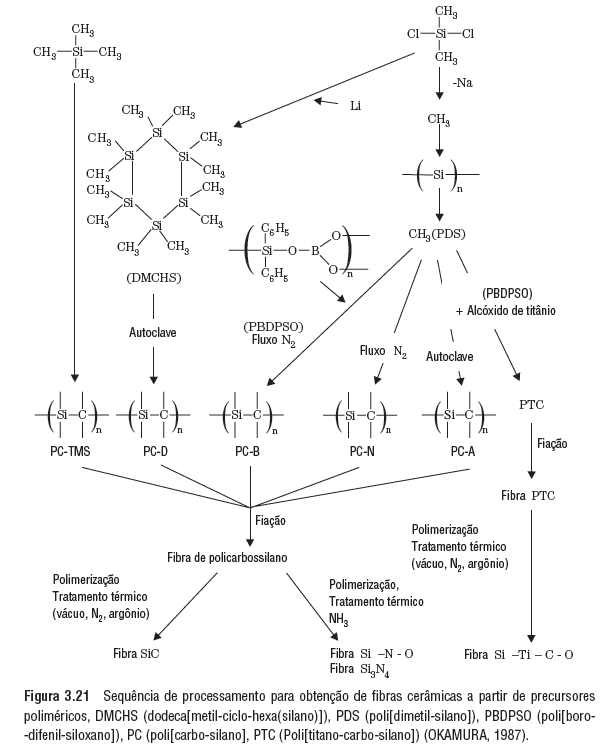 Adicione aqui o Texto
Compósitos estruturais   –  Flamínio Levy Neto / Luiz Claudio Pardini
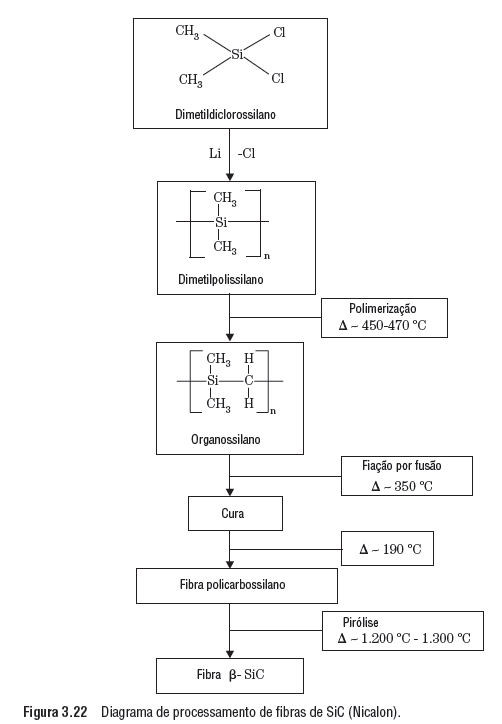 Adicione aqui o Texto
Compósitos estruturais   –  Flamínio Levy Neto / Luiz Claudio Pardini
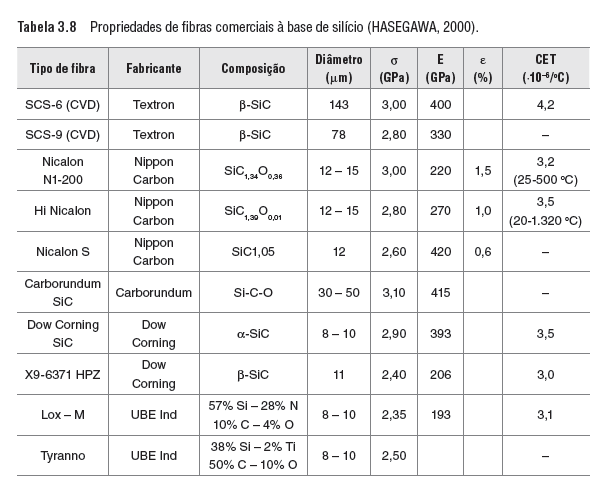 Adicione aqui o Texto
Compósitos estruturais   –  Flamínio Levy Neto / Luiz Claudio Pardini
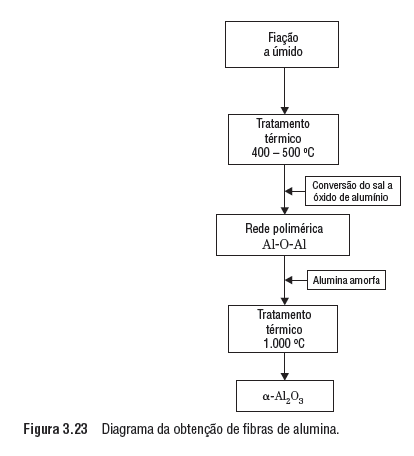 Adicione aqui o Texto
Compósitos estruturais   –  Flamínio Levy Neto / Luiz Claudio Pardini
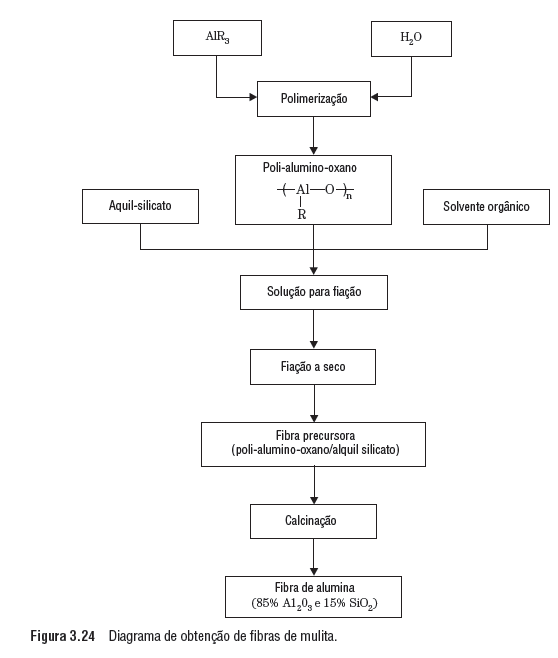 Adicione aqui o Texto
Compósitos estruturais   –  Flamínio Levy Neto / Luiz Claudio Pardini
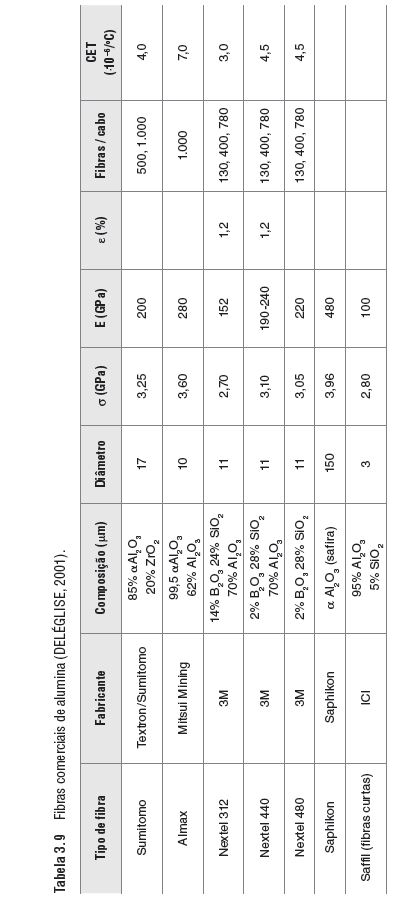 Adicione aqui o Texto
Compósitos estruturais   –  Flamínio Levy Neto / Luiz Claudio Pardini
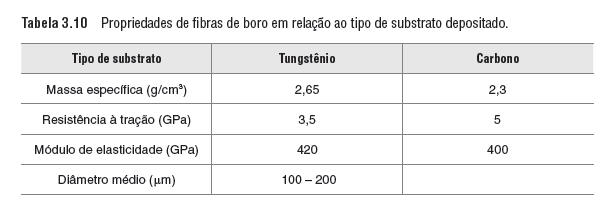 Adicione aqui o Texto
Compósitos estruturais   –  Flamínio Levy Neto / Luiz Claudio Pardini
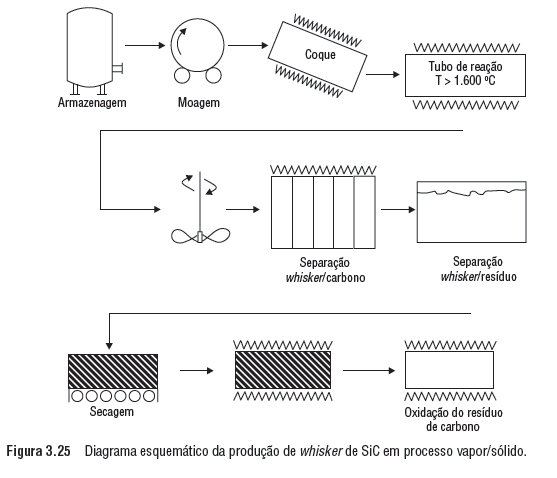 Adicione aqui o Texto
Compósitos estruturais   –  Flamínio Levy Neto / Luiz Claudio Pardini
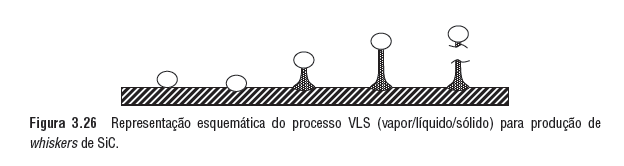 Adicione aqui o Texto
Compósitos estruturais   –  Flamínio Levy Neto / Luiz Claudio Pardini
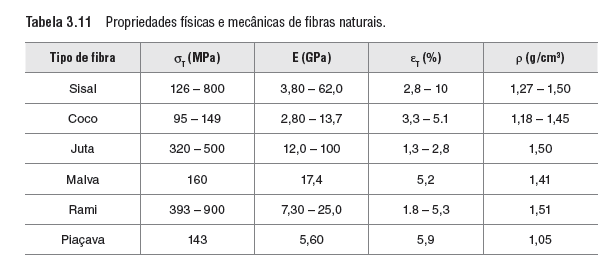 Adicione aqui o Texto
Compósitos estruturais   –  Flamínio Levy Neto / Luiz Claudio Pardini
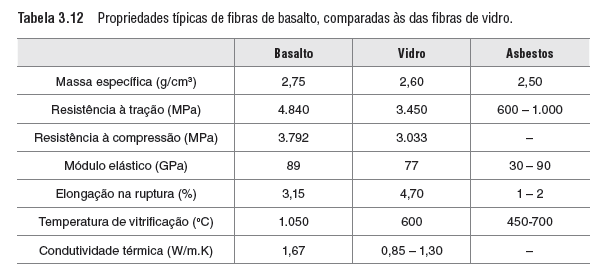 Adicione aqui o Texto
Compósitos estruturais   –  Flamínio Levy Neto / Luiz Claudio Pardini
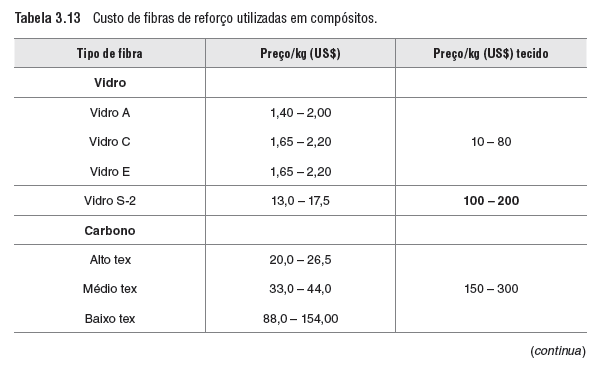 Adicione aqui o Texto
Compósitos estruturais   –  Flamínio Levy Neto / Luiz Claudio Pardini
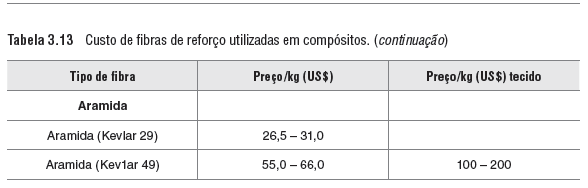 Adicione aqui o Texto
Compósitos estruturais   –  Flamínio Levy Neto / Luiz Claudio Pardini
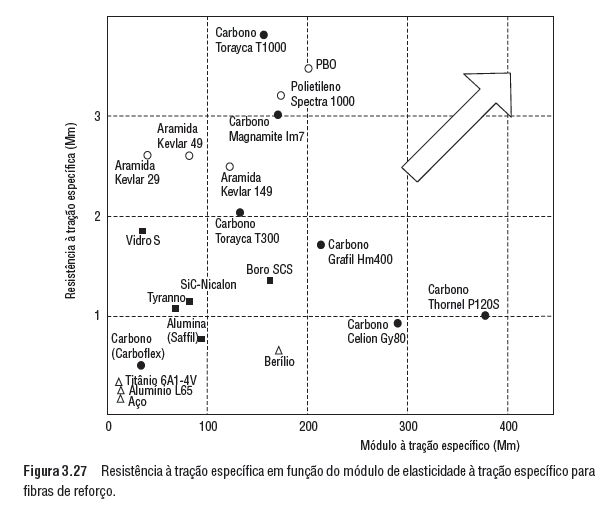 Adicione aqui o Texto
Compósitos estruturais   –  Flamínio Levy Neto / Luiz Claudio Pardini
COMPÓSITOS ESTRUTURAIS:
ciência e tecnologia – 2ª edição
Capítulo 4
Tecidos e preformas
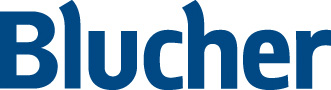 Compósitos estruturais   –  Flamínio Levy Neto / Luiz Claudio Pardini
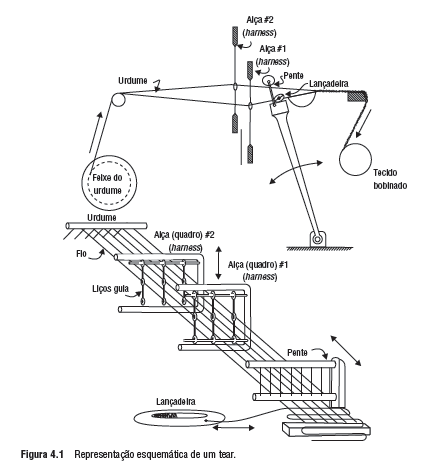 Adicione aqui o Texto
Compósitos estruturais   –  Flamínio Levy Neto / Luiz Claudio Pardini
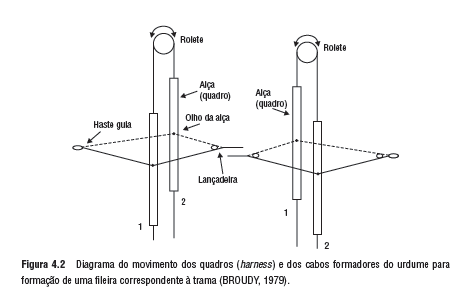 Adicione aqui o Texto
Compósitos estruturais   –  Flamínio Levy Neto / Luiz Claudio Pardini
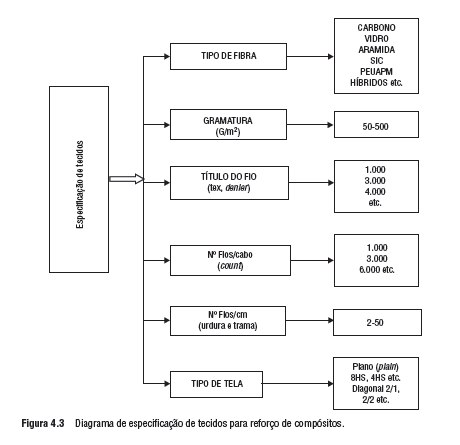 Adicione aqui o Texto
Compósitos estruturais   –  Flamínio Levy Neto / Luiz Claudio Pardini
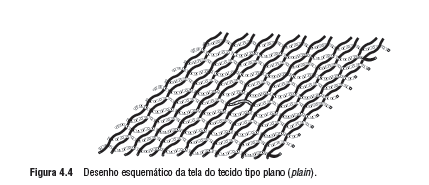 Adicione aqui o Texto
Compósitos estruturais   –  Flamínio Levy Neto / Luiz Claudio Pardini
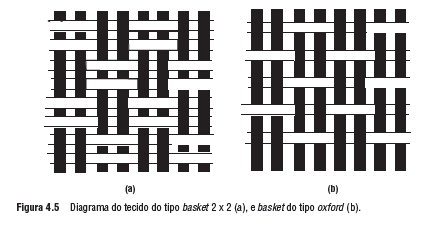 Adicione aqui o Texto
Compósitos estruturais   –  Flamínio Levy Neto / Luiz Claudio Pardini
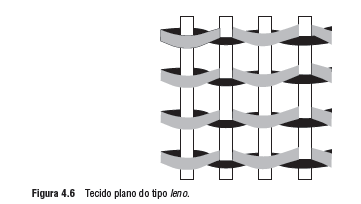 Adicione aqui o Texto
Compósitos estruturais   –  Flamínio Levy Neto / Luiz Claudio Pardini
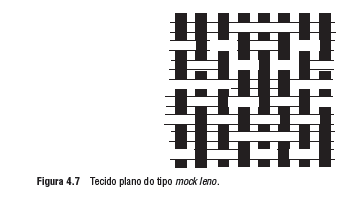 Adicione aqui o Texto
Compósitos estruturais   –  Flamínio Levy Neto / Luiz Claudio Pardini
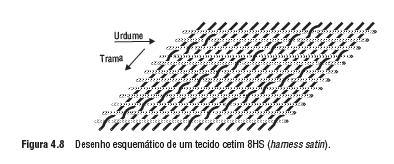 Adicione aqui o Texto
Compósitos estruturais   –  Flamínio Levy Neto / Luiz Claudio Pardini
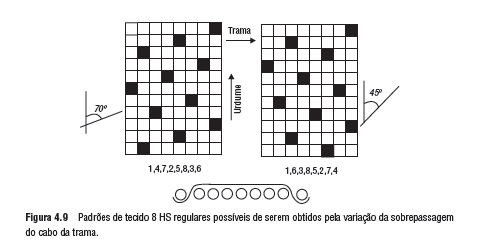 Adicione aqui o Texto
Compósitos estruturais   –  Flamínio Levy Neto / Luiz Claudio Pardini
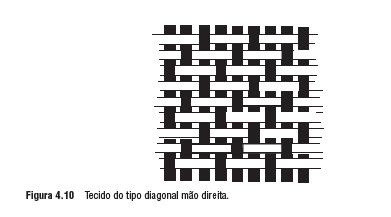 Adicione aqui o Texto
Compósitos estruturais   –  Flamínio Levy Neto / Luiz Claudio Pardini
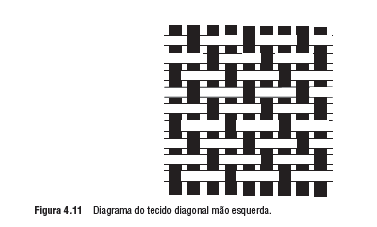 Adicione aqui o Texto
Compósitos estruturais   –  Flamínio Levy Neto / Luiz Claudio Pardini
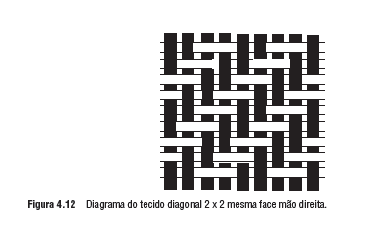 Adicione aqui o Texto
Compósitos estruturais   –  Flamínio Levy Neto / Luiz Claudio Pardini
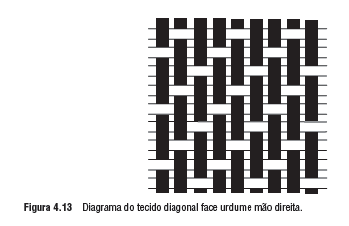 Adicione aqui o Texto
Compósitos estruturais   –  Flamínio Levy Neto / Luiz Claudio Pardini
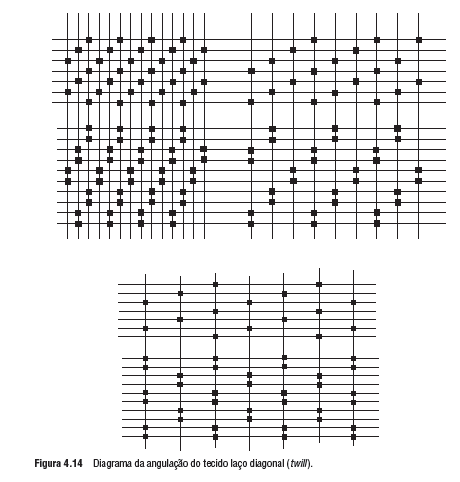 Adicione aqui o Texto
Compósitos estruturais   –  Flamínio Levy Neto / Luiz Claudio Pardini
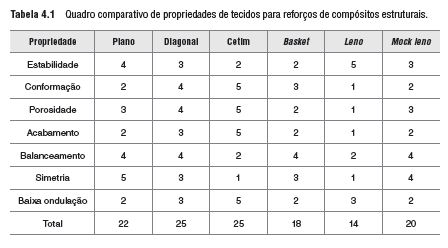 Adicione aqui o Texto
Compósitos estruturais   –  Flamínio Levy Neto / Luiz Claudio Pardini
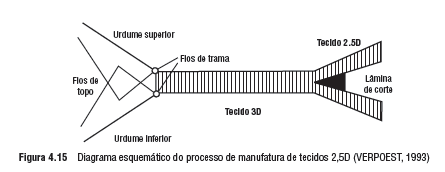 Adicione aqui o Texto
Compósitos estruturais   –  Flamínio Levy Neto / Luiz Claudio Pardini
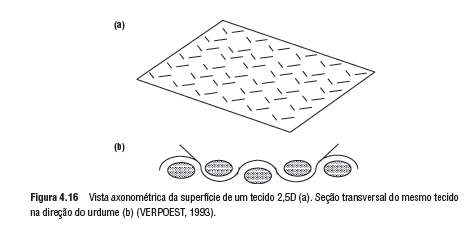 Adicione aqui o Texto
Compósitos estruturais   –  Flamínio Levy Neto / Luiz Claudio Pardini
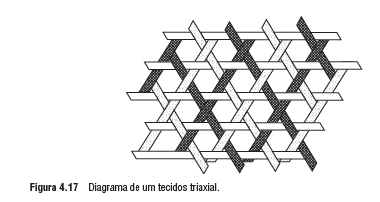 Adicione aqui o Texto
Compósitos estruturais   –  Flamínio Levy Neto / Luiz Claudio Pardini
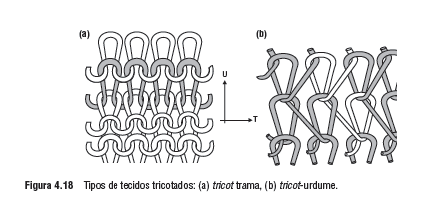 Adicione aqui o Texto
Compósitos estruturais   –  Flamínio Levy Neto / Luiz Claudio Pardini
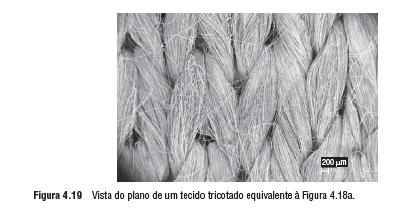 Adicione aqui o Texto
Compósitos estruturais   –  Flamínio Levy Neto / Luiz Claudio Pardini
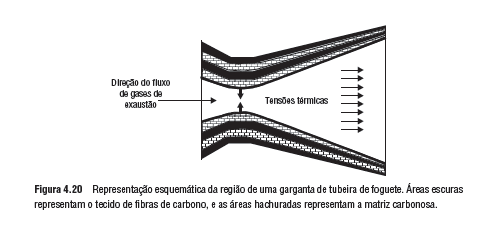 Adicione aqui o Texto
Compósitos estruturais   –  Flamínio Levy Neto / Luiz Claudio Pardini
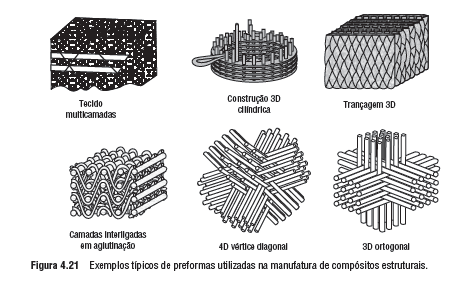 Adicione aqui o Texto
Compósitos estruturais   –  Flamínio Levy Neto / Luiz Claudio Pardini
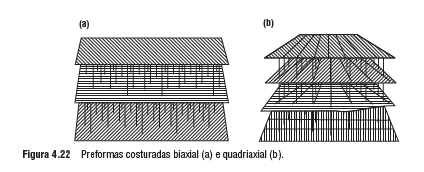 Adicione aqui o Texto
Compósitos estruturais   –  Flamínio Levy Neto / Luiz Claudio Pardini
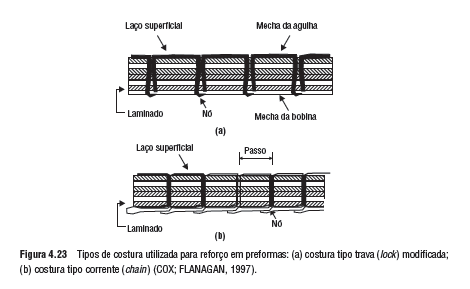 Adicione aqui o Texto
Compósitos estruturais   –  Flamínio Levy Neto / Luiz Claudio Pardini
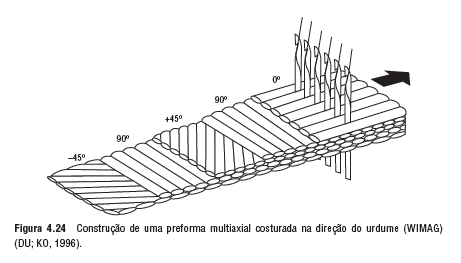 Adicione aqui o Texto
Compósitos estruturais   –  Flamínio Levy Neto / Luiz Claudio Pardini
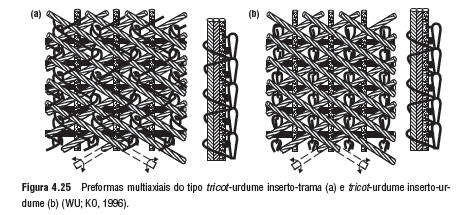 Adicione aqui o Texto
Compósitos estruturais   –  Flamínio Levy Neto / Luiz Claudio Pardini
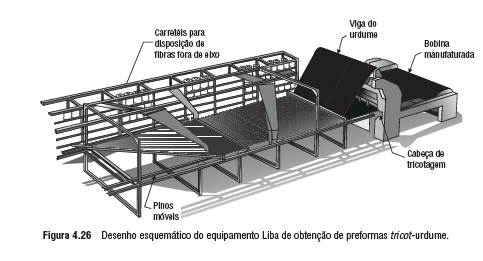 Adicione aqui o Texto
Compósitos estruturais   –  Flamínio Levy Neto / Luiz Claudio Pardini
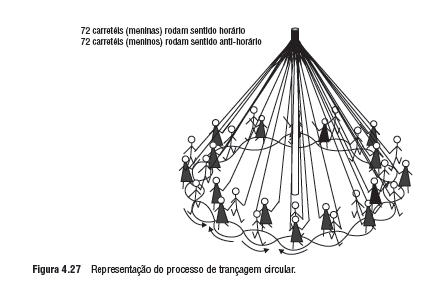 Adicione aqui o Texto
Compósitos estruturais   –  Flamínio Levy Neto / Luiz Claudio Pardini
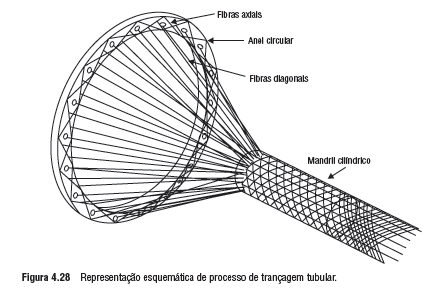 Adicione aqui o Texto
Compósitos estruturais   –  Flamínio Levy Neto / Luiz Claudio Pardini
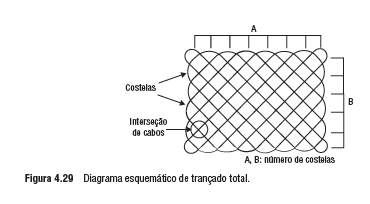 Adicione aqui o Texto
Compósitos estruturais   –  Flamínio Levy Neto / Luiz Claudio Pardini
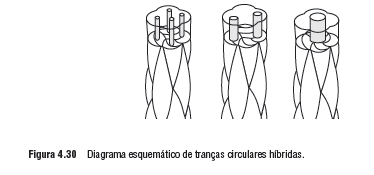 Adicione aqui o Texto
Compósitos estruturais   –  Flamínio Levy Neto / Luiz Claudio Pardini
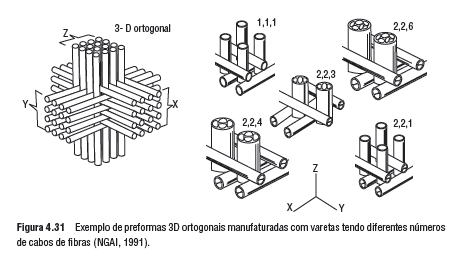 Adicione aqui o Texto
Compósitos estruturais   –  Flamínio Levy Neto / Luiz Claudio Pardini
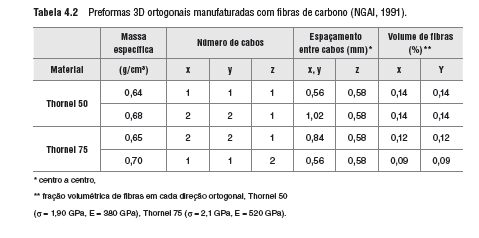 Adicione aqui o Texto
Compósitos estruturais   –  Flamínio Levy Neto / Luiz Claudio Pardini
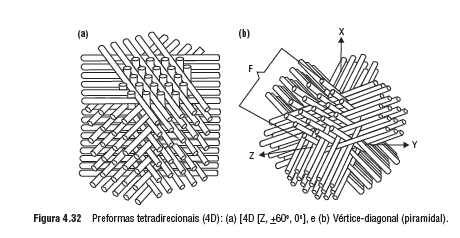 Adicione aqui o Texto
Compósitos estruturais   –  Flamínio Levy Neto / Luiz Claudio Pardini
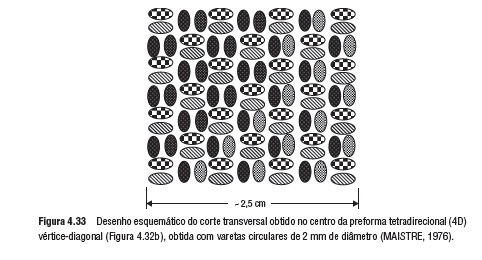 Adicione aqui o Texto
Compósitos estruturais   –  Flamínio Levy Neto / Luiz Claudio Pardini
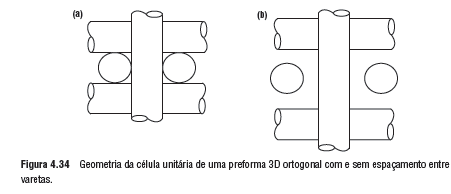 Adicione aqui o Texto
Compósitos estruturais   –  Flamínio Levy Neto / Luiz Claudio Pardini
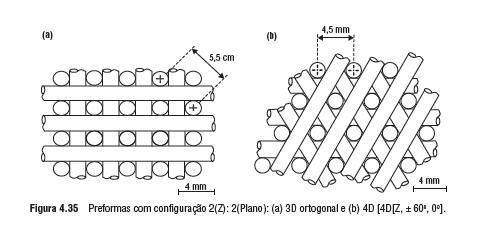 Adicione aqui o Texto
Compósitos estruturais   –  Flamínio Levy Neto / Luiz Claudio Pardini
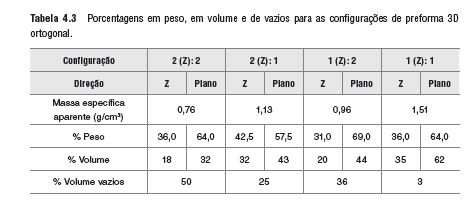 Adicione aqui o Texto
Compósitos estruturais   –  Flamínio Levy Neto / Luiz Claudio Pardini
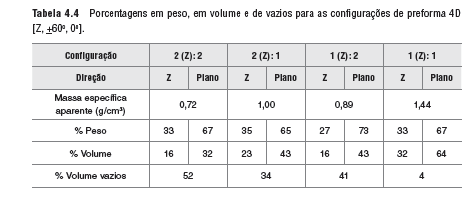 Adicione aqui o Texto
Compósitos estruturais   –  Flamínio Levy Neto / Luiz Claudio Pardini
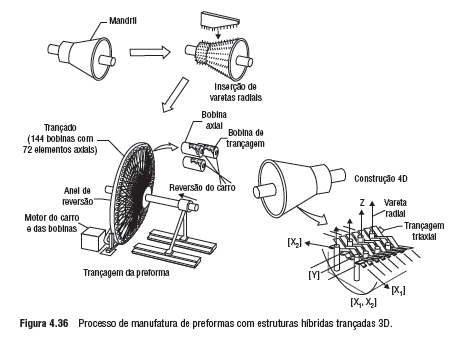 Adicione aqui o Texto
Compósitos estruturais   –  Flamínio Levy Neto / Luiz Claudio Pardini
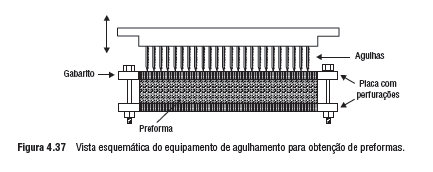 Adicione aqui o Texto
Compósitos estruturais   –  Flamínio Levy Neto / Luiz Claudio Pardini
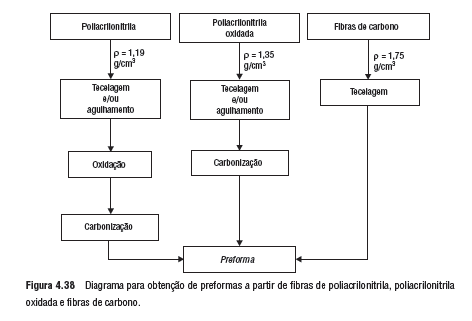 Adicione aqui o Texto
Compósitos estruturais   –  Flamínio Levy Neto / Luiz Claudio Pardini
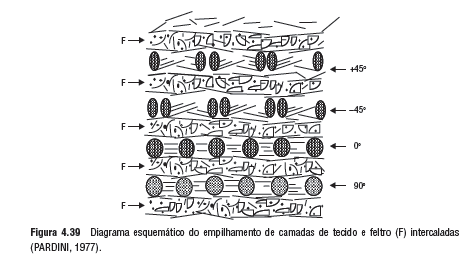 Adicione aqui o Texto
Compósitos estruturais   –  Flamínio Levy Neto / Luiz Claudio Pardini
COMPÓSITOS ESTRUTURAIS:
ciência e tecnologia – 2ª edição
Capítulo 5
Adesão e interface 
reforço/matriz
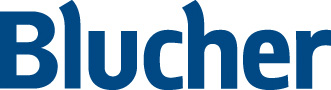 Compósitos estruturais   –  Flamínio Levy Neto / Luiz Claudio Pardini
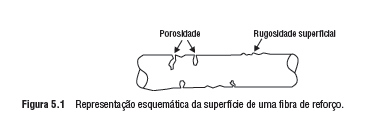 Adicione aqui o Texto
Compósitos estruturais   –  Flamínio Levy Neto / Luiz Claudio Pardini
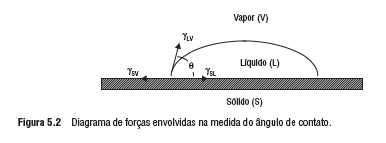 Adicione aqui o Texto
Compósitos estruturais   –  Flamínio Levy Neto / Luiz Claudio Pardini
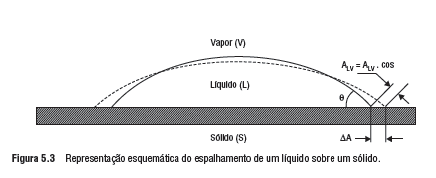 Adicione aqui o Texto
Compósitos estruturais   –  Flamínio Levy Neto / Luiz Claudio Pardini
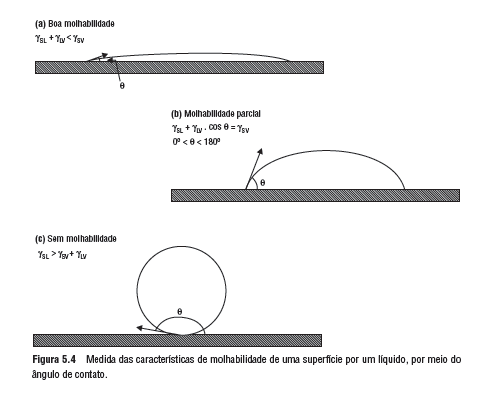 Adicione aqui o Texto
Compósitos estruturais   –  Flamínio Levy Neto / Luiz Claudio Pardini
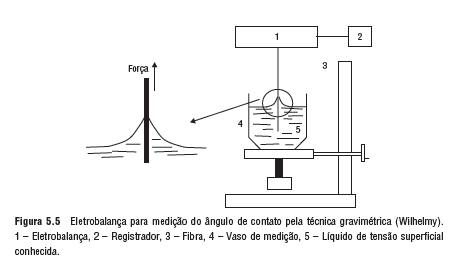 Adicione aqui o Texto
Compósitos estruturais   –  Flamínio Levy Neto / Luiz Claudio Pardini
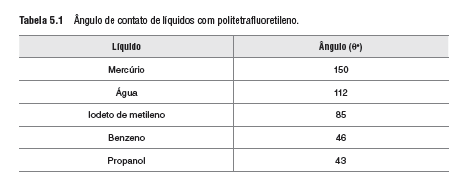 Adicione aqui o Texto
Compósitos estruturais   –  Flamínio Levy Neto / Luiz Claudio Pardini
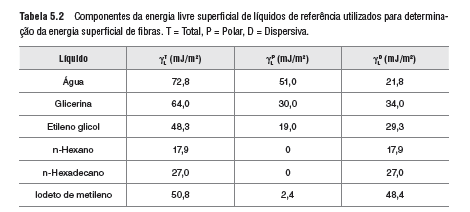 Adicione aqui o Texto
Compósitos estruturais   –  Flamínio Levy Neto / Luiz Claudio Pardini
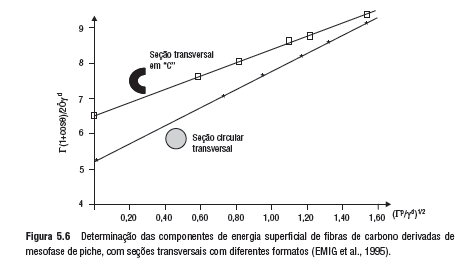 Adicione aqui o Texto
Compósitos estruturais   –  Flamínio Levy Neto / Luiz Claudio Pardini
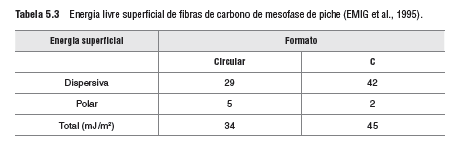 Adicione aqui o Texto
Compósitos estruturais   –  Flamínio Levy Neto / Luiz Claudio Pardini
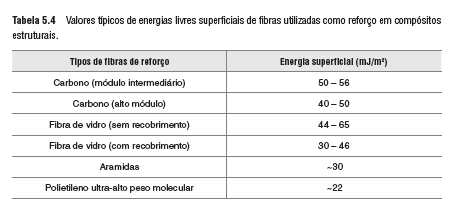 Adicione aqui o Texto
Compósitos estruturais   –  Flamínio Levy Neto / Luiz Claudio Pardini
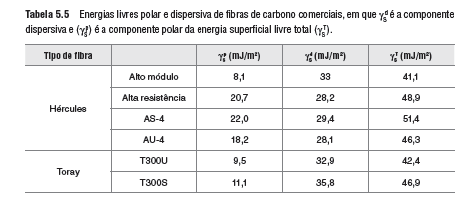 Adicione aqui o Texto
Compósitos estruturais   –  Flamínio Levy Neto / Luiz Claudio Pardini
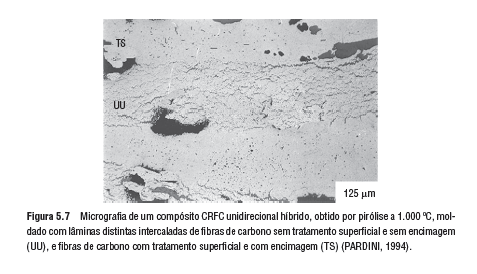 Adicione aqui o Texto
Compósitos estruturais   –  Flamínio Levy Neto / Luiz Claudio Pardini
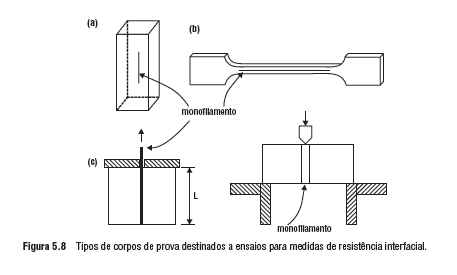 Adicione aqui o Texto
Compósitos estruturais   –  Flamínio Levy Neto / Luiz Claudio Pardini
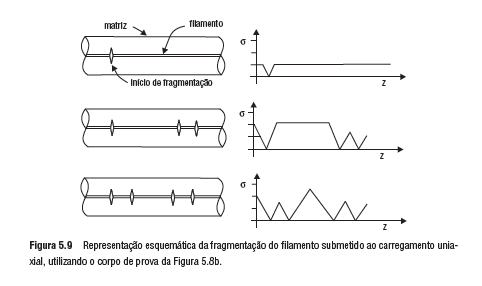 Adicione aqui o Texto
Compósitos estruturais   –  Flamínio Levy Neto / Luiz Claudio Pardini
COMPÓSITOS ESTRUTURAIS:
ciência e tecnologia – 2ª edição
Capítulo 6
Processos de fabricação
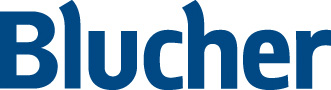 Compósitos estruturais   –  Flamínio Levy Neto / Luiz Claudio Pardini
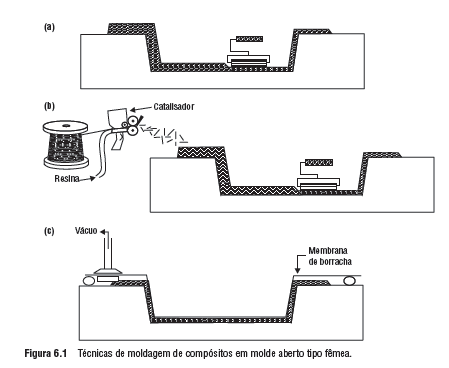 Adicione aqui o Texto
Compósitos estruturais   –  Flamínio Levy Neto / Luiz Claudio Pardini
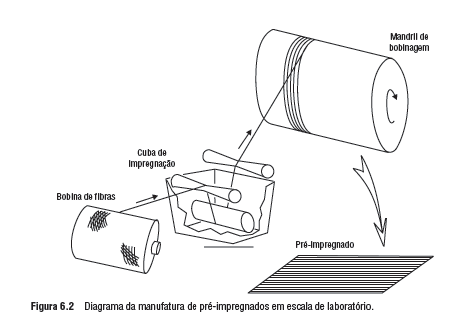 Adicione aqui o Texto
Compósitos estruturais   –  Flamínio Levy Neto / Luiz Claudio Pardini
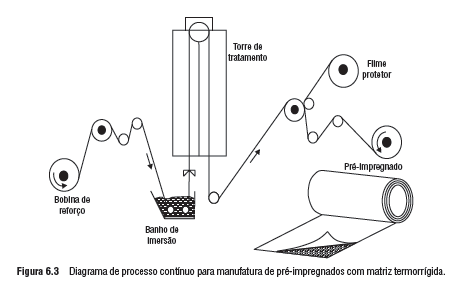 Adicione aqui o Texto
Compósitos estruturais   –  Flamínio Levy Neto / Luiz Claudio Pardini
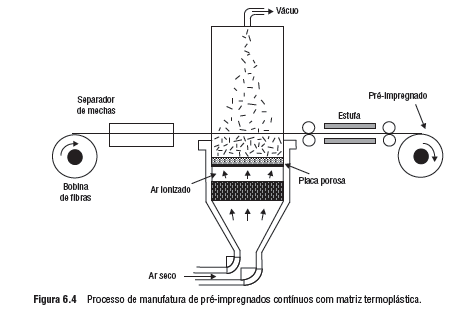 Adicione aqui o Texto
Compósitos estruturais   –  Flamínio Levy Neto / Luiz Claudio Pardini
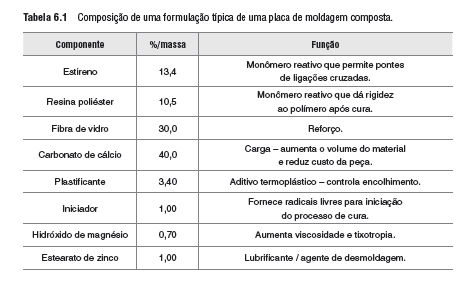 Adicione aqui o Texto
Compósitos estruturais   –  Flamínio Levy Neto / Luiz Claudio Pardini
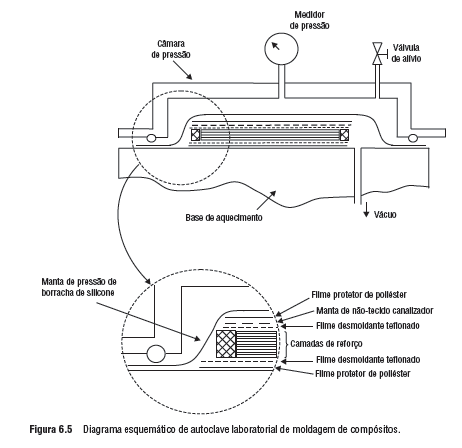 Adicione aqui o Texto
Compósitos estruturais   –  Flamínio Levy Neto / Luiz Claudio Pardini
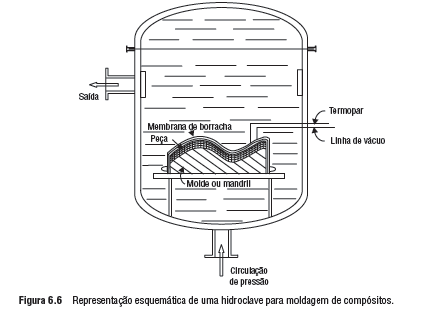 Adicione aqui o Texto
Compósitos estruturais   –  Flamínio Levy Neto / Luiz Claudio Pardini
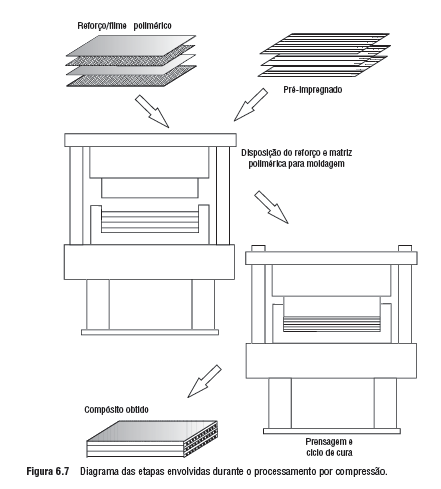 Adicione aqui o Texto
Compósitos estruturais   –  Flamínio Levy Neto / Luiz Claudio Pardini
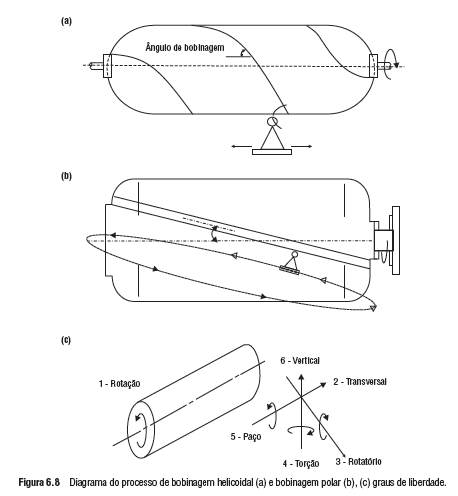 Adicione aqui o Texto
Compósitos estruturais   –  Flamínio Levy Neto / Luiz Claudio Pardini
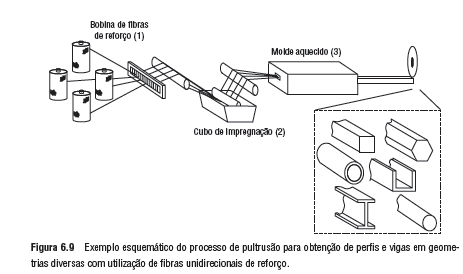 Adicione aqui o Texto
Compósitos estruturais   –  Flamínio Levy Neto / Luiz Claudio Pardini
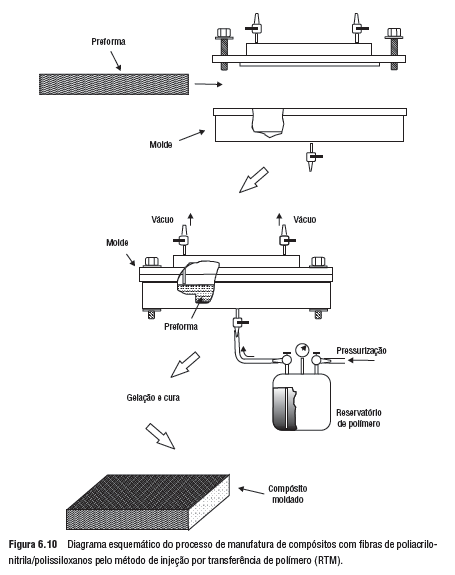 Adicione aqui o Texto
Compósitos estruturais   –  Flamínio Levy Neto / Luiz Claudio Pardini
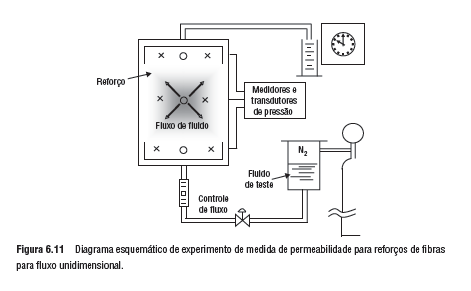 Adicione aqui o Texto
Compósitos estruturais   –  Flamínio Levy Neto / Luiz Claudio Pardini
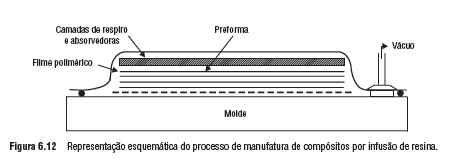 Adicione aqui o Texto
Compósitos estruturais   –  Flamínio Levy Neto / Luiz Claudio Pardini
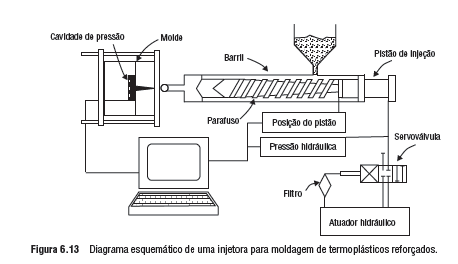 Adicione aqui o Texto
Compósitos estruturais   –  Flamínio Levy Neto / Luiz Claudio Pardini
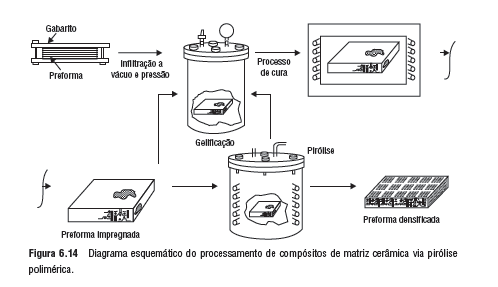 Adicione aqui o Texto
Compósitos estruturais   –  Flamínio Levy Neto / Luiz Claudio Pardini
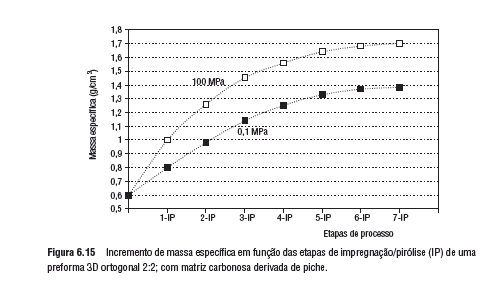 Adicione aqui o Texto
Compósitos estruturais   –  Flamínio Levy Neto / Luiz Claudio Pardini
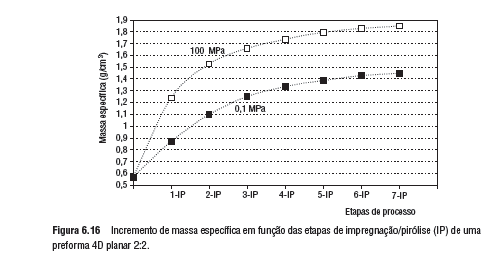 Adicione aqui o Texto
Compósitos estruturais   –  Flamínio Levy Neto / Luiz Claudio Pardini
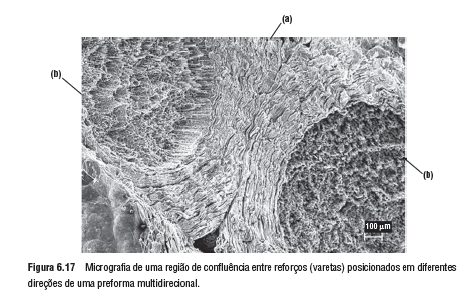 Adicione aqui o Texto
Compósitos estruturais   –  Flamínio Levy Neto / Luiz Claudio Pardini
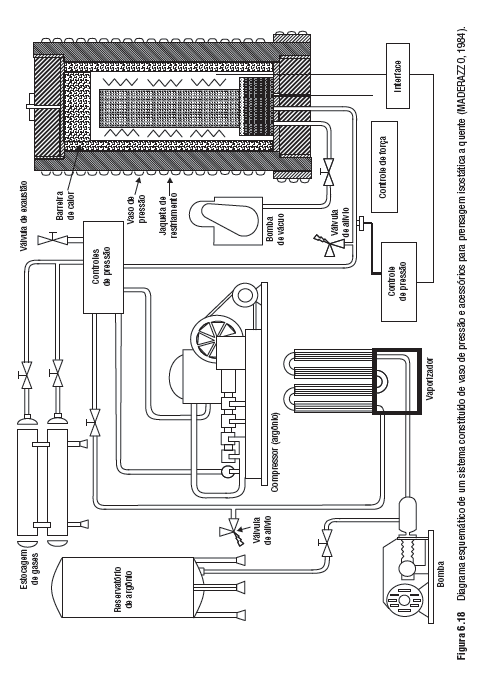 Adicione aqui o Texto
Compósitos estruturais   –  Flamínio Levy Neto / Luiz Claudio Pardini
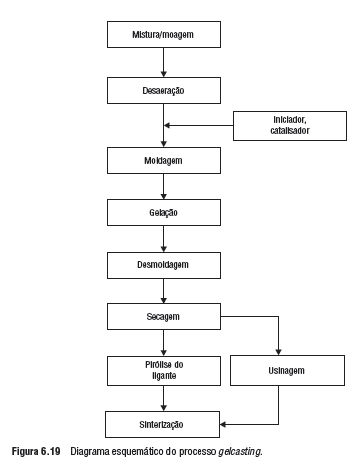 Adicione aqui o Texto
Compósitos estruturais   –  Flamínio Levy Neto / Luiz Claudio Pardini
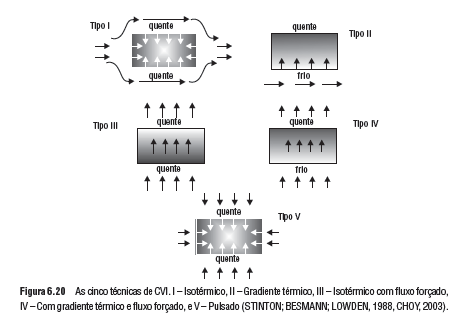 Adicione aqui o Texto
Compósitos estruturais   –  Flamínio Levy Neto / Luiz Claudio Pardini
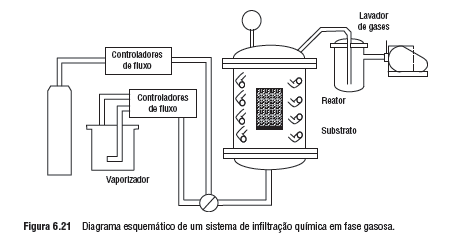 Adicione aqui o Texto
Compósitos estruturais   –  Flamínio Levy Neto / Luiz Claudio Pardini
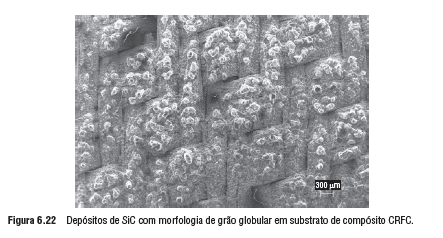 Adicione aqui o Texto
Compósitos estruturais   –  Flamínio Levy Neto / Luiz Claudio Pardini
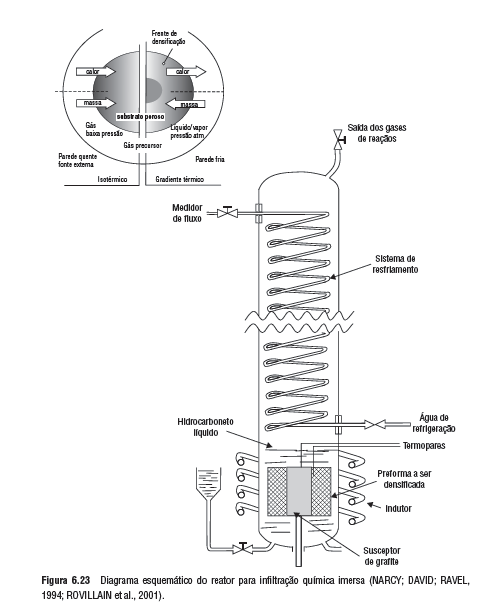 Adicione aqui o Texto
Compósitos estruturais   –  Flamínio Levy Neto / Luiz Claudio Pardini
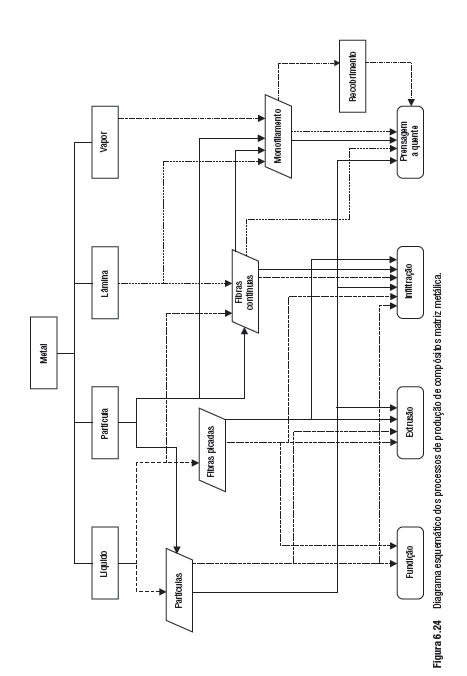 Adicione aqui o Texto
Compósitos estruturais   –  Flamínio Levy Neto / Luiz Claudio Pardini
COMPÓSITOS ESTRUTURAIS:
ciência e tecnologia – 2ª edição
Capítulo 7
Comportamento elástico
dos materiais: definições
e conceitos básicos
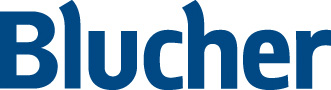 Compósitos estruturais   –  Flamínio Levy Neto / Luiz Claudio Pardini
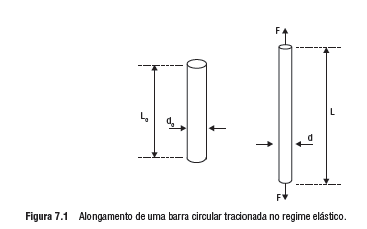 Adicione aqui o Texto
Compósitos estruturais   –  Flamínio Levy Neto / Luiz Claudio Pardini
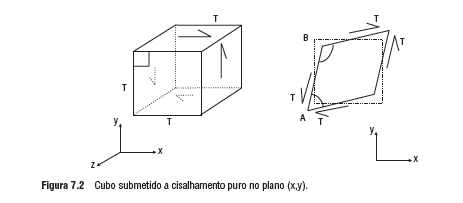 Adicione aqui o Texto
Compósitos estruturais   –  Flamínio Levy Neto / Luiz Claudio Pardini
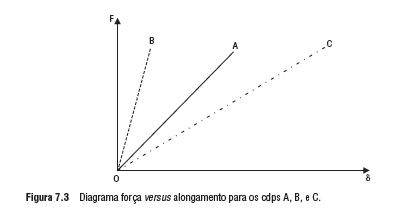 Adicione aqui o Texto
Compósitos estruturais   –  Flamínio Levy Neto / Luiz Claudio Pardini
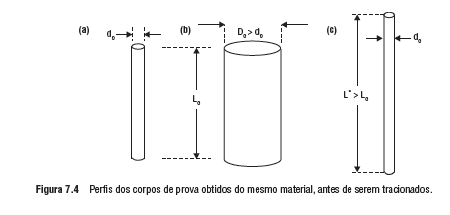 Adicione aqui o Texto
Compósitos estruturais   –  Flamínio Levy Neto / Luiz Claudio Pardini
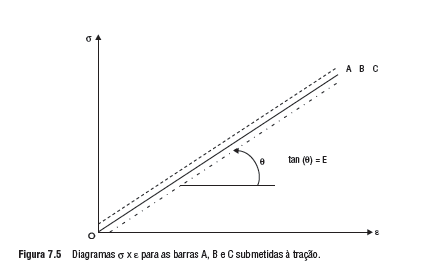 Adicione aqui o Texto
Compósitos estruturais   –  Flamínio Levy Neto / Luiz Claudio Pardini
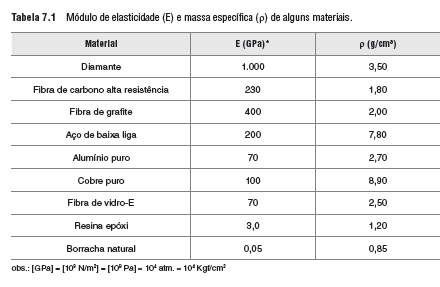 Adicione aqui o Texto
Compósitos estruturais   –  Flamínio Levy Neto / Luiz Claudio Pardini
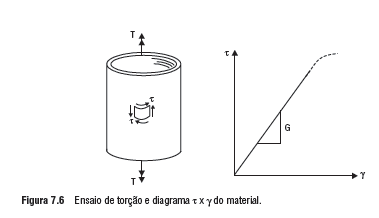 Adicione aqui o Texto
Compósitos estruturais   –  Flamínio Levy Neto / Luiz Claudio Pardini
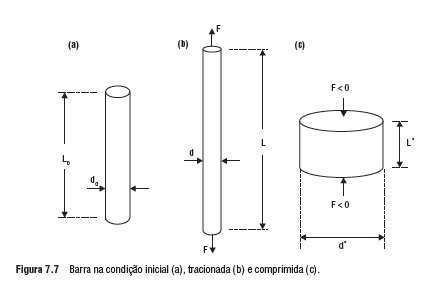 Adicione aqui o Texto
Compósitos estruturais   –  Flamínio Levy Neto / Luiz Claudio Pardini
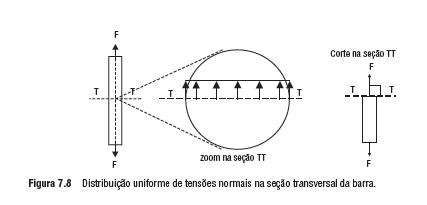 Adicione aqui o Texto
Compósitos estruturais   –  Flamínio Levy Neto / Luiz Claudio Pardini
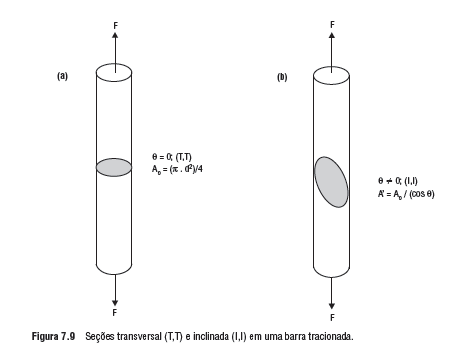 Adicione aqui o Texto
Compósitos estruturais   –  Flamínio Levy Neto / Luiz Claudio Pardini
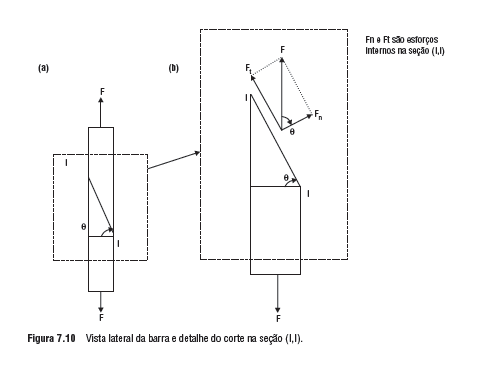 Adicione aqui o Texto
Compósitos estruturais   –  Flamínio Levy Neto / Luiz Claudio Pardini
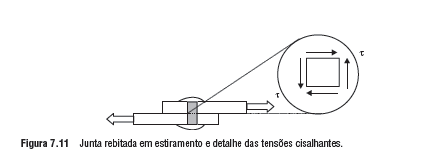 Adicione aqui o Texto
Compósitos estruturais   –  Flamínio Levy Neto / Luiz Claudio Pardini
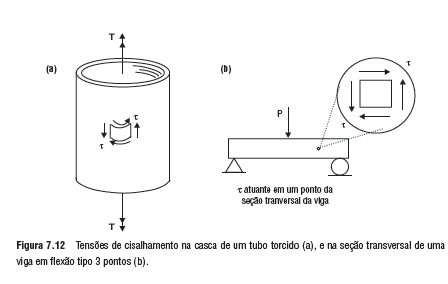 Adicione aqui o Texto
Compósitos estruturais   –  Flamínio Levy Neto / Luiz Claudio Pardini
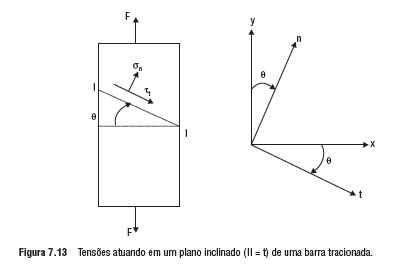 Adicione aqui o Texto
Compósitos estruturais   –  Flamínio Levy Neto / Luiz Claudio Pardini
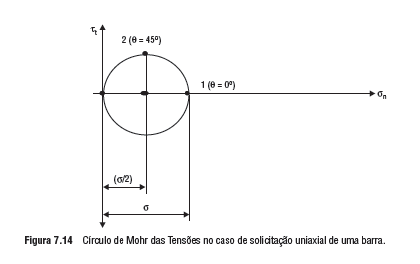 Adicione aqui o Texto
Compósitos estruturais   –  Flamínio Levy Neto / Luiz Claudio Pardini
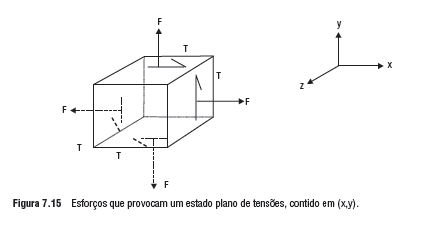 Adicione aqui o Texto
Compósitos estruturais   –  Flamínio Levy Neto / Luiz Claudio Pardini
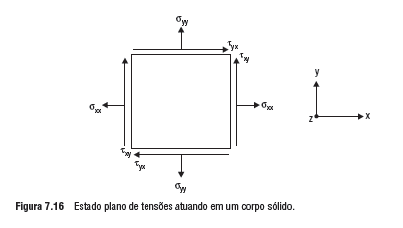 Adicione aqui o Texto
Compósitos estruturais   –  Flamínio Levy Neto / Luiz Claudio Pardini
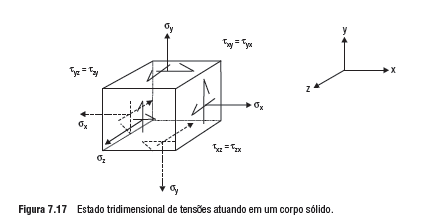 Adicione aqui o Texto
Compósitos estruturais   –  Flamínio Levy Neto / Luiz Claudio Pardini
COMPÓSITOS ESTRUTURAIS:
ciência e tecnologia – 2ª edição
Capítulo 8
Princípios básicos de micromecânica
aplicados a compósitos
estruturais
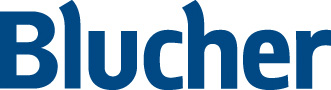 Compósitos estruturais   –  Flamínio Levy Neto / Luiz Claudio Pardini
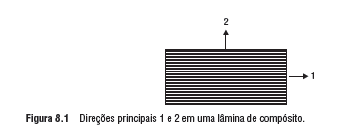 Adicione aqui o Texto
Compósitos estruturais   –  Flamínio Levy Neto / Luiz Claudio Pardini
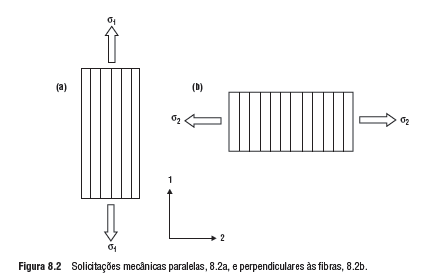 Adicione aqui o Texto
Compósitos estruturais   –  Flamínio Levy Neto / Luiz Claudio Pardini
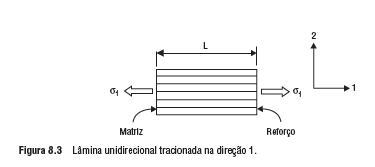 Adicione aqui o Texto
Compósitos estruturais   –  Flamínio Levy Neto / Luiz Claudio Pardini
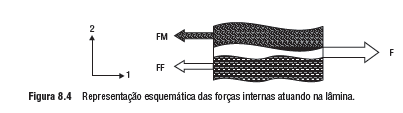 Adicione aqui o Texto
Compósitos estruturais   –  Flamínio Levy Neto / Luiz Claudio Pardini
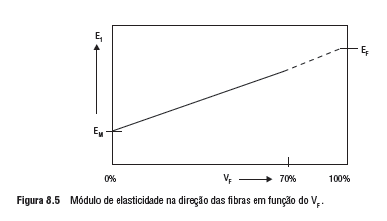 Adicione aqui o Texto
Compósitos estruturais   –  Flamínio Levy Neto / Luiz Claudio Pardini
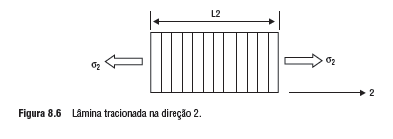 Adicione aqui o Texto
Compósitos estruturais   –  Flamínio Levy Neto / Luiz Claudio Pardini
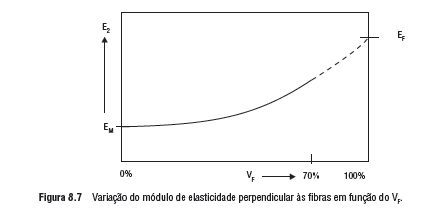 Adicione aqui o Texto
Compósitos estruturais   –  Flamínio Levy Neto / Luiz Claudio Pardini
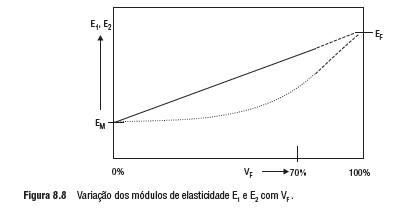 Adicione aqui o Texto
Compósitos estruturais   –  Flamínio Levy Neto / Luiz Claudio Pardini
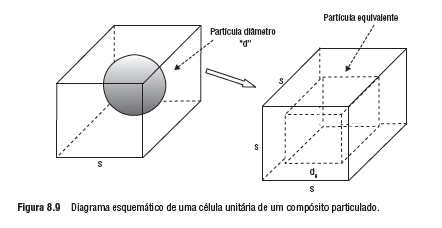 Adicione aqui o Texto
Compósitos estruturais   –  Flamínio Levy Neto / Luiz Claudio Pardini
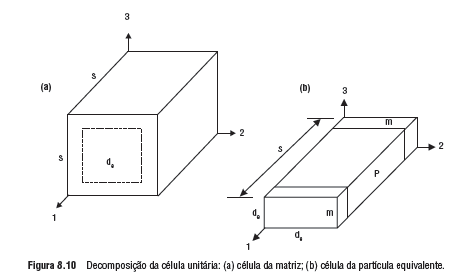 Adicione aqui o Texto
Compósitos estruturais   –  Flamínio Levy Neto / Luiz Claudio Pardini
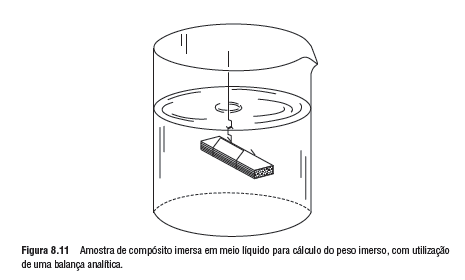 Adicione aqui o Texto
Compósitos estruturais   –  Flamínio Levy Neto / Luiz Claudio Pardini
COMPÓSITOS ESTRUTURAIS:
ciência e tecnologia – 2ª edição
Capítulo 9
Comportamento macromecânico
de lâminas, vigas e placas compósitas
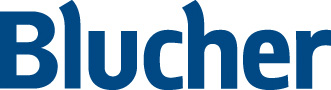 Compósitos estruturais   –  Flamínio Levy Neto / Luiz Claudio Pardini
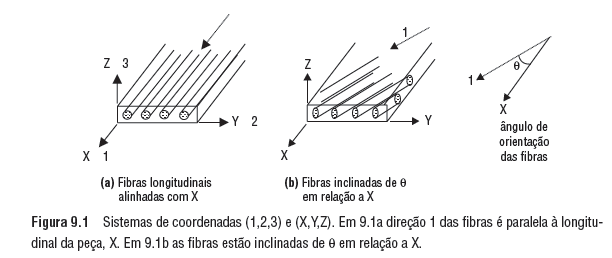 Adicione aqui o Texto
Compósitos estruturais   –  Flamínio Levy Neto / Luiz Claudio Pardini
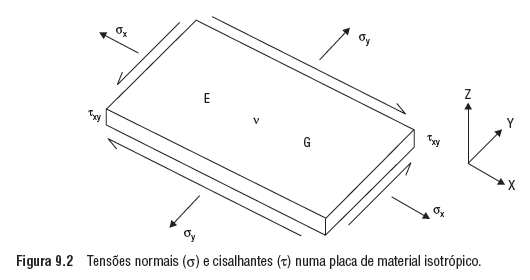 Adicione aqui o Texto
Compósitos estruturais   –  Flamínio Levy Neto / Luiz Claudio Pardini
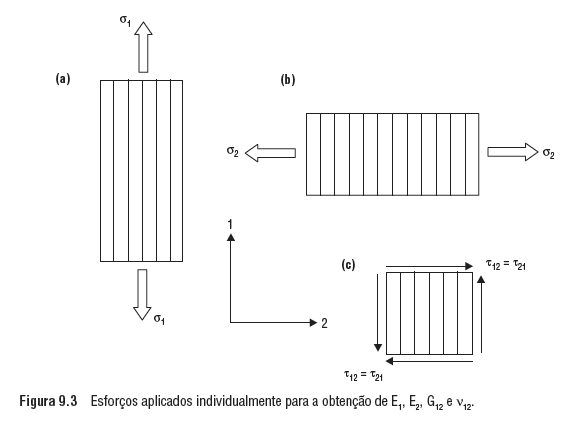 Adicione aqui o Texto
Compósitos estruturais   –  Flamínio Levy Neto / Luiz Claudio Pardini
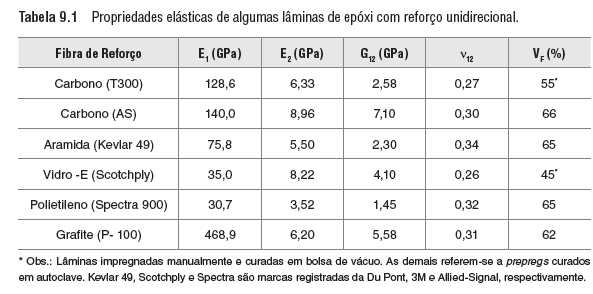 Adicione aqui o Texto
Compósitos estruturais   –  Flamínio Levy Neto / Luiz Claudio Pardini
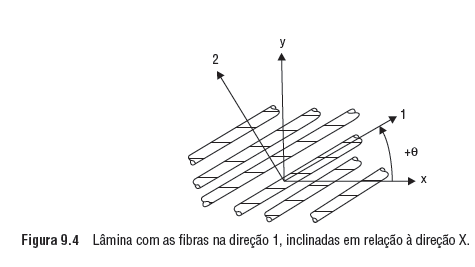 Adicione aqui o Texto
Compósitos estruturais   –  Flamínio Levy Neto / Luiz Claudio Pardini
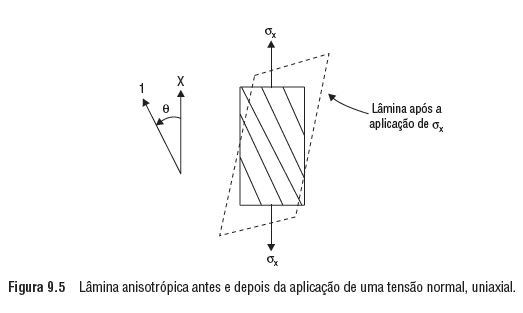 Adicione aqui o Texto
Compósitos estruturais   –  Flamínio Levy Neto / Luiz Claudio Pardini
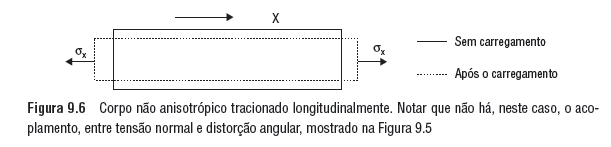 Adicione aqui o Texto
Compósitos estruturais   –  Flamínio Levy Neto / Luiz Claudio Pardini
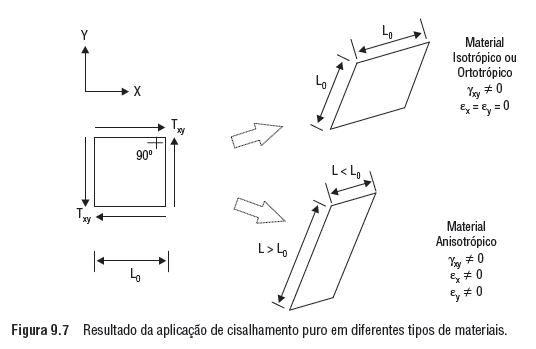 Adicione aqui o Texto
Compósitos estruturais   –  Flamínio Levy Neto / Luiz Claudio Pardini
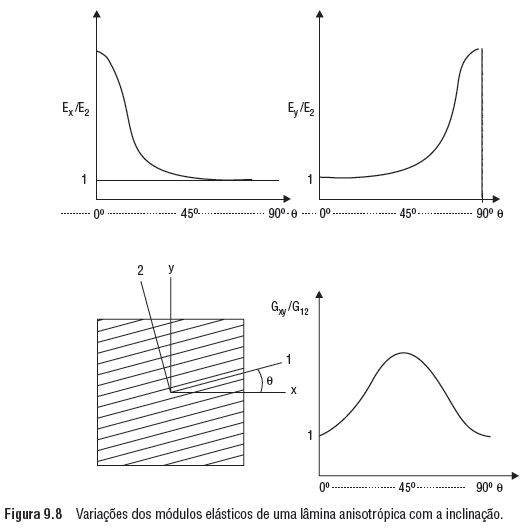 Adicione aqui o Texto
Compósitos estruturais   –  Flamínio Levy Neto / Luiz Claudio Pardini
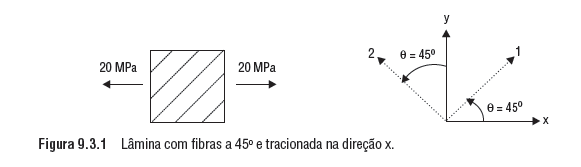 Adicione aqui o Texto
Compósitos estruturais   –  Flamínio Levy Neto / Luiz Claudio Pardini
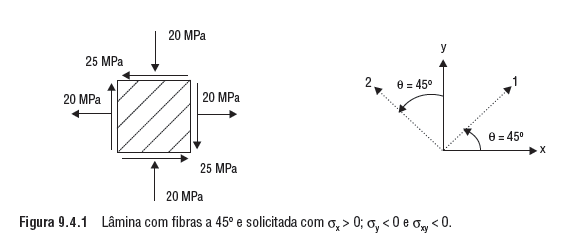 Adicione aqui o Texto
Compósitos estruturais   –  Flamínio Levy Neto / Luiz Claudio Pardini
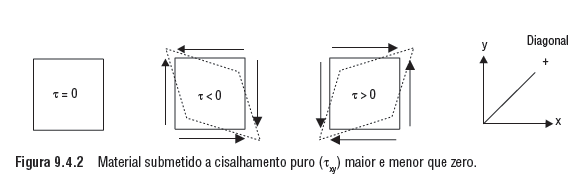 Adicione aqui o Texto
Compósitos estruturais   –  Flamínio Levy Neto / Luiz Claudio Pardini
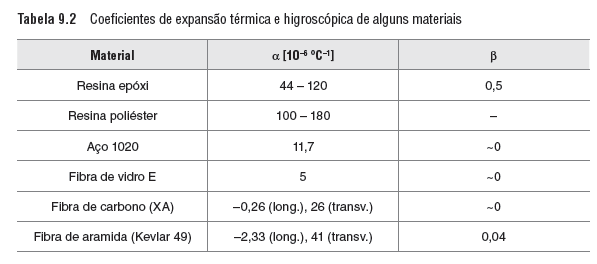 Adicione aqui o Texto
Compósitos estruturais   –  Flamínio Levy Neto / Luiz Claudio Pardini
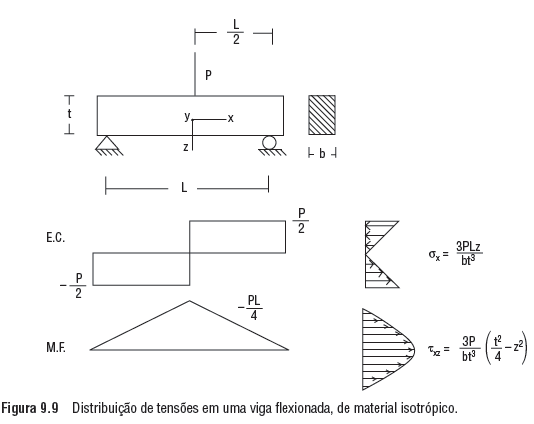 Adicione aqui o Texto
Compósitos estruturais   –  Flamínio Levy Neto / Luiz Claudio Pardini
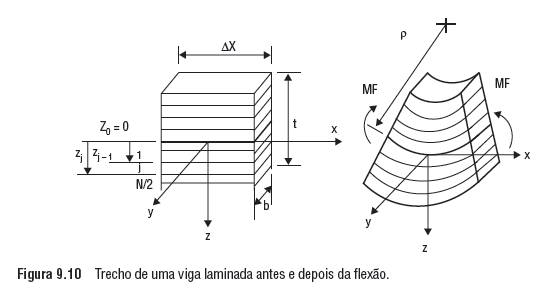 Adicione aqui o Texto
Compósitos estruturais   –  Flamínio Levy Neto / Luiz Claudio Pardini
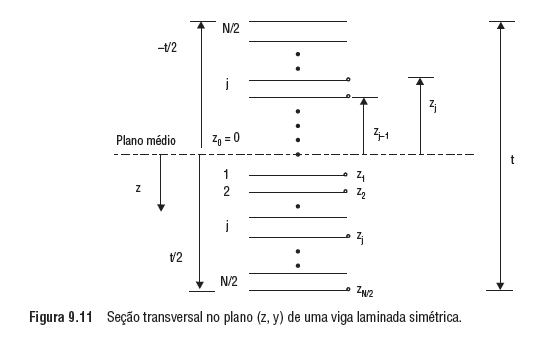 Adicione aqui o Texto
Compósitos estruturais   –  Flamínio Levy Neto / Luiz Claudio Pardini
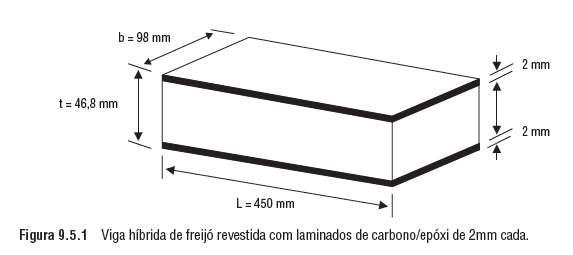 Adicione aqui o Texto
Compósitos estruturais   –  Flamínio Levy Neto / Luiz Claudio Pardini
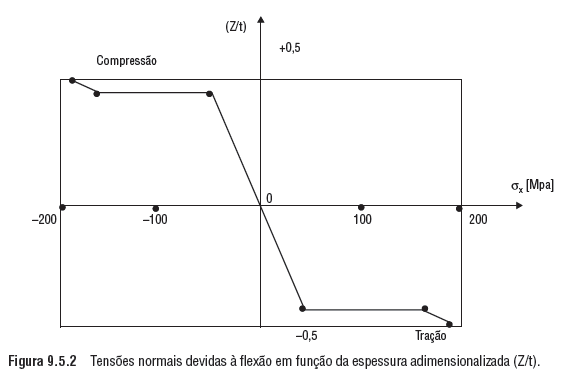 Adicione aqui o Texto
Compósitos estruturais   –  Flamínio Levy Neto / Luiz Claudio Pardini
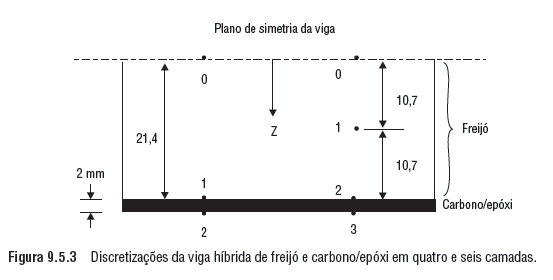 Adicione aqui o Texto
Compósitos estruturais   –  Flamínio Levy Neto / Luiz Claudio Pardini
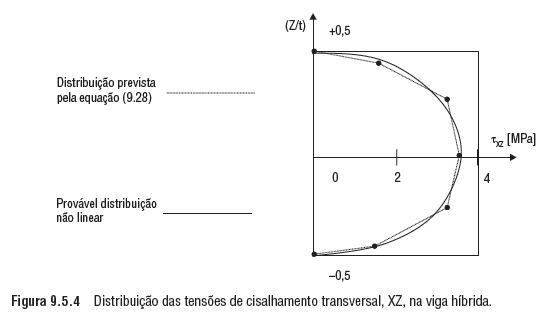 Adicione aqui o Texto
Compósitos estruturais   –  Flamínio Levy Neto / Luiz Claudio Pardini
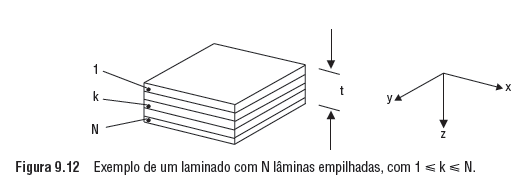 Adicione aqui o Texto
Compósitos estruturais   –  Flamínio Levy Neto / Luiz Claudio Pardini
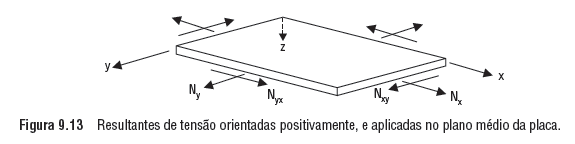 Adicione aqui o Texto
Compósitos estruturais   –  Flamínio Levy Neto / Luiz Claudio Pardini
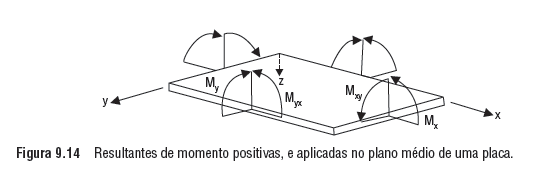 Adicione aqui o Texto
Compósitos estruturais   –  Flamínio Levy Neto / Luiz Claudio Pardini
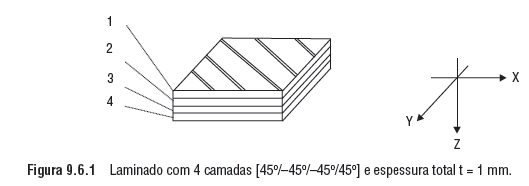 Adicione aqui o Texto
Compósitos estruturais   –  Flamínio Levy Neto / Luiz Claudio Pardini
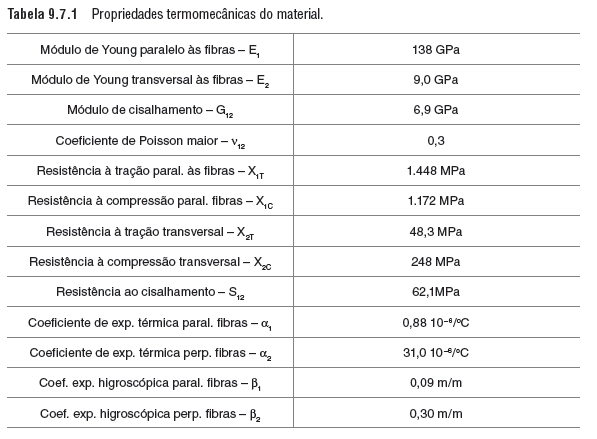 Adicione aqui o Texto
Compósitos estruturais   –  Flamínio Levy Neto / Luiz Claudio Pardini
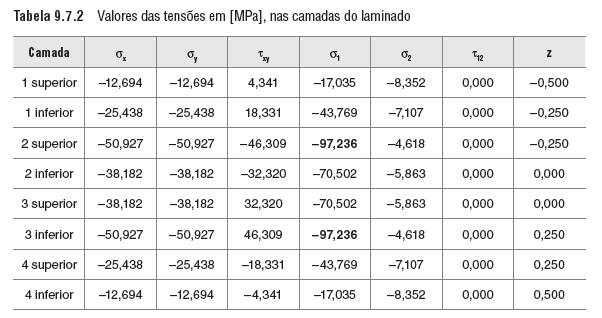 Adicione aqui o Texto
Compósitos estruturais   –  Flamínio Levy Neto / Luiz Claudio Pardini
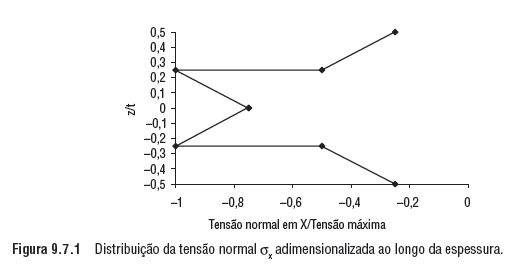 Adicione aqui o Texto
Compósitos estruturais   –  Flamínio Levy Neto / Luiz Claudio Pardini
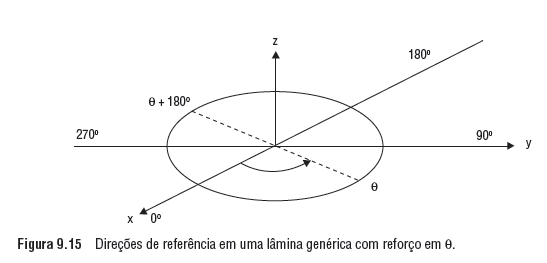 Adicione aqui o Texto
Compósitos estruturais   –  Flamínio Levy Neto / Luiz Claudio Pardini
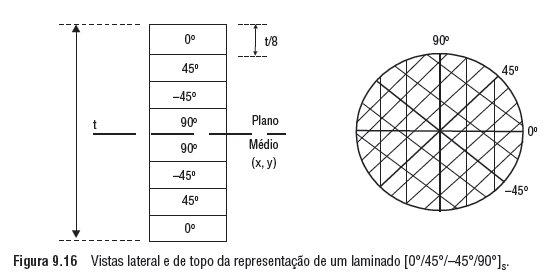 Adicione aqui o Texto
Compósitos estruturais   –  Flamínio Levy Neto / Luiz Claudio Pardini
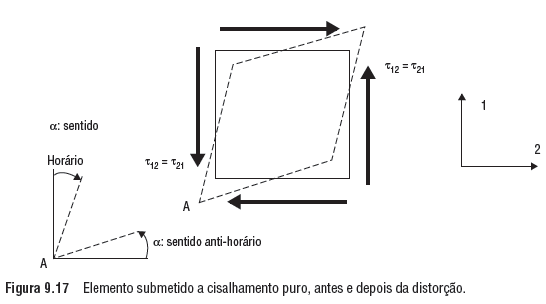 Adicione aqui o Texto
Compósitos estruturais   –  Flamínio Levy Neto / Luiz Claudio Pardini
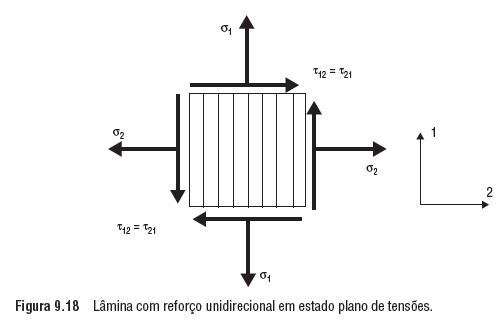 Adicione aqui o Texto
Compósitos estruturais   –  Flamínio Levy Neto / Luiz Claudio Pardini
COMPÓSITOS ESTRUTURAIS:
ciência e tecnologia – 2ª edição
Capítulo 10
Qualificação e certificação
para compósitos
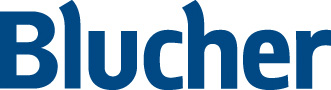 Compósitos estruturais   –  Flamínio Levy Neto / Luiz Claudio Pardini
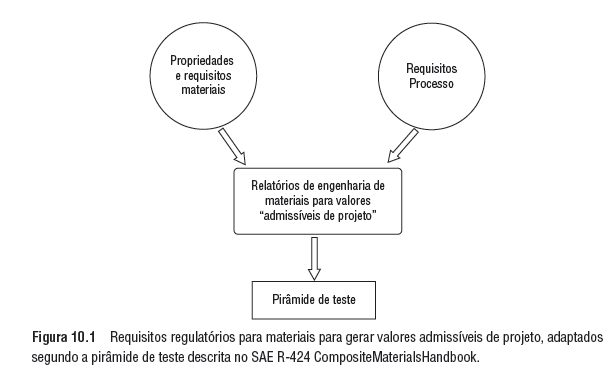 Adicione aqui o Texto
Compósitos estruturais   –  Flamínio Levy Neto / Luiz Claudio Pardini
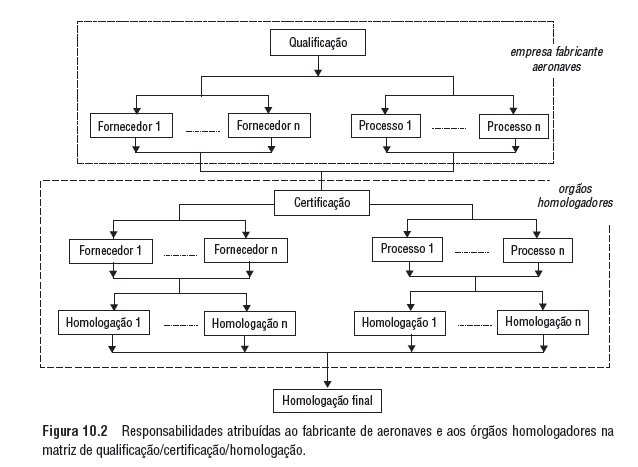 Adicione aqui o Texto
Compósitos estruturais   –  Flamínio Levy Neto / Luiz Claudio Pardini
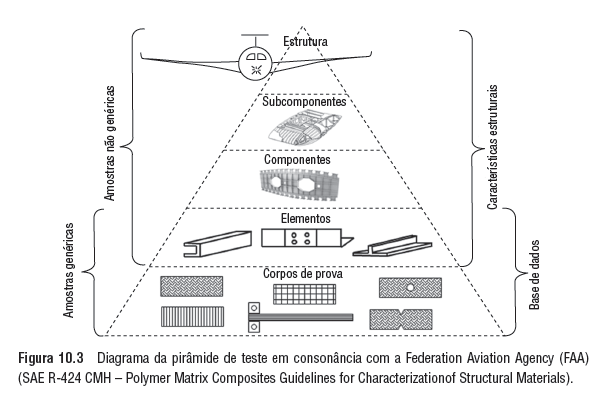 Adicione aqui o Texto
Compósitos estruturais   –  Flamínio Levy Neto / Luiz Claudio Pardini
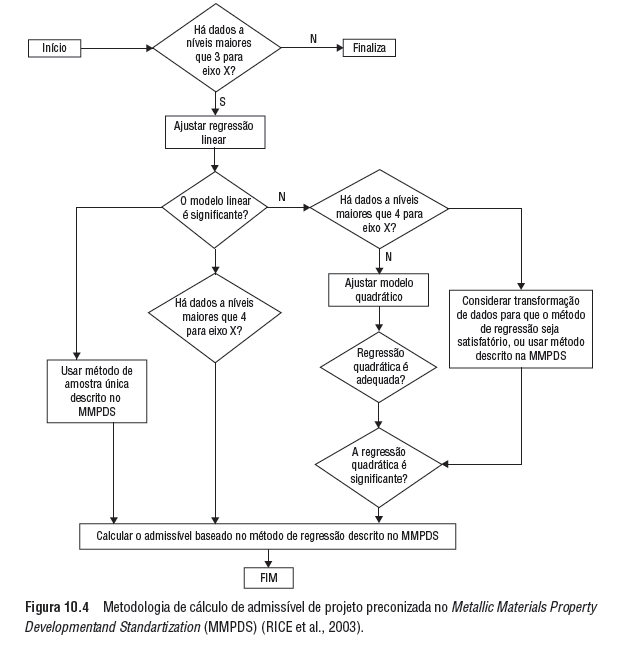 Adicione aqui o Texto
Compósitos estruturais   –  Flamínio Levy Neto / Luiz Claudio Pardini
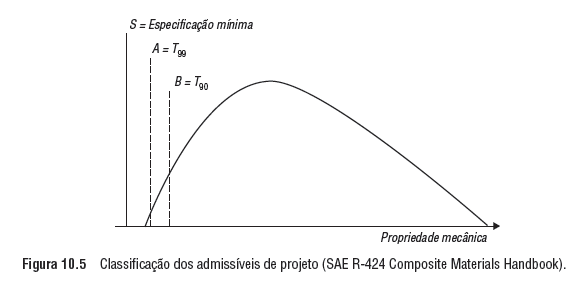 Adicione aqui o Texto
Compósitos estruturais   –  Flamínio Levy Neto / Luiz Claudio Pardini
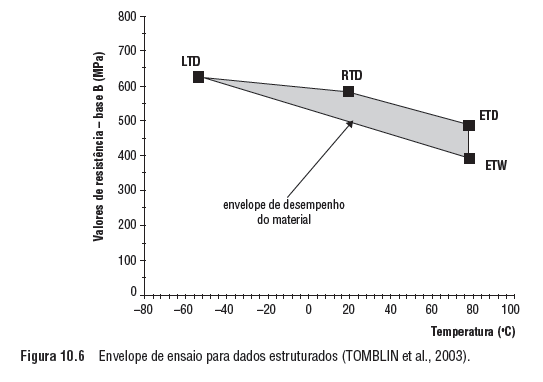 Adicione aqui o Texto
Compósitos estruturais   –  Flamínio Levy Neto / Luiz Claudio Pardini
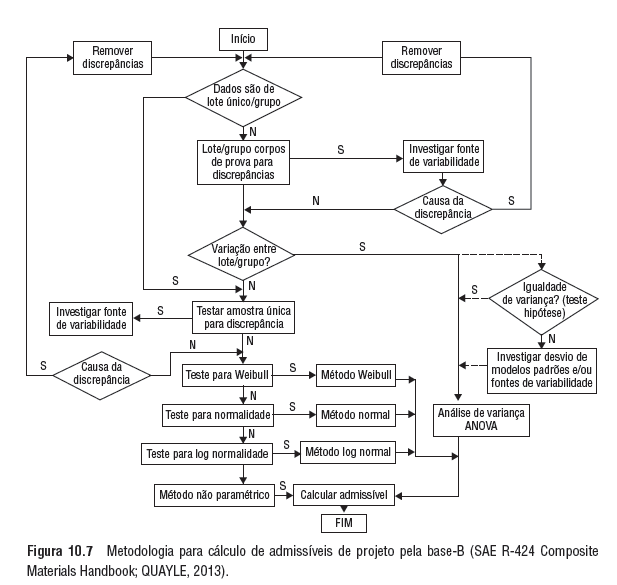 Adicione aqui o Texto
Compósitos estruturais   –  Flamínio Levy Neto / Luiz Claudio Pardini
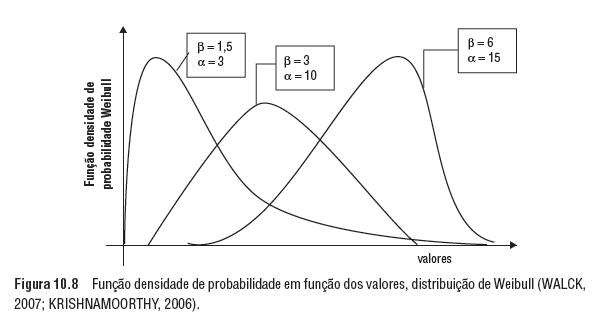 Adicione aqui o Texto
Compósitos estruturais   –  Flamínio Levy Neto / Luiz Claudio Pardini
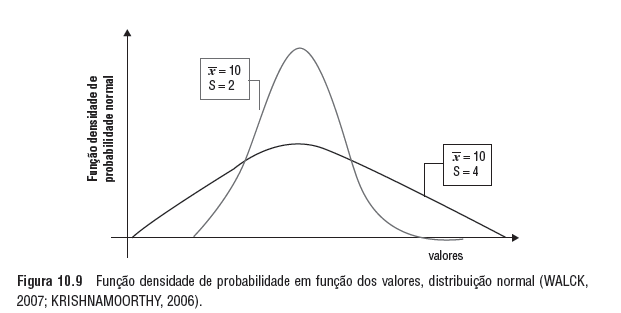 Adicione aqui o Texto
Compósitos estruturais   –  Flamínio Levy Neto / Luiz Claudio Pardini
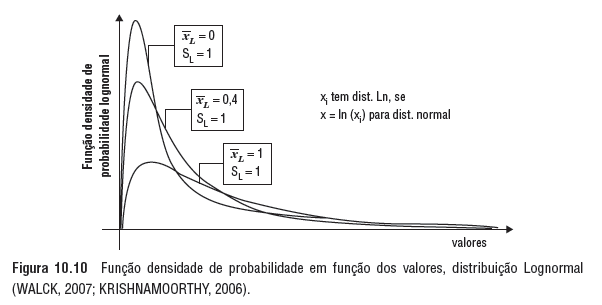 Adicione aqui o Texto
Compósitos estruturais   –  Flamínio Levy Neto / Luiz Claudio Pardini
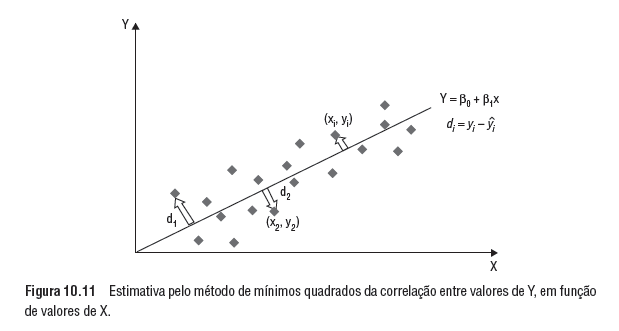 Adicione aqui o Texto
Compósitos estruturais   –  Flamínio Levy Neto / Luiz Claudio Pardini
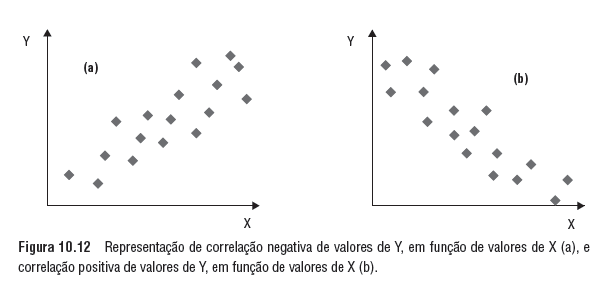 Adicione aqui o Texto
Compósitos estruturais   –  Flamínio Levy Neto / Luiz Claudio Pardini
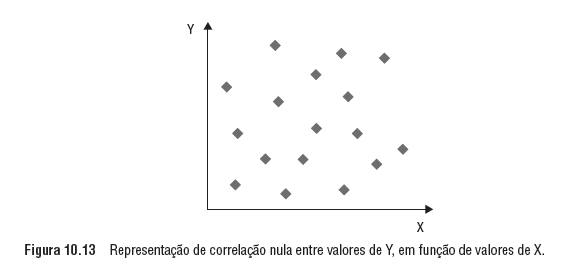 Adicione aqui o Texto
Compósitos estruturais   –  Flamínio Levy Neto / Luiz Claudio Pardini
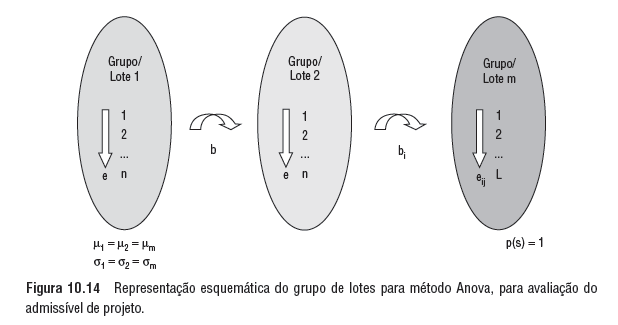 Adicione aqui o Texto
Compósitos estruturais   –  Flamínio Levy Neto / Luiz Claudio Pardini
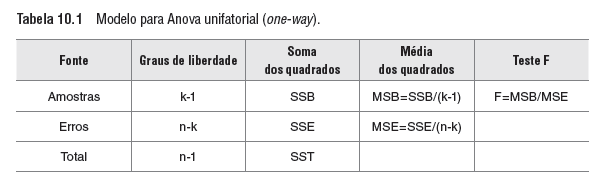 Adicione aqui o Texto
Compósitos estruturais   –  Flamínio Levy Neto / Luiz Claudio Pardini
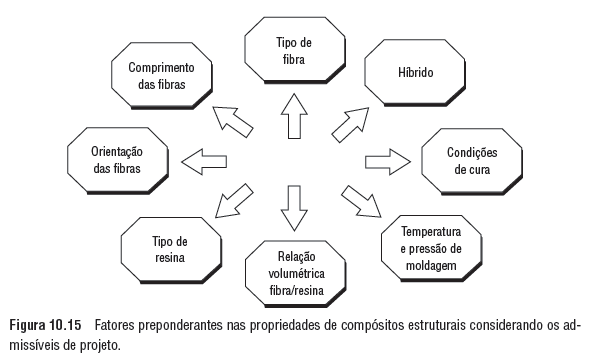 Adicione aqui o Texto
Compósitos estruturais   –  Flamínio Levy Neto / Luiz Claudio Pardini
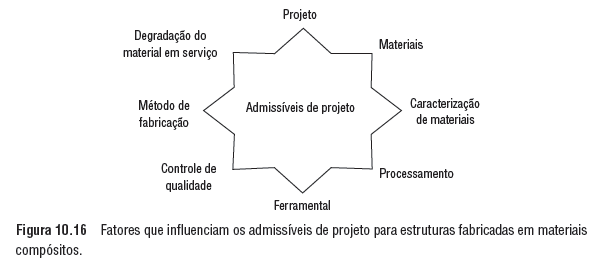 Adicione aqui o Texto
Compósitos estruturais   –  Flamínio Levy Neto / Luiz Claudio Pardini
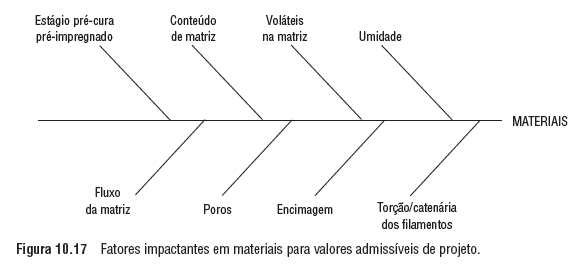 Adicione aqui o Texto
Compósitos estruturais   –  Flamínio Levy Neto / Luiz Claudio Pardini
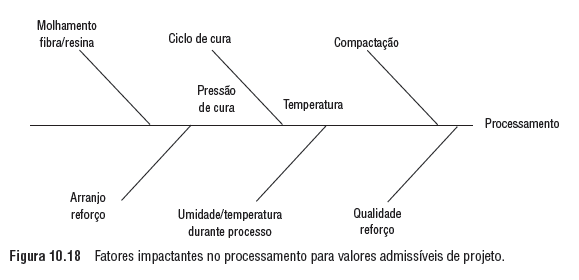 Adicione aqui o Texto
Compósitos estruturais   –  Flamínio Levy Neto / Luiz Claudio Pardini
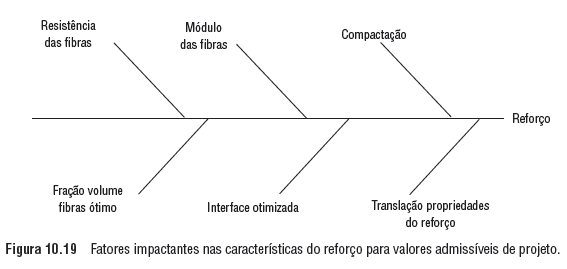 Adicione aqui o Texto
Compósitos estruturais   –  Flamínio Levy Neto / Luiz Claudio Pardini
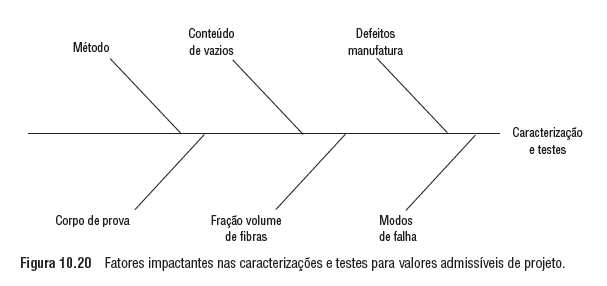 Adicione aqui o Texto
Compósitos estruturais   –  Flamínio Levy Neto / Luiz Claudio Pardini
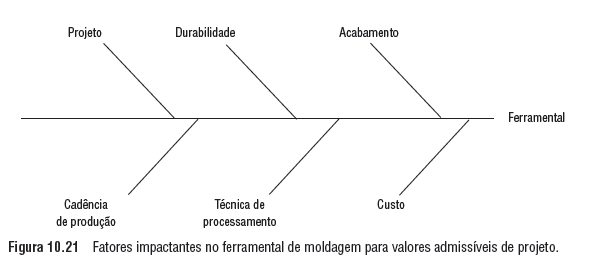 Adicione aqui o Texto
Compósitos estruturais   –  Flamínio Levy Neto / Luiz Claudio Pardini
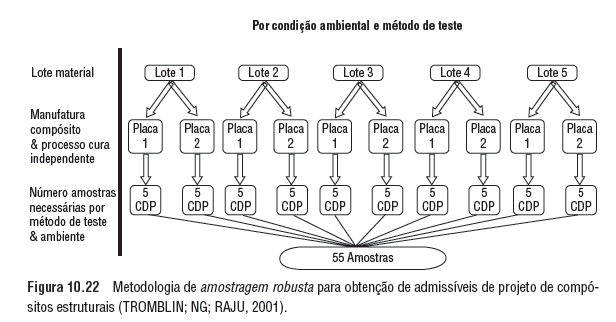 Adicione aqui o Texto
Compósitos estruturais   –  Flamínio Levy Neto / Luiz Claudio Pardini
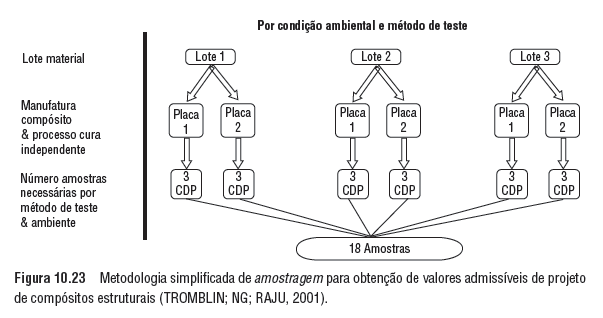 Adicione aqui o Texto
Compósitos estruturais   –  Flamínio Levy Neto / Luiz Claudio Pardini
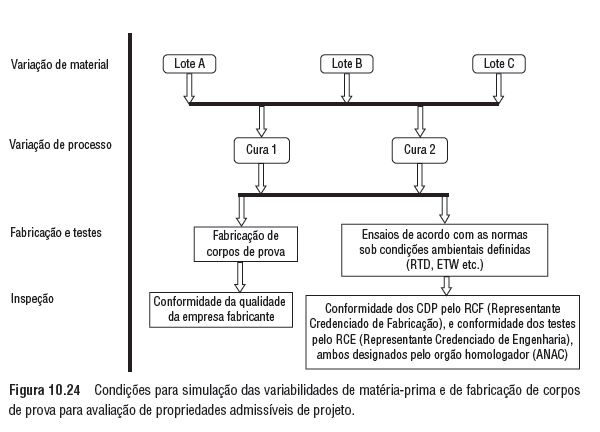 Adicione aqui o Texto
Compósitos estruturais   –  Flamínio Levy Neto / Luiz Claudio Pardini
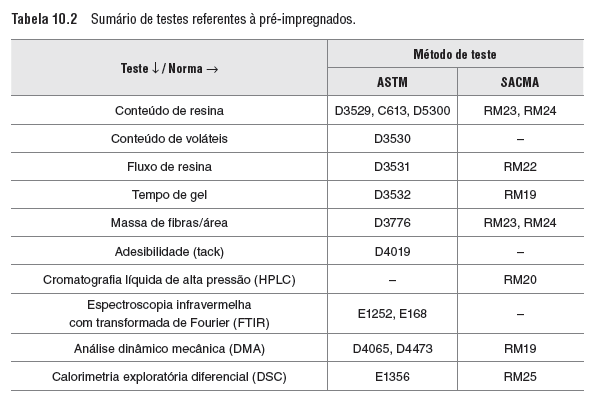 Adicione aqui o Texto
Compósitos estruturais   –  Flamínio Levy Neto / Luiz Claudio Pardini
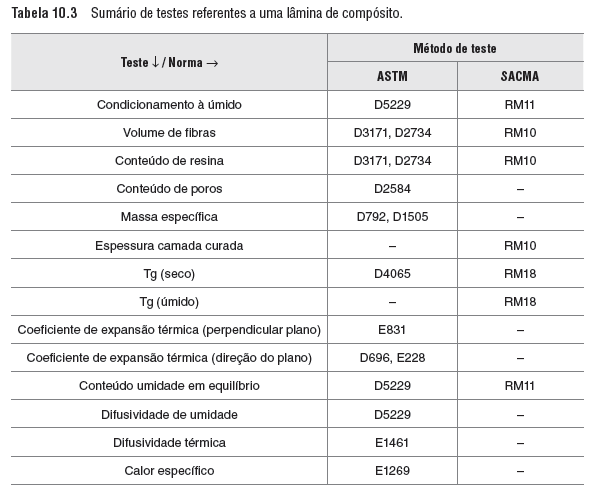 Adicione aqui o Texto
Compósitos estruturais   –  Flamínio Levy Neto / Luiz Claudio Pardini
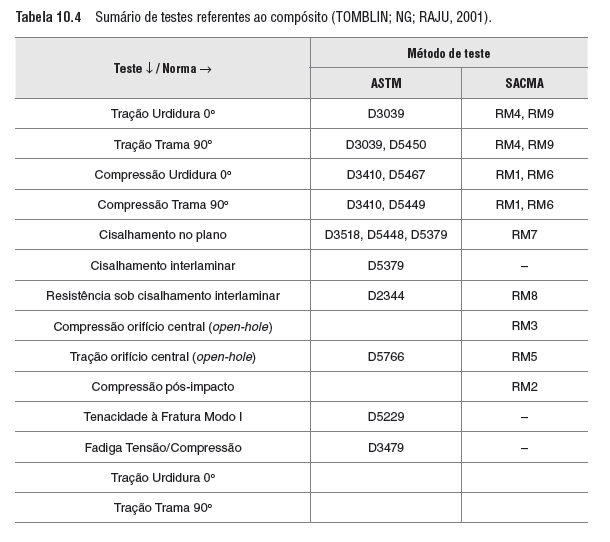 Adicione aqui o Texto
Compósitos estruturais   –  Flamínio Levy Neto / Luiz Claudio Pardini
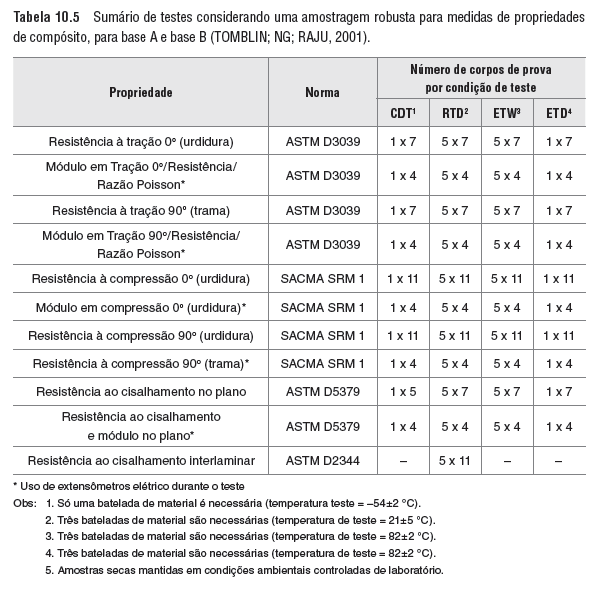 Adicione aqui o Texto
Compósitos estruturais   –  Flamínio Levy Neto / Luiz Claudio Pardini
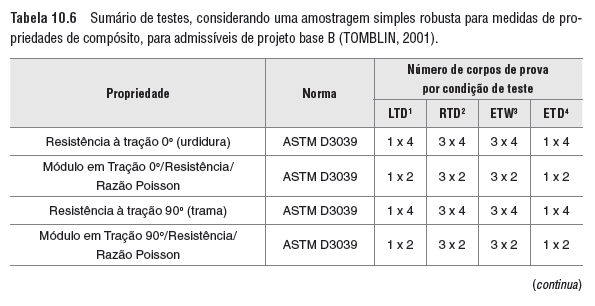 Adicione aqui o Texto
Compósitos estruturais   –  Flamínio Levy Neto / Luiz Claudio Pardini
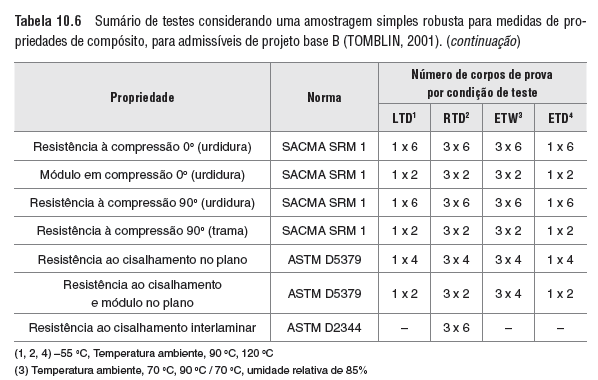 Adicione aqui o Texto
Compósitos estruturais   –  Flamínio Levy Neto / Luiz Claudio Pardini
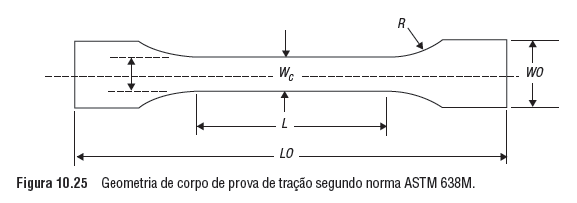 Adicione aqui o Texto
Compósitos estruturais   –  Flamínio Levy Neto / Luiz Claudio Pardini
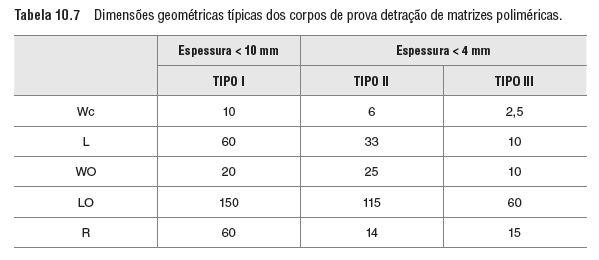 Adicione aqui o Texto
Compósitos estruturais   –  Flamínio Levy Neto / Luiz Claudio Pardini
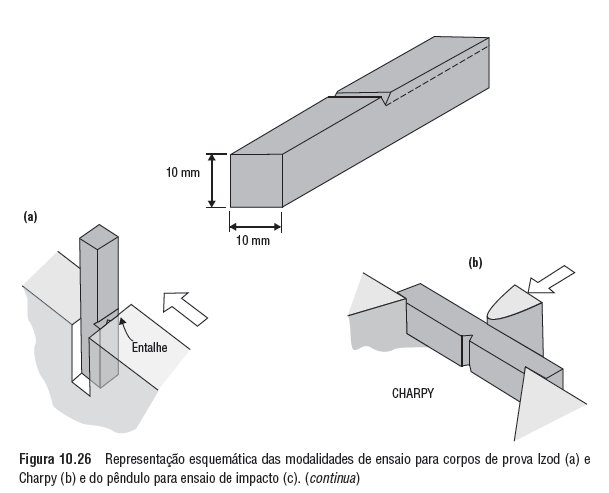 Adicione aqui o Texto
Compósitos estruturais   –  Flamínio Levy Neto / Luiz Claudio Pardini
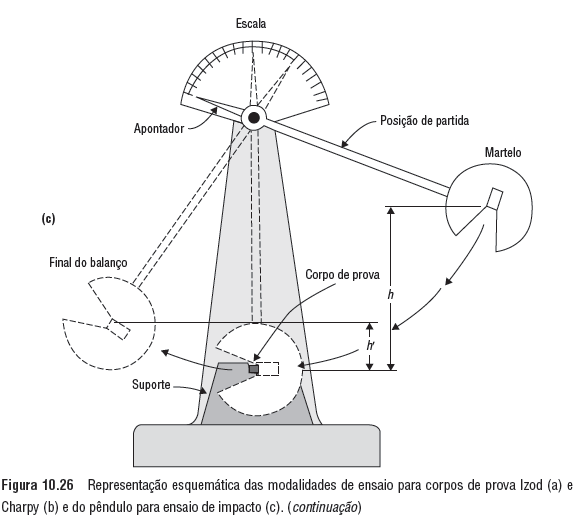 Adicione aqui o Texto
Compósitos estruturais   –  Flamínio Levy Neto / Luiz Claudio Pardini
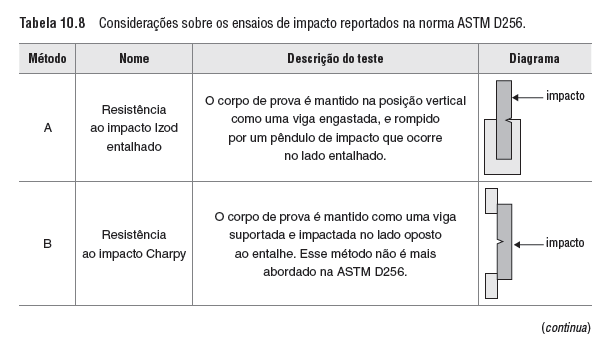 Adicione aqui o Texto
Compósitos estruturais   –  Flamínio Levy Neto / Luiz Claudio Pardini
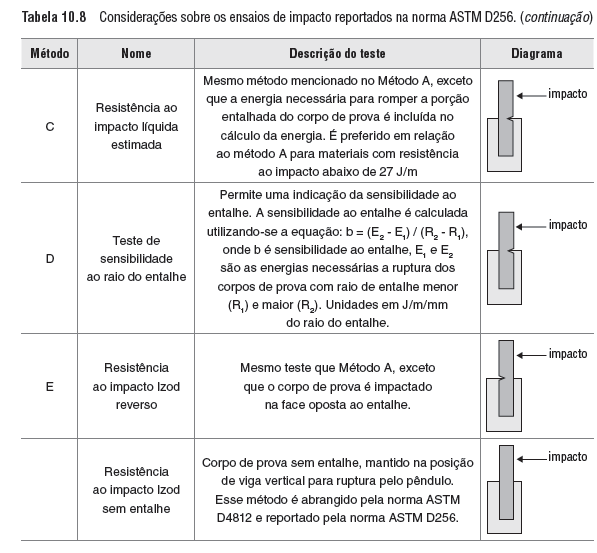 Adicione aqui o Texto
Compósitos estruturais   –  Flamínio Levy Neto / Luiz Claudio Pardini
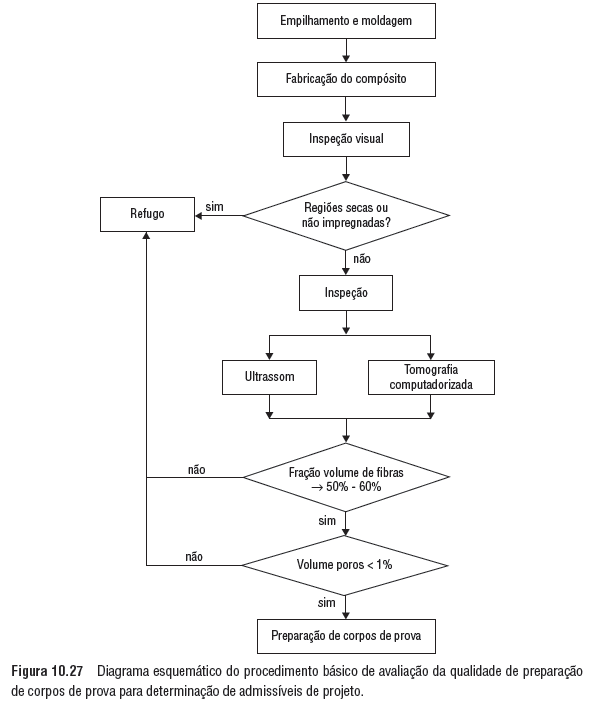 Adicione aqui o Texto
Compósitos estruturais   –  Flamínio Levy Neto / Luiz Claudio Pardini
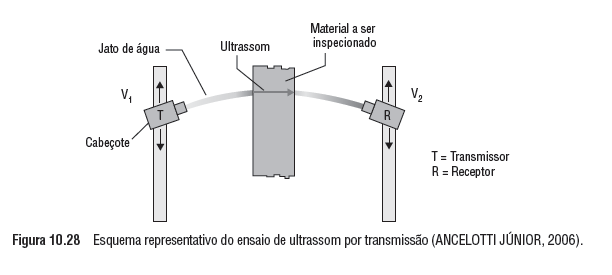 Adicione aqui o Texto
Compósitos estruturais   –  Flamínio Levy Neto / Luiz Claudio Pardini
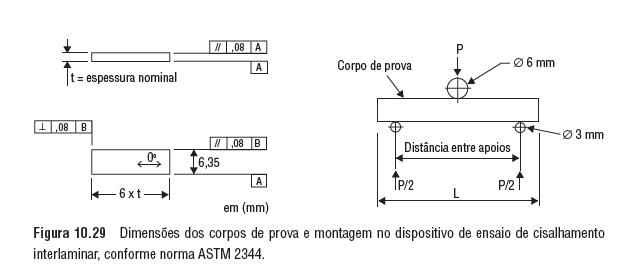 Adicione aqui o Texto
Compósitos estruturais   –  Flamínio Levy Neto / Luiz Claudio Pardini
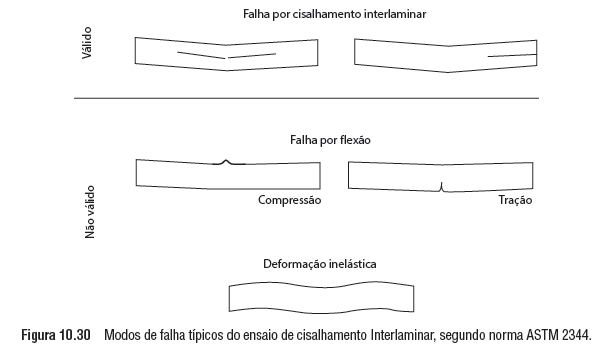 Adicione aqui o Texto
Compósitos estruturais   –  Flamínio Levy Neto / Luiz Claudio Pardini
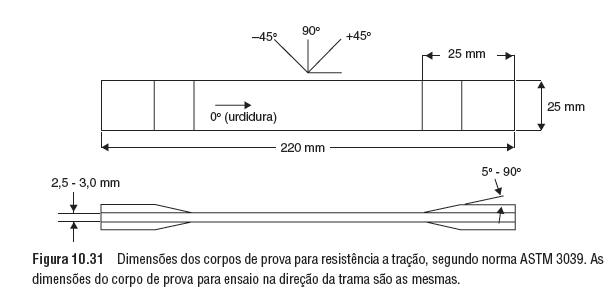 Adicione aqui o Texto
Compósitos estruturais   –  Flamínio Levy Neto / Luiz Claudio Pardini
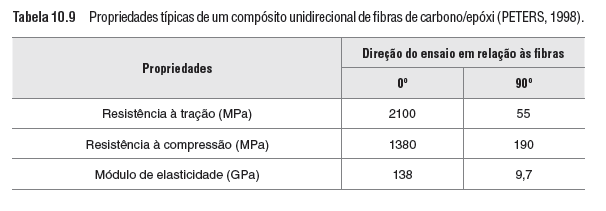 Adicione aqui o Texto
Compósitos estruturais   –  Flamínio Levy Neto / Luiz Claudio Pardini
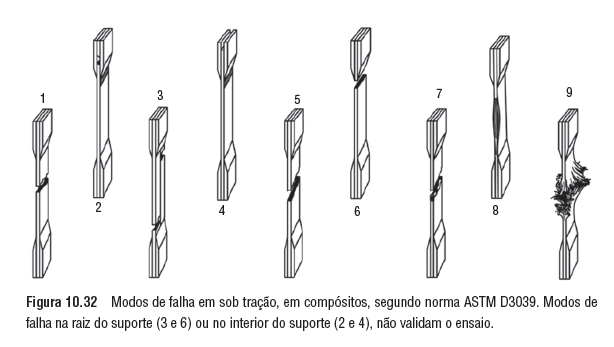 Adicione aqui o Texto
Compósitos estruturais   –  Flamínio Levy Neto / Luiz Claudio Pardini
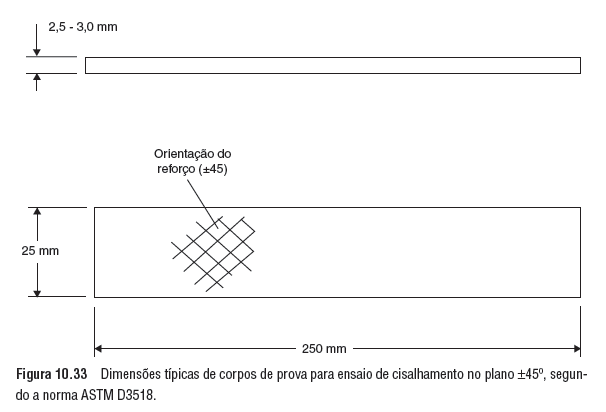 Adicione aqui o Texto
Compósitos estruturais   –  Flamínio Levy Neto / Luiz Claudio Pardini
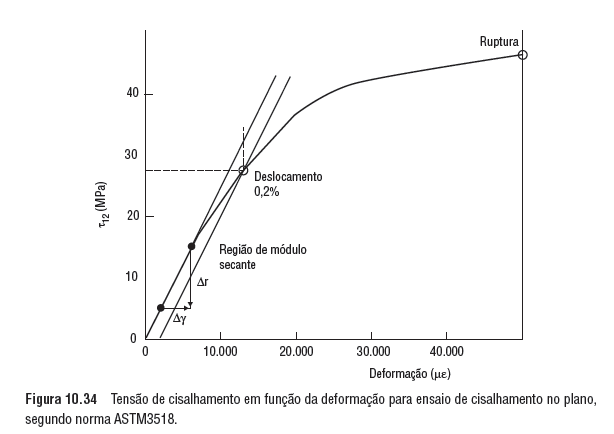 Adicione aqui o Texto
Compósitos estruturais   –  Flamínio Levy Neto / Luiz Claudio Pardini
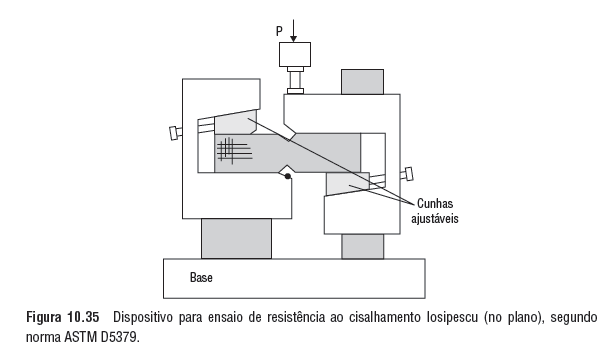 Adicione aqui o Texto
Compósitos estruturais   –  Flamínio Levy Neto / Luiz Claudio Pardini
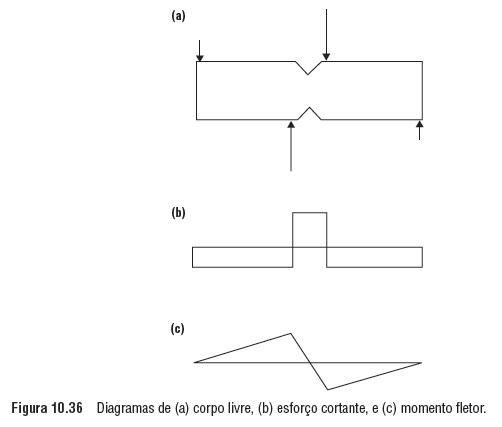 Adicione aqui o Texto
Compósitos estruturais   –  Flamínio Levy Neto / Luiz Claudio Pardini
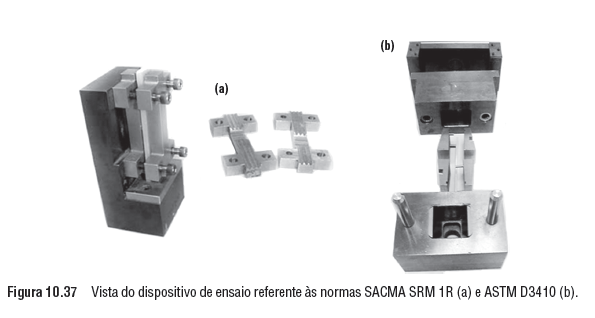 Adicione aqui o Texto
Compósitos estruturais   –  Flamínio Levy Neto / Luiz Claudio Pardini
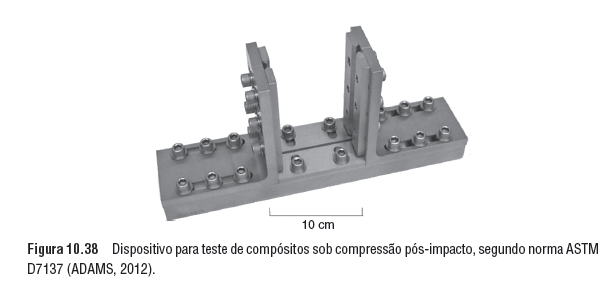 Adicione aqui o Texto
Compósitos estruturais   –  Flamínio Levy Neto / Luiz Claudio Pardini
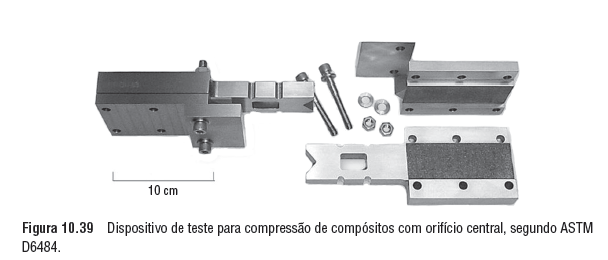 Adicione aqui o Texto
Compósitos estruturais   –  Flamínio Levy Neto / Luiz Claudio Pardini
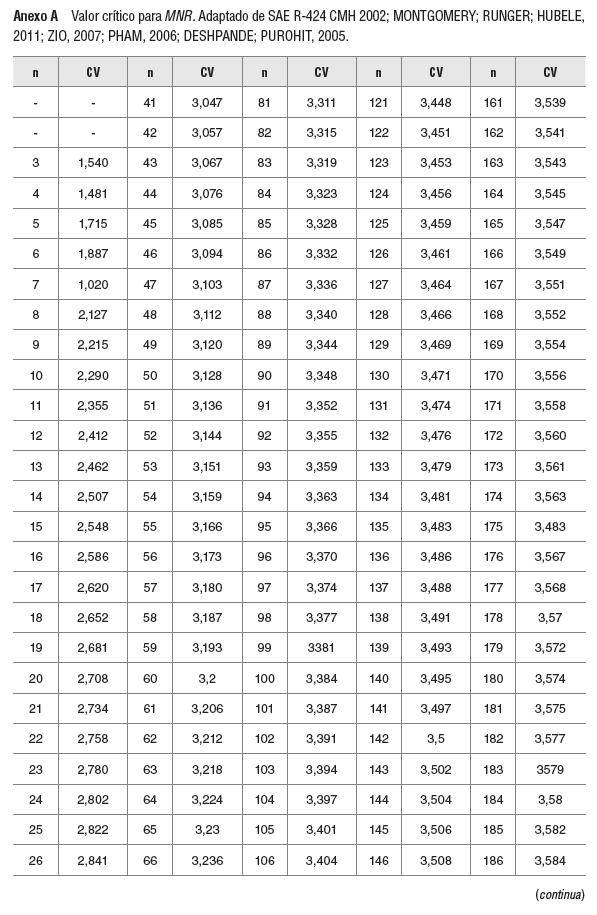 Adicione aqui o Texto
Compósitos estruturais   –  Flamínio Levy Neto / Luiz Claudio Pardini
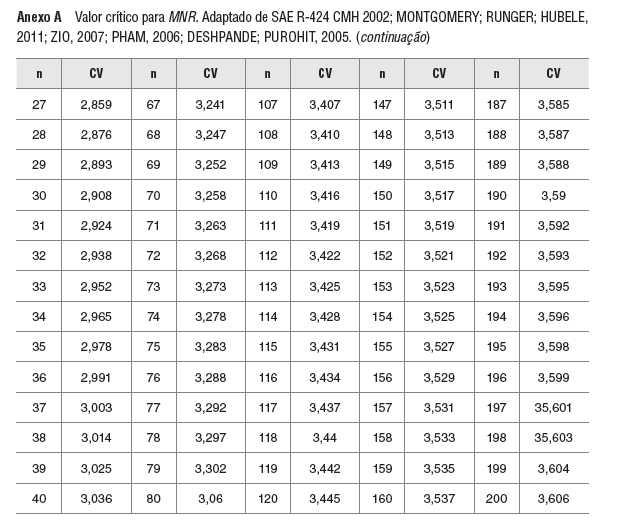 Adicione aqui o Texto
Compósitos estruturais   –  Flamínio Levy Neto / Luiz Claudio Pardini
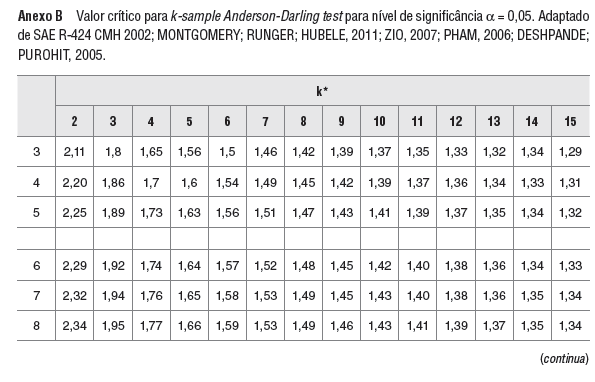 Adicione aqui o Texto
Compósitos estruturais   –  Flamínio Levy Neto / Luiz Claudio Pardini
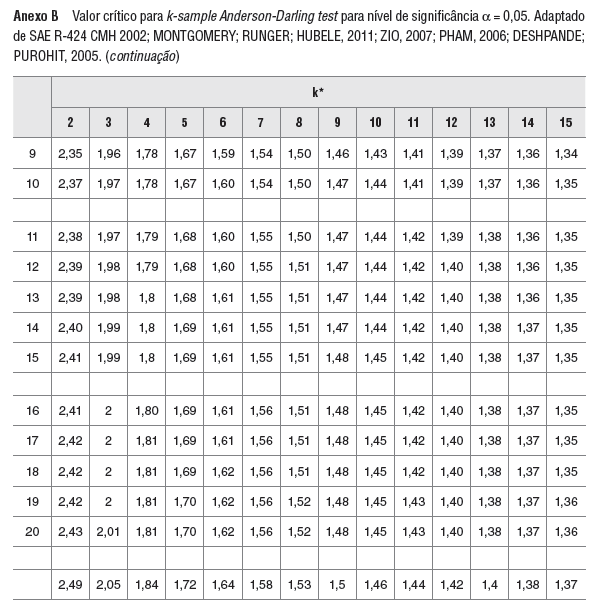 Adicione aqui o Texto
Compósitos estruturais   –  Flamínio Levy Neto / Luiz Claudio Pardini
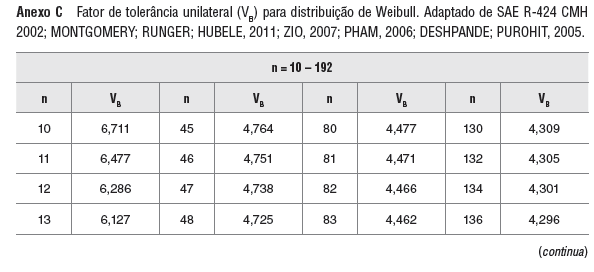 Adicione aqui o Texto
Compósitos estruturais   –  Flamínio Levy Neto / Luiz Claudio Pardini
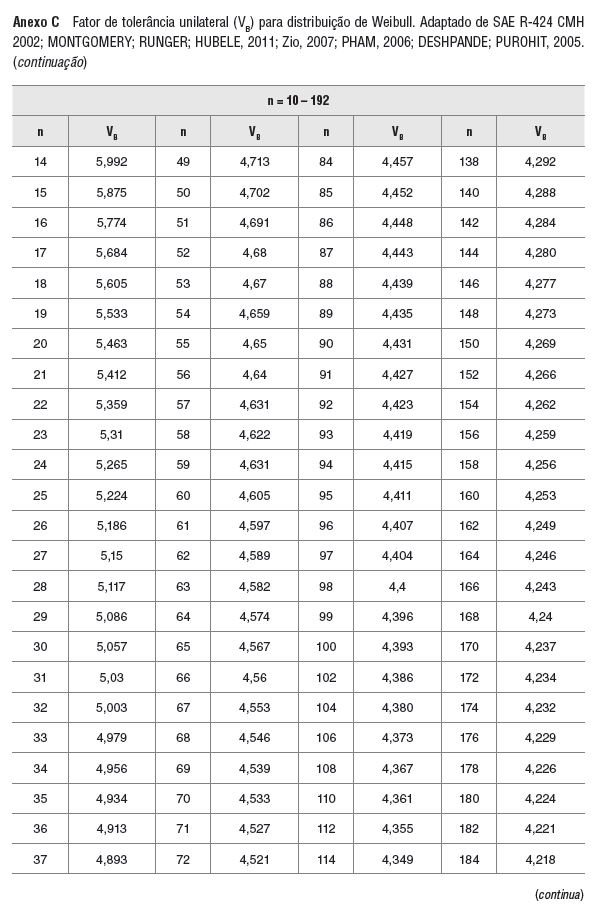 Adicione aqui o Texto
Compósitos estruturais   –  Flamínio Levy Neto / Luiz Claudio Pardini
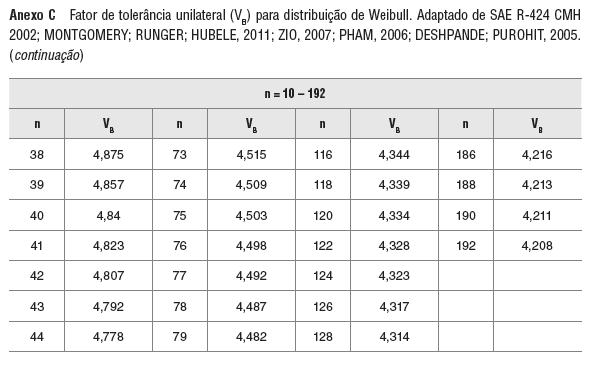 Adicione aqui o Texto
Compósitos estruturais   –  Flamínio Levy Neto / Luiz Claudio Pardini
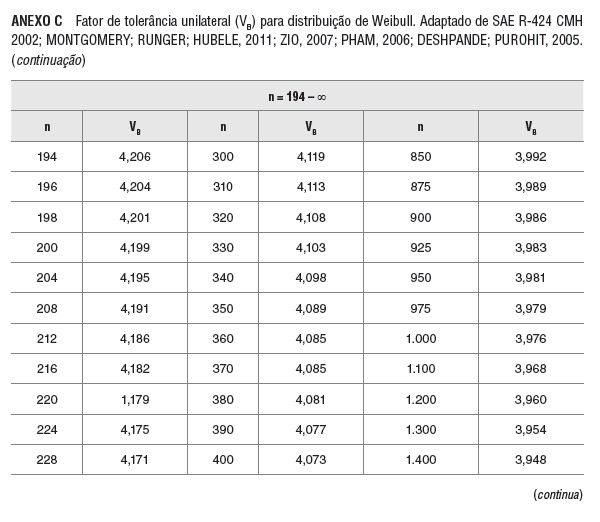 Adicione aqui o Texto
Compósitos estruturais   –  Flamínio Levy Neto / Luiz Claudio Pardini
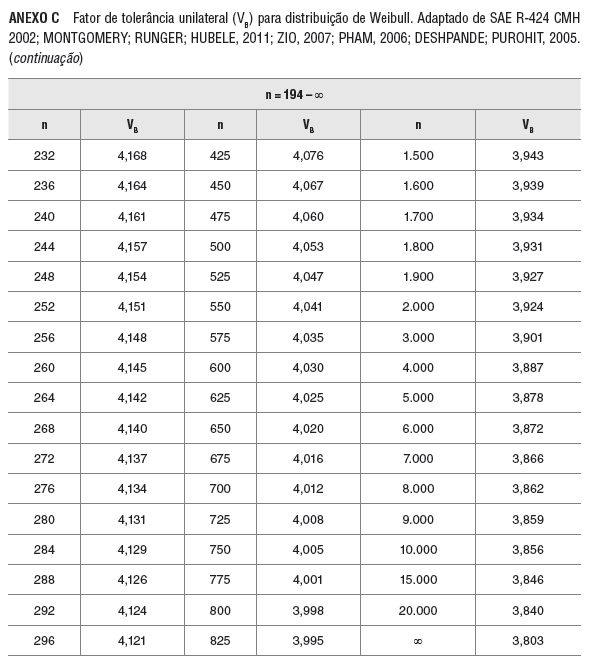 Adicione aqui o Texto
Compósitos estruturais   –  Flamínio Levy Neto / Luiz Claudio Pardini
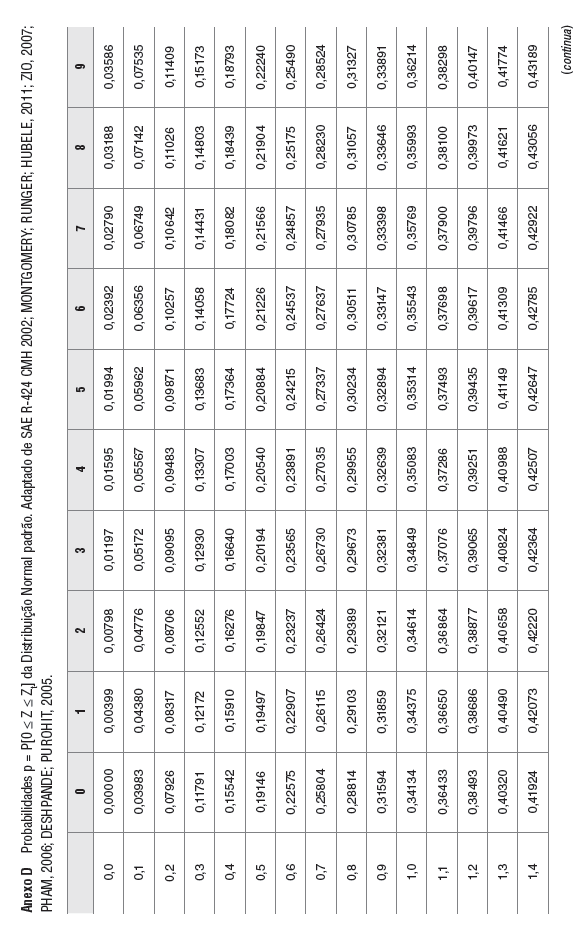 Adicione aqui o Texto
Compósitos estruturais   –  Flamínio Levy Neto / Luiz Claudio Pardini
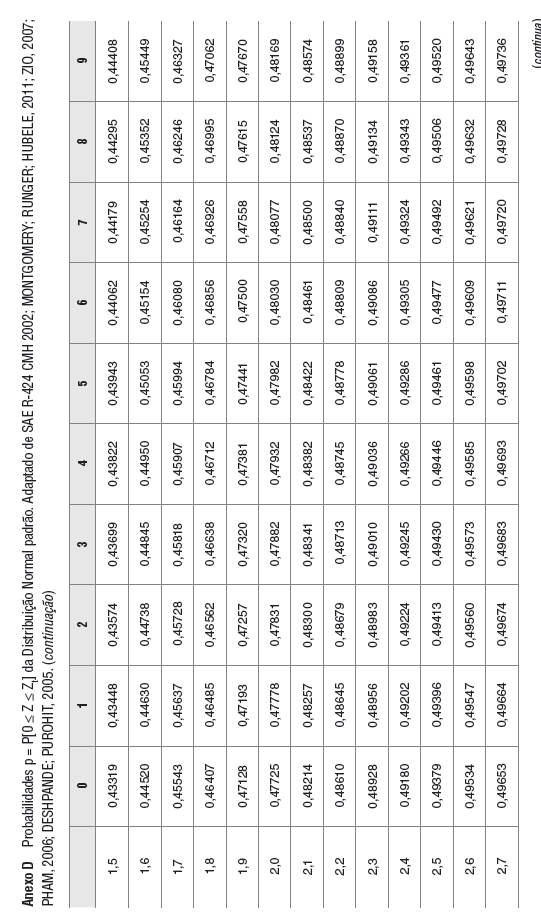 Adicione aqui o Texto
Compósitos estruturais   –  Flamínio Levy Neto / Luiz Claudio Pardini
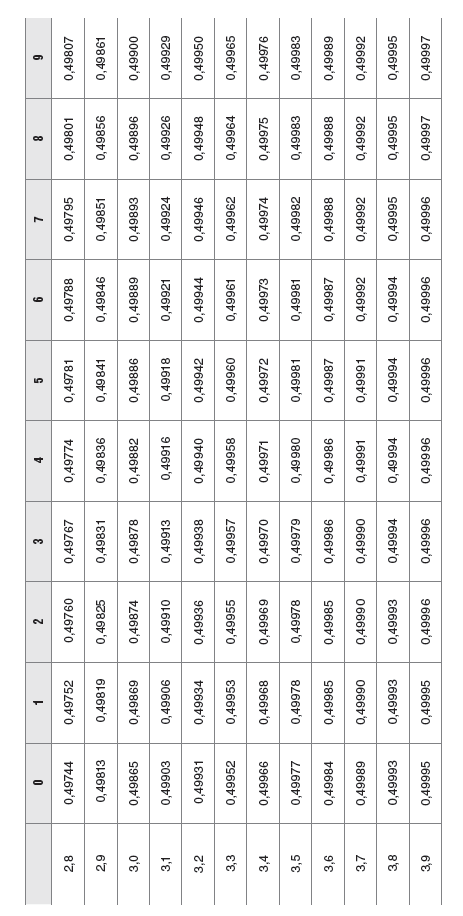 Adicione aqui o Texto
Compósitos estruturais   –  Flamínio Levy Neto / Luiz Claudio Pardini
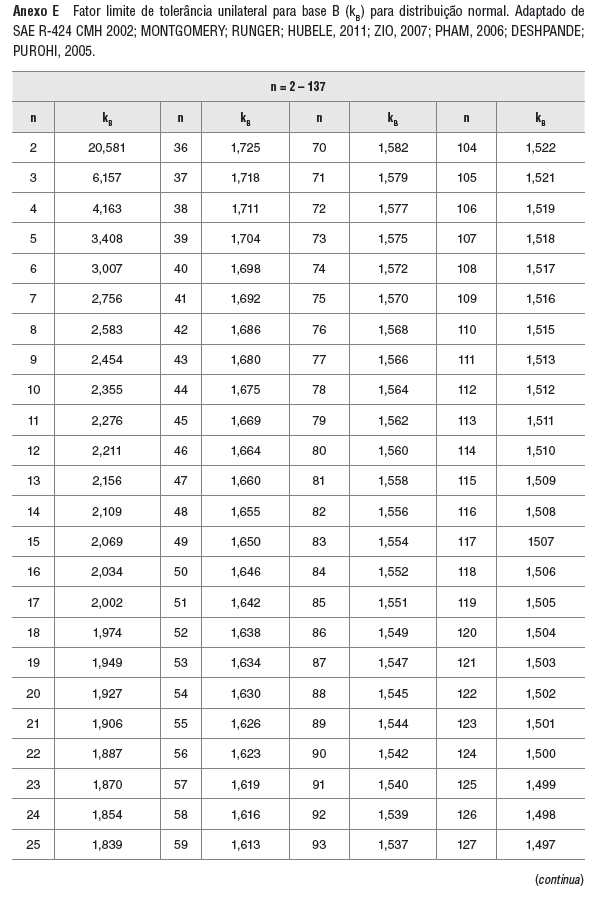 Adicione aqui o Texto
Compósitos estruturais   –  Flamínio Levy Neto / Luiz Claudio Pardini
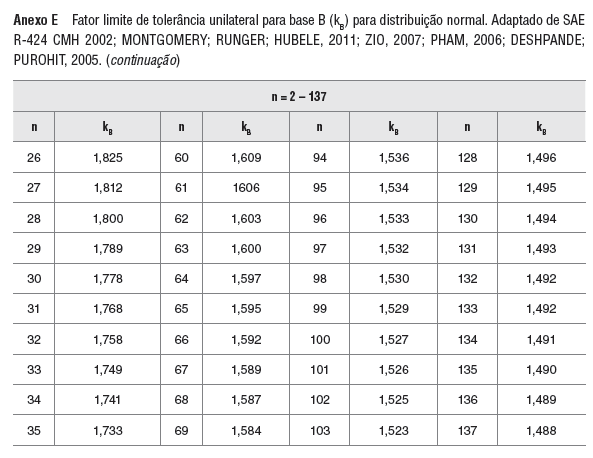 Adicione aqui o Texto
Compósitos estruturais   –  Flamínio Levy Neto / Luiz Claudio Pardini
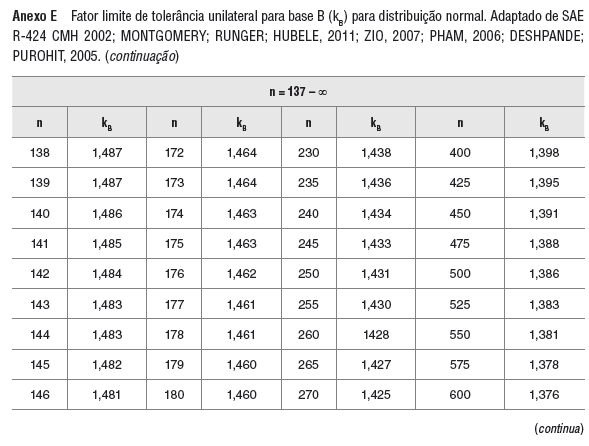 Adicione aqui o Texto
Compósitos estruturais   –  Flamínio Levy Neto / Luiz Claudio Pardini
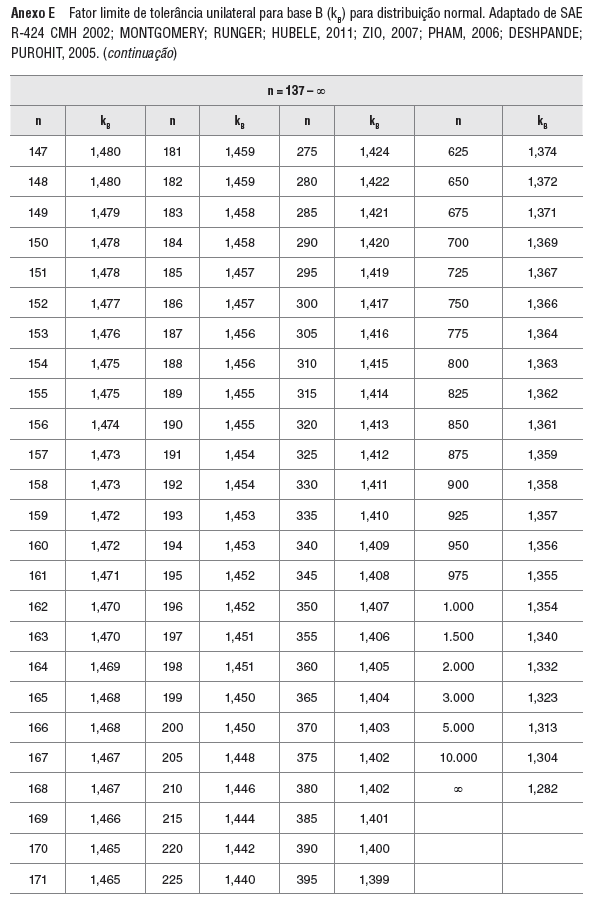 Adicione aqui o Texto
Compósitos estruturais   –  Flamínio Levy Neto / Luiz Claudio Pardini
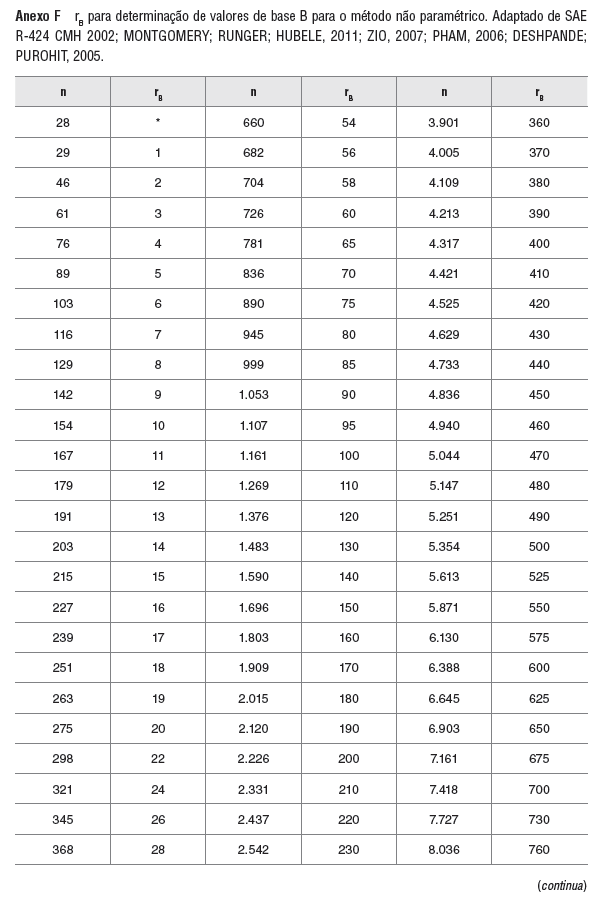 Adicione aqui o Texto
Compósitos estruturais   –  Flamínio Levy Neto / Luiz Claudio Pardini
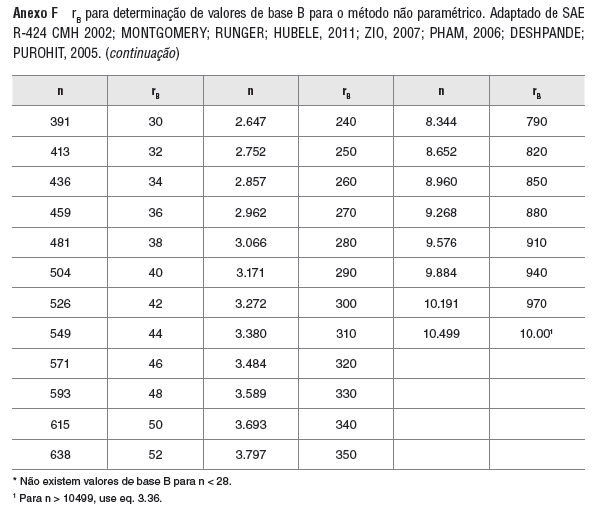 Adicione aqui o Texto
Compósitos estruturais   –  Flamínio Levy Neto / Luiz Claudio Pardini
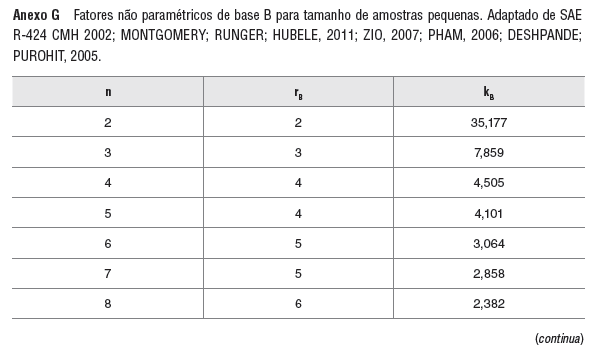 Adicione aqui o Texto
Compósitos estruturais   –  Flamínio Levy Neto / Luiz Claudio Pardini
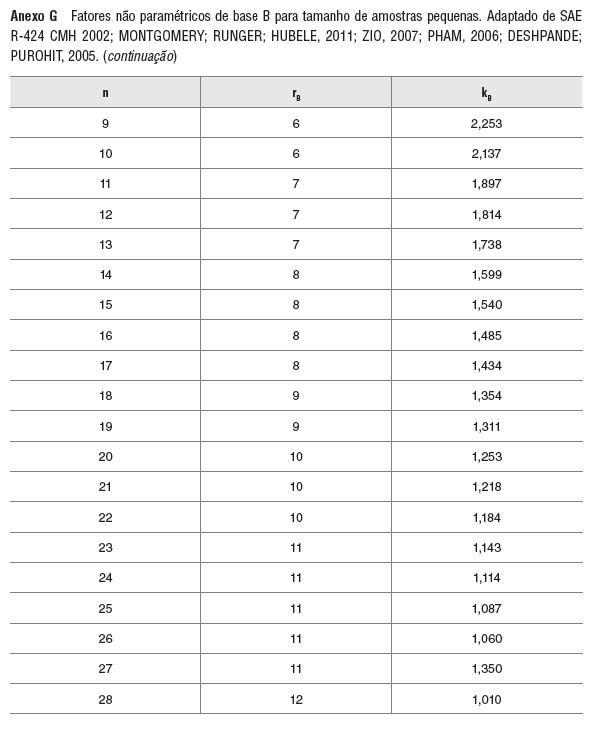 Adicione aqui o Texto
Compósitos estruturais   –  Flamínio Levy Neto / Luiz Claudio Pardini
Adicione aqui o Texto
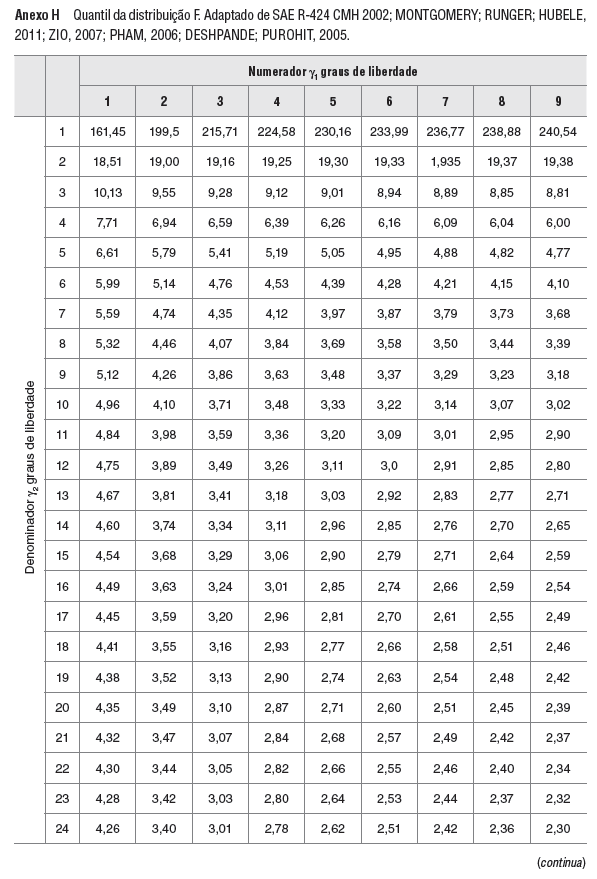 Compósitos estruturais   –  Flamínio Levy Neto / Luiz Claudio Pardini
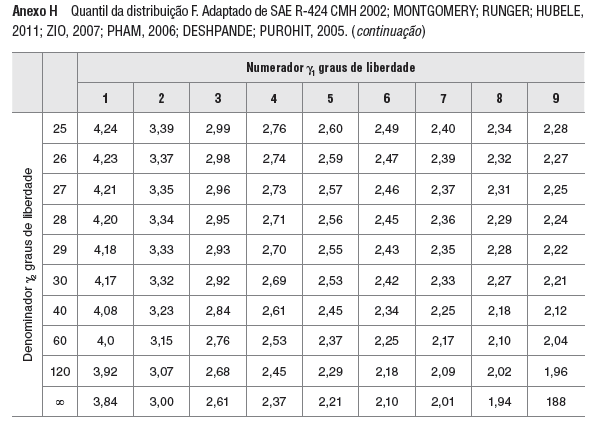 Adicione aqui o Texto
Compósitos estruturais   –  Flamínio Levy Neto / Luiz Claudio Pardini
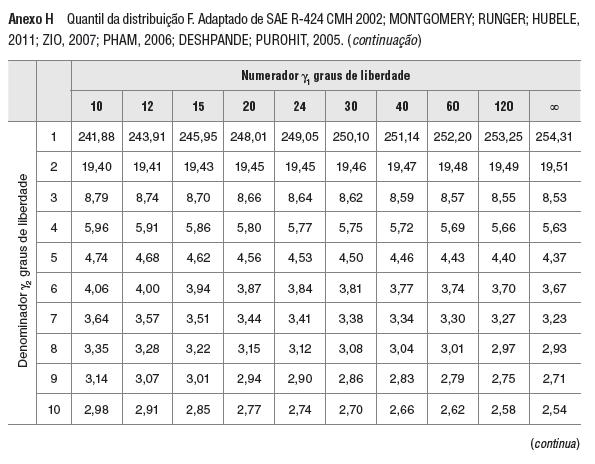 Adicione aqui o Texto
Compósitos estruturais   –  Flamínio Levy Neto / Luiz Claudio Pardini
Adicione aqui o Texto
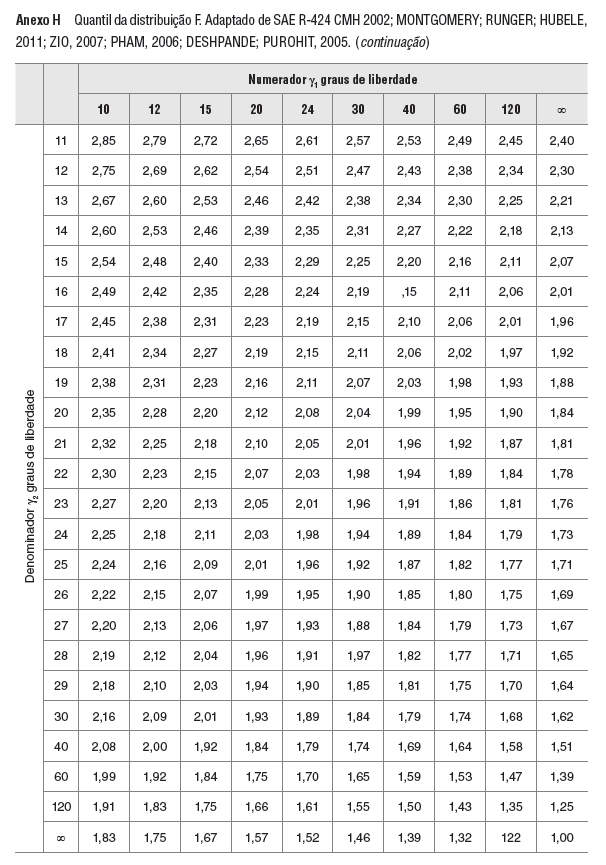 Compósitos estruturais   –  Flamínio Levy Neto / Luiz Claudio Pardini